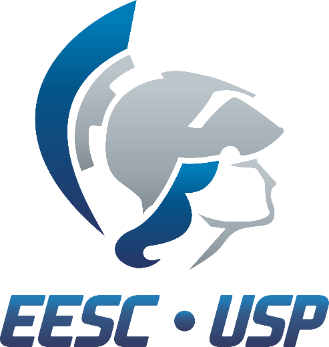 UNIVERSIDADE DE SÃO PAULO
ESCOLA DE ENGENHARIA DE SÃO CARLOS
BIOLOGIA GERAL E APLICADA II (SHS 0378)
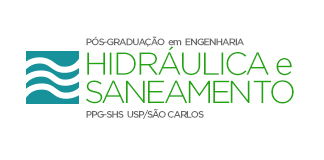 Separação de Macromoléculas por Cromatografia
Professora: Dra. Maria Bernadete Amâncio Varesche
Técnica: Juliana Custódio

Monitores PAE: Camila A. de Menezes; Caroline F. Granatto; Danilo H. D. Rocha; Francisco R. S. Freitas; Marina M. Gomes; Vitor A. Lourenço
São Carlos
Novembro, 2020
Recapitulando
Desenvolvimento da Biologia Celular e Molecular
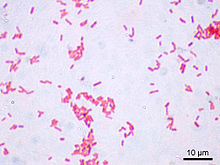 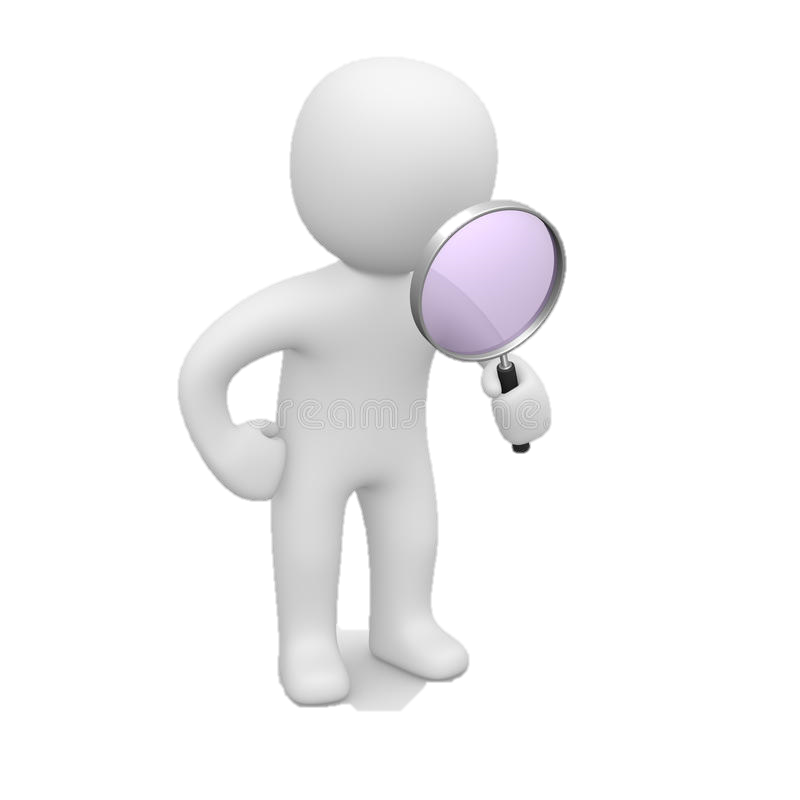 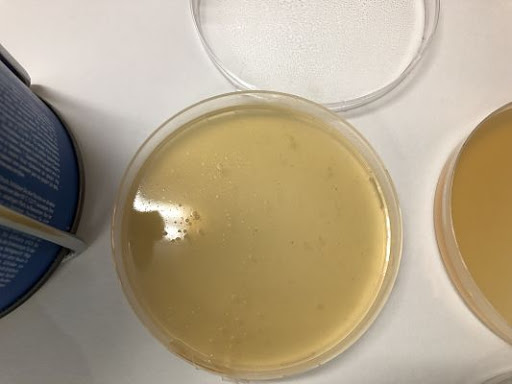 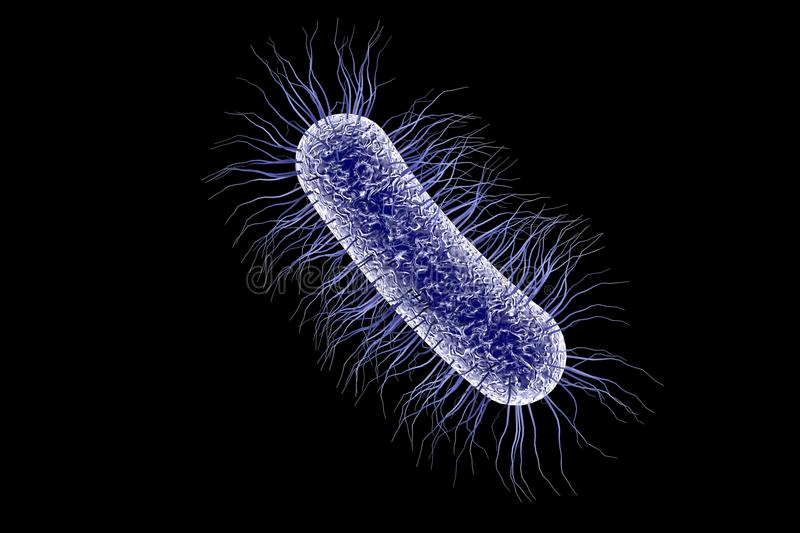 10 µm
Escherichia coli possui cerca de 2000 diferentes proteínas além de diversas outras macromoléculas
Separação de Moléculas
ELETROFORESE
Diferença de carga e tamanho
Diferença de carga e tamanho
CENTRIFUGAÇÃO
Diferença de densidade
Diferença de densidade
CROMATOGRAFIA
Tamanho, carga elétrica, afinidade e solubilidade
4
Cromatografia
Técnica de separação baseada na distribuição de componentes de uma mistura entre um fluido e um adsorvente.
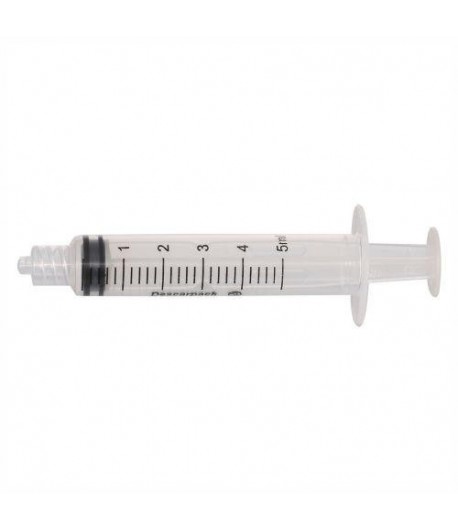 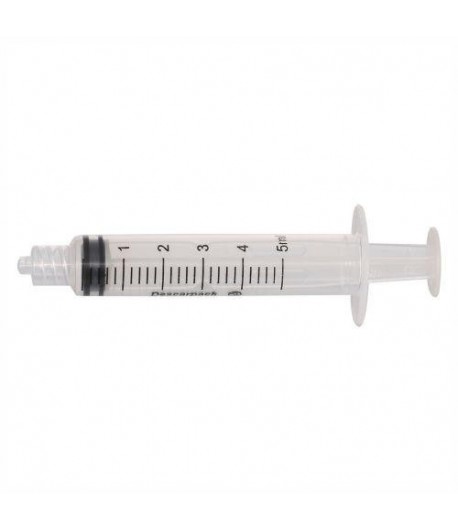 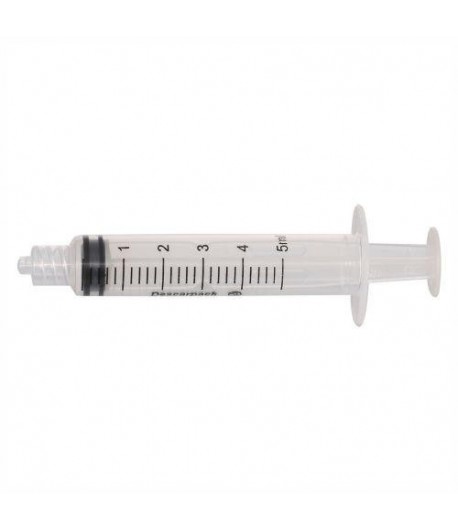 FASE MÓVEL
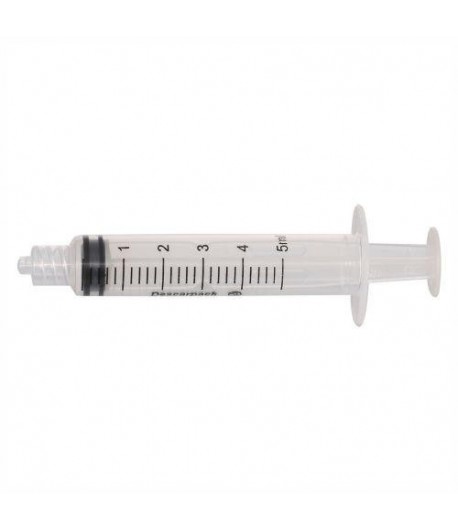 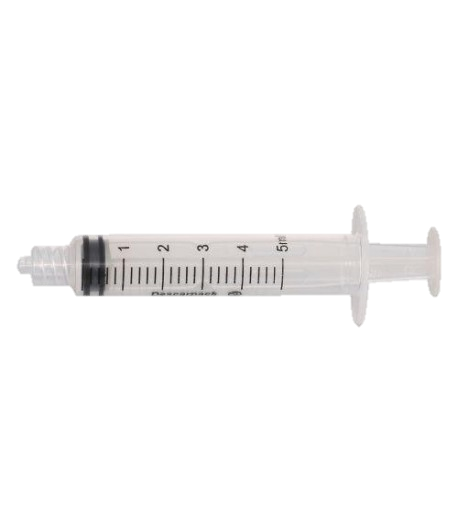 FASE ESTACIONÁRIA
5
Chamado de eluente ou solvente

Líquido ou gás que percorre a coluna cromatográfica

Separação por interação e não por reação
Fases Líquida e Móvel
Fase 
Móvel
É fixa na coluna; 

Gel, resina ou líquido que preenche a coluna

Moléculas podem adsorver na superfície e ser arrastadas
Fase Estacionária
6
Classificação dos Processos Cromatográficos
Classificação
Tipo de suporte
Modo de preparação
Fase móvel
Tipo de suporte
Modo de preparação
Fase móvel
Composição da fase móvel
Composição da fase móvel
Modo de operação
Modo de operação
Coluna
Planar
Isocrática
Deslocamento
Eluição
Líquida
Supercrítica
Gasosa
Partição
Permuta iônica
Adsorção
Frontal
Gradiente
Exclusão de tamanhos
Afinidade
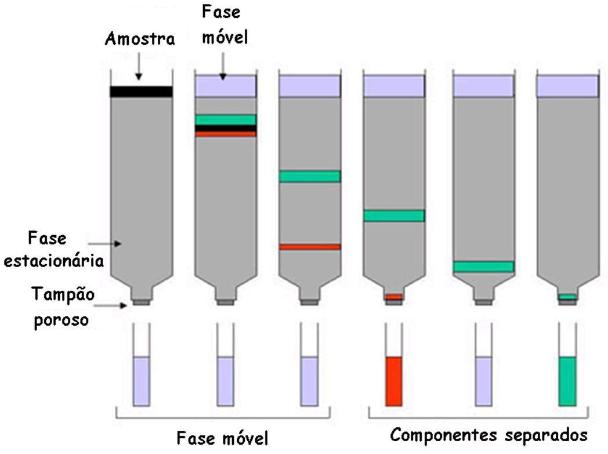 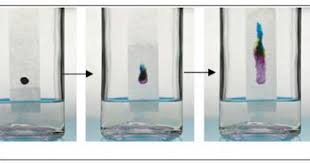 7
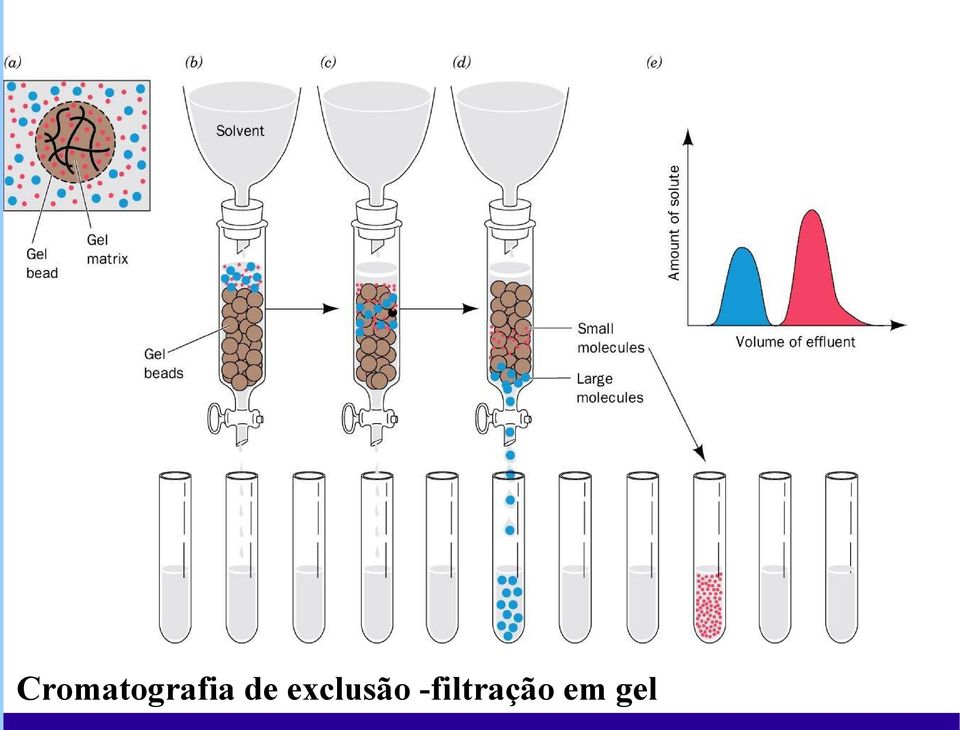 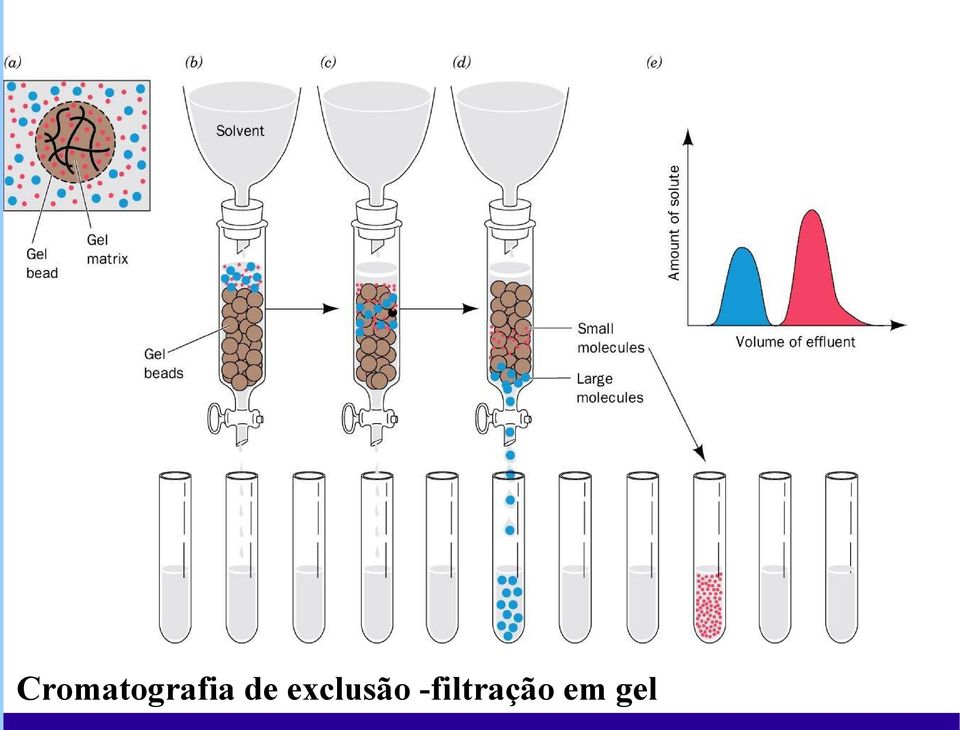 Solvente
CROMATOGRAFIA
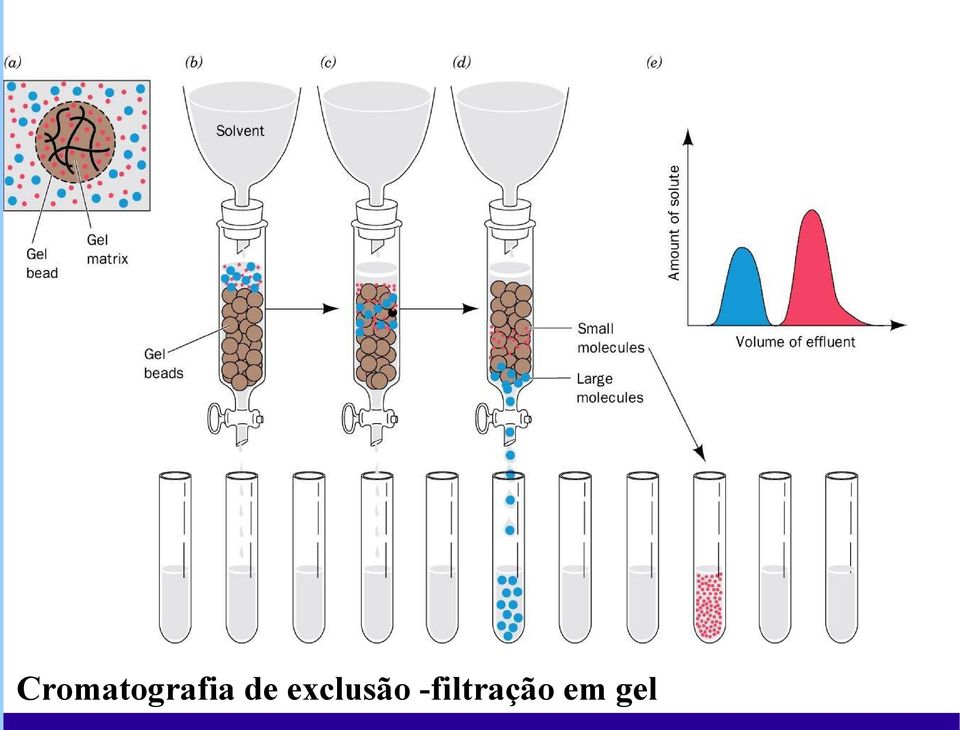 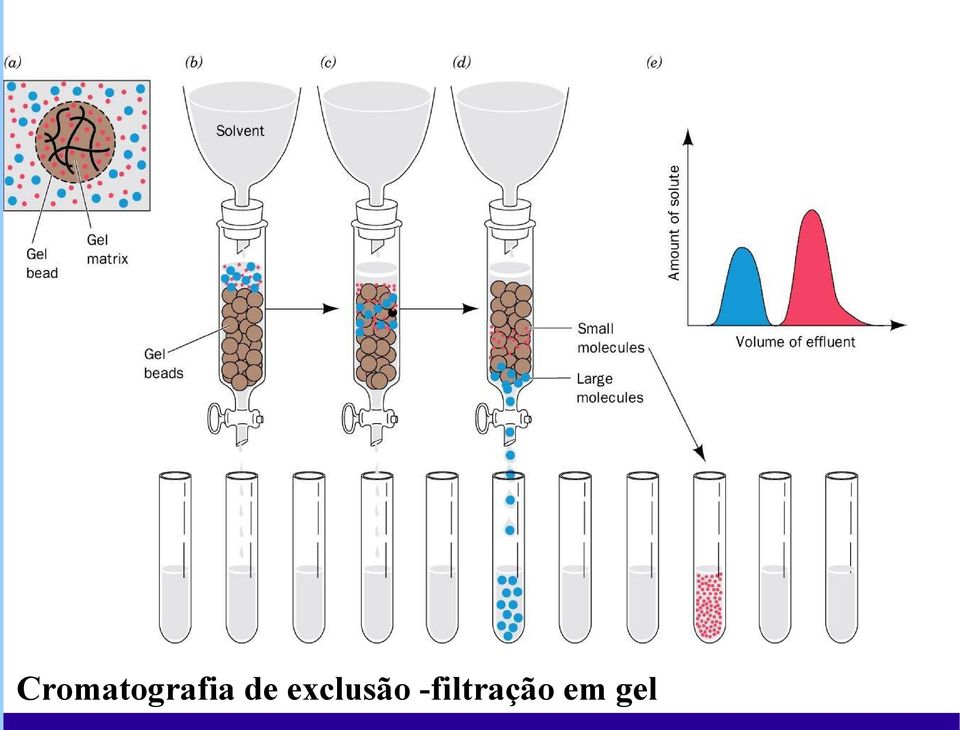 Tamanho (Gel Exclusão)
Leito de gel
Carga elétrica (Troca iônica)
Partículas maiores
Partículas menores
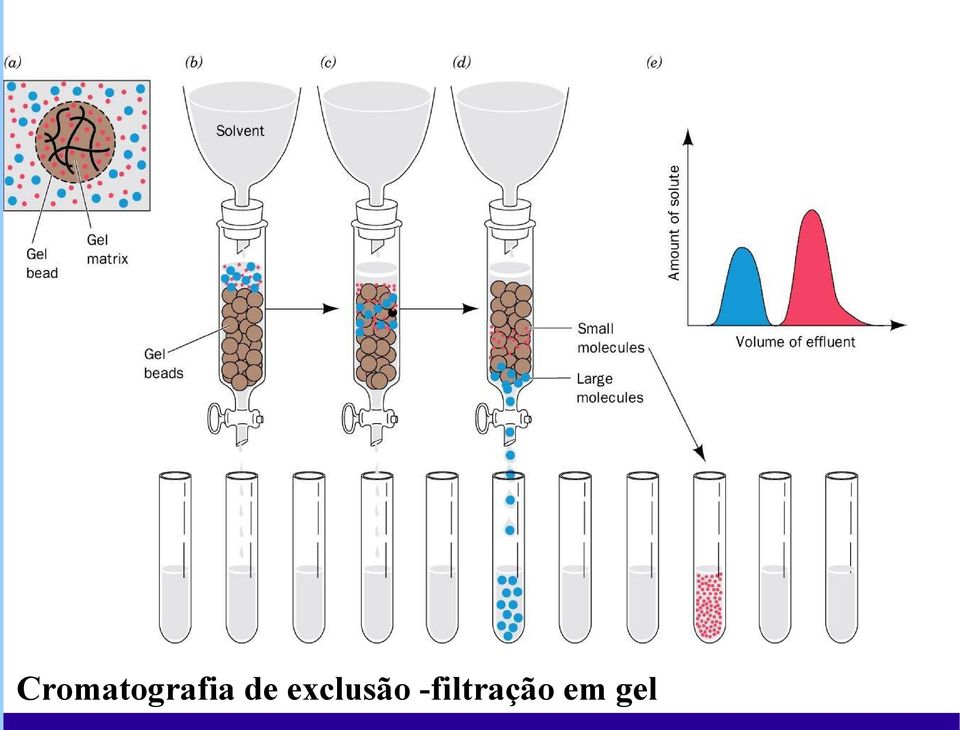 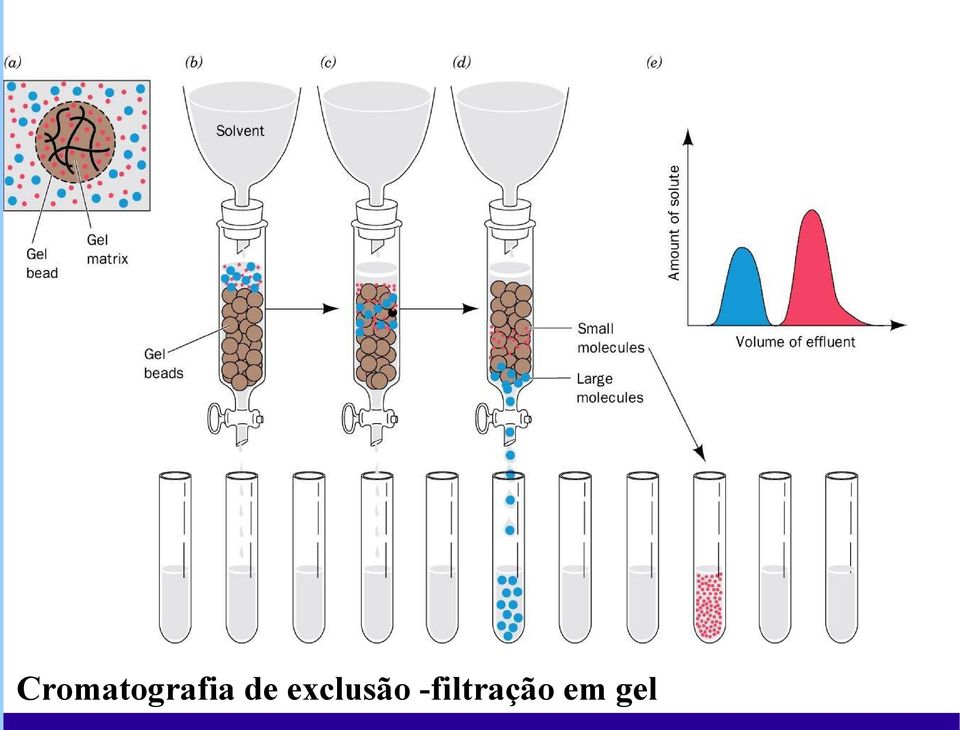 Solubilidade (Em papel)
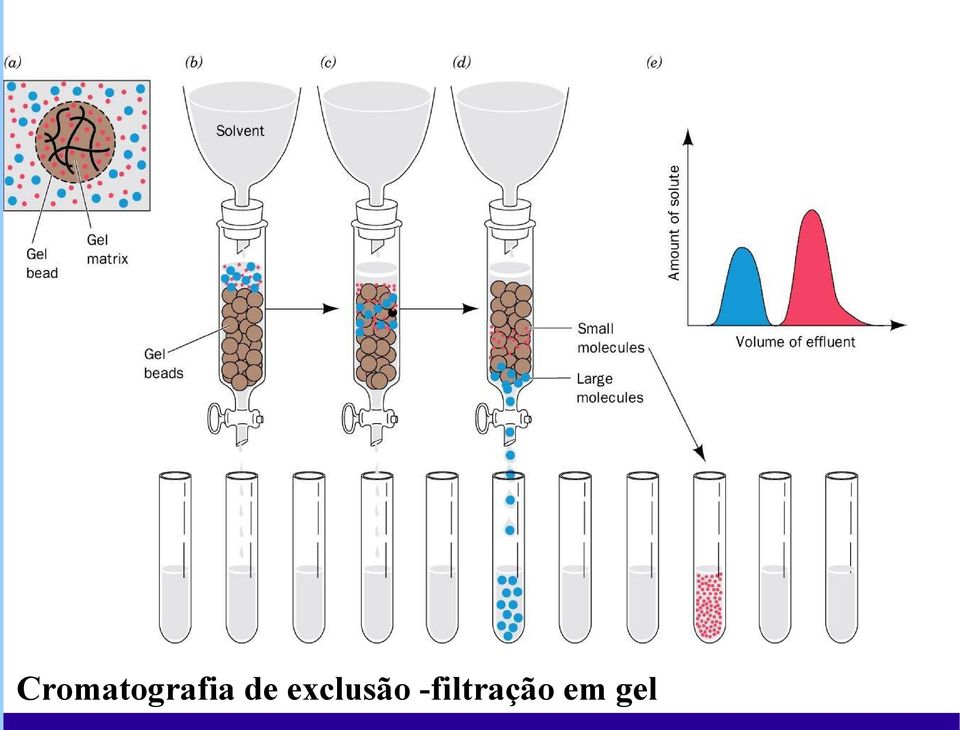 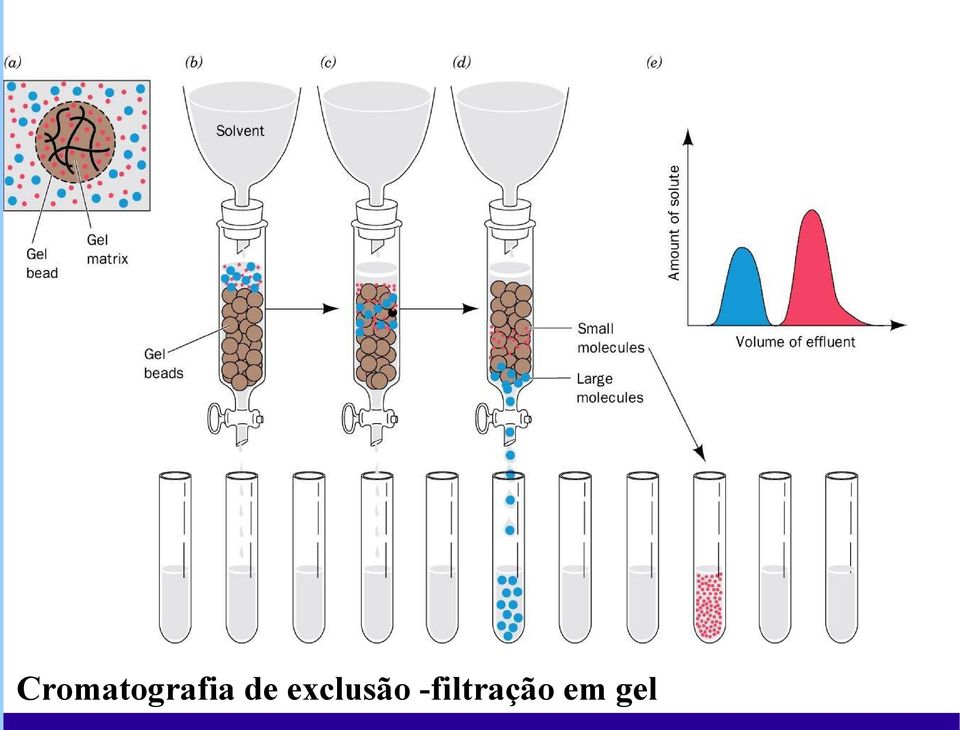 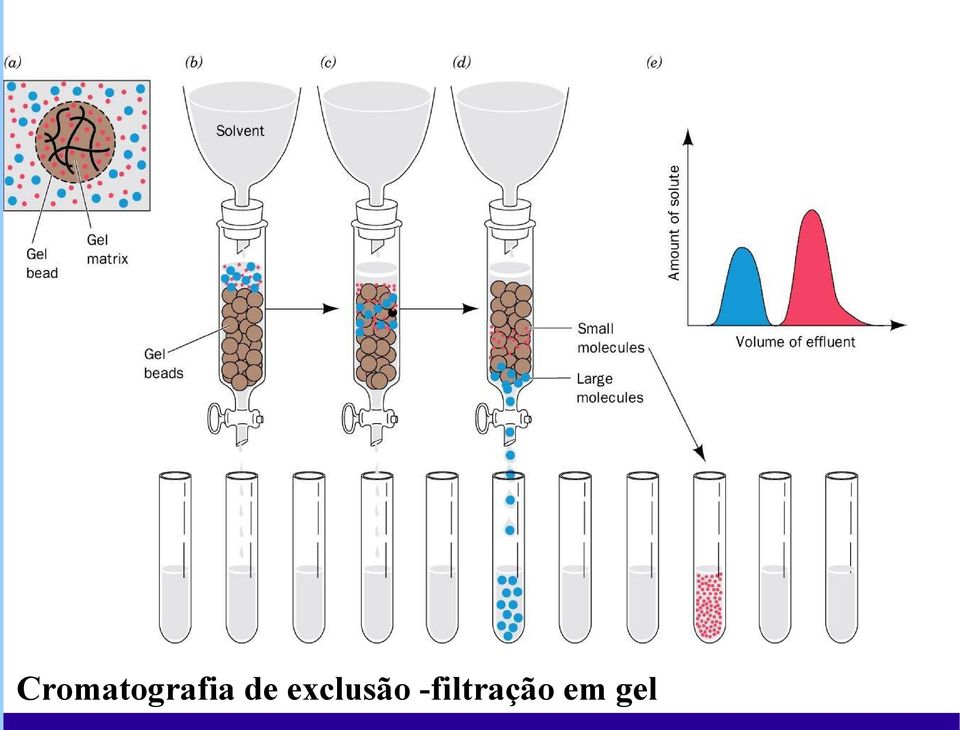 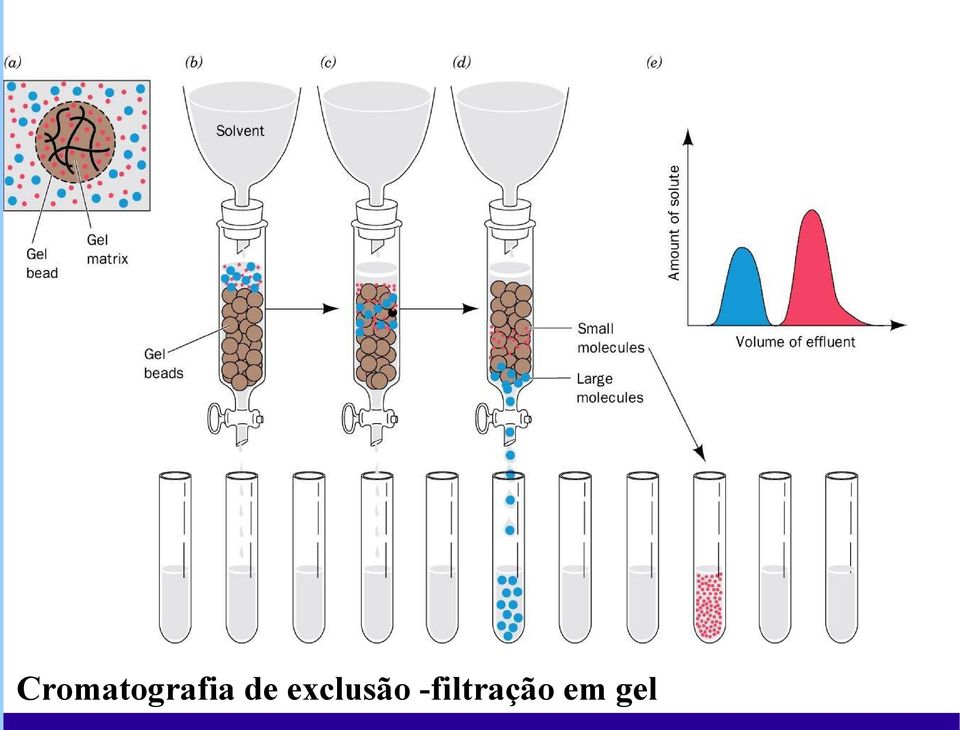 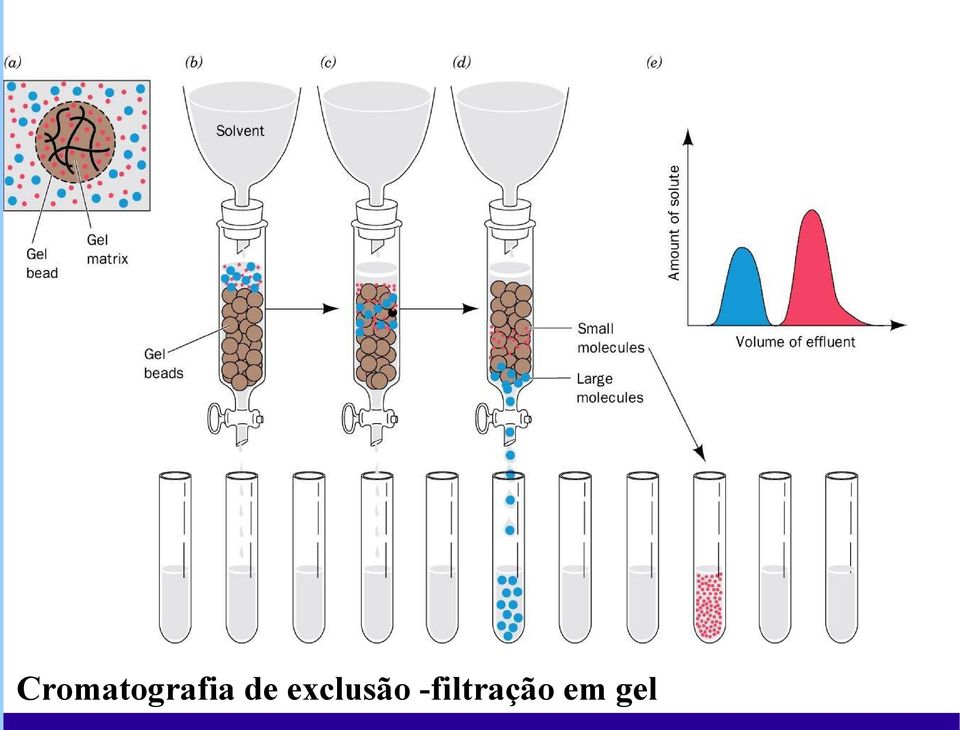 Afinidade de ligação (Afinidade)
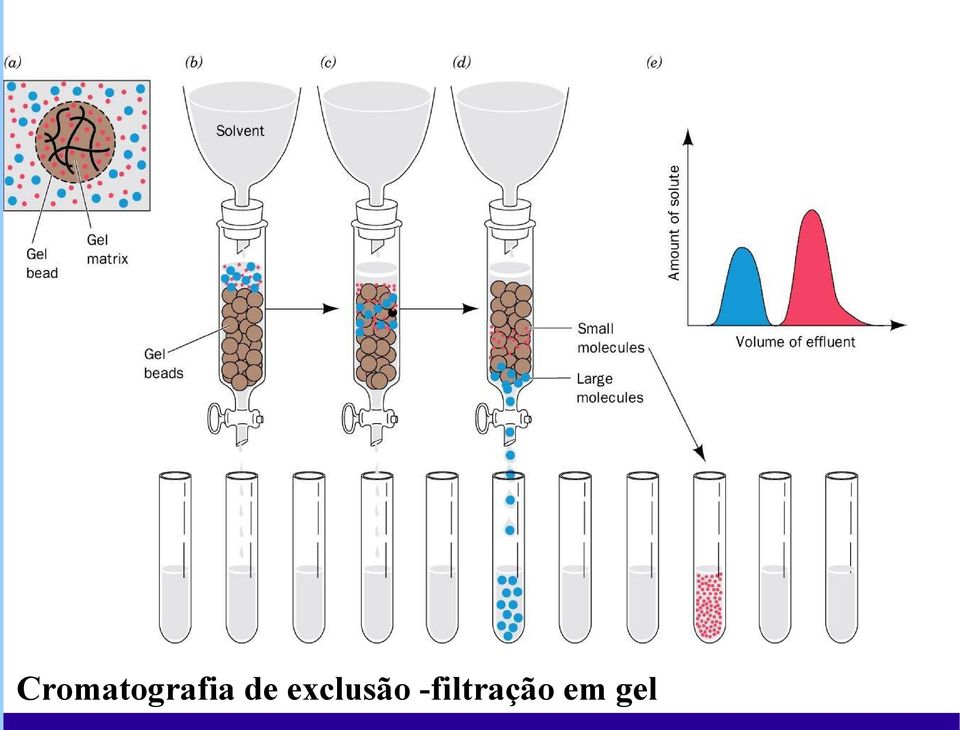 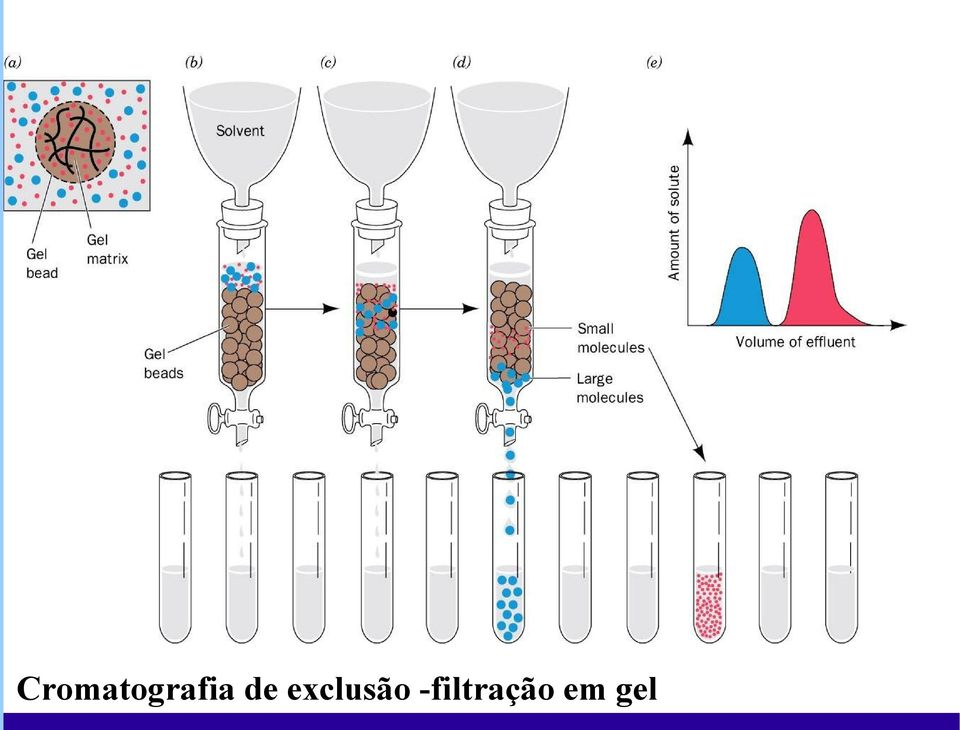 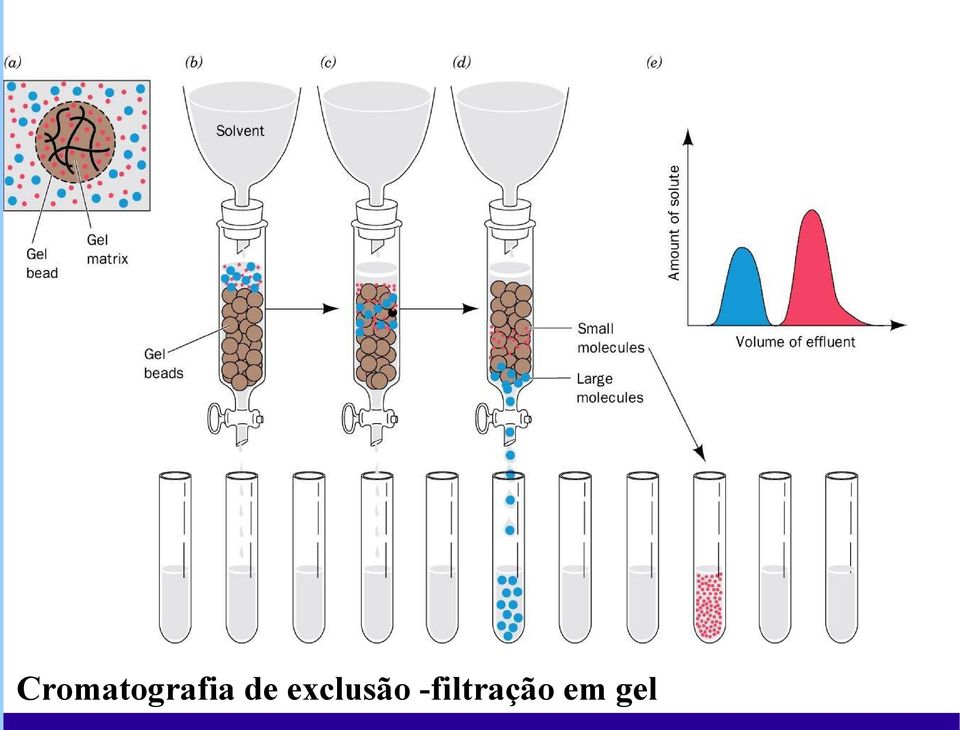 8
Grânulos poliméricos com grupo funcional de  carga negativa
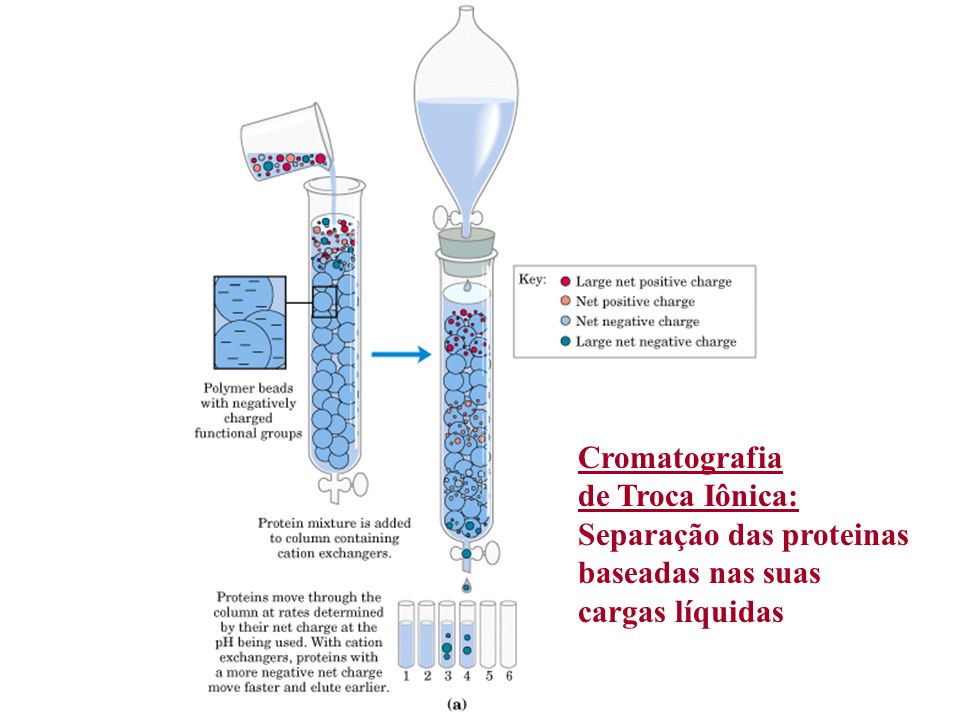 CROMATOGRAFIA
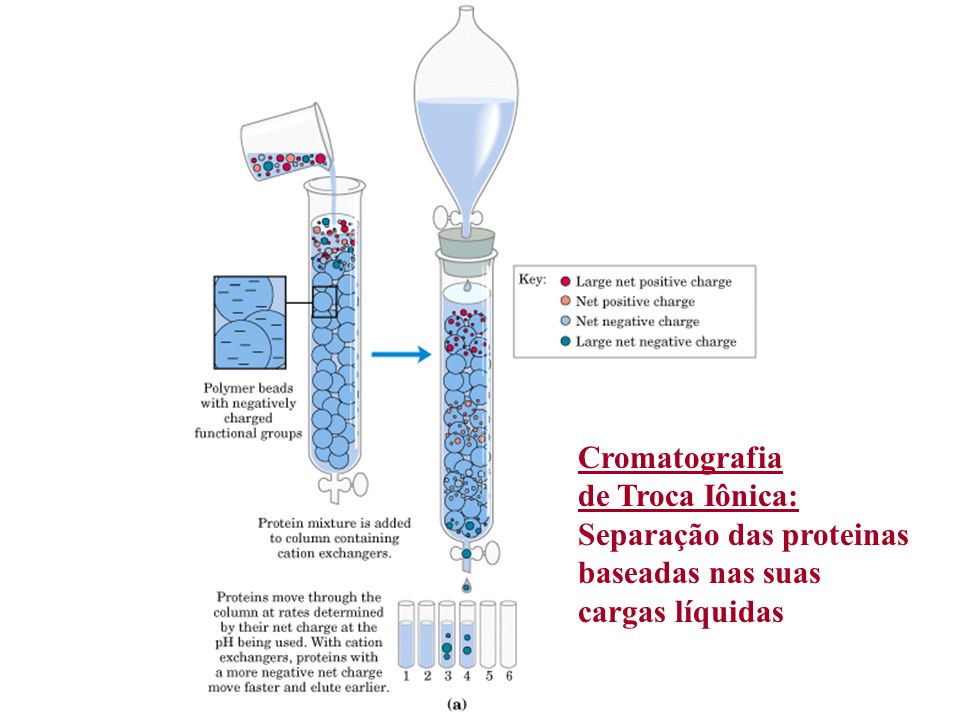 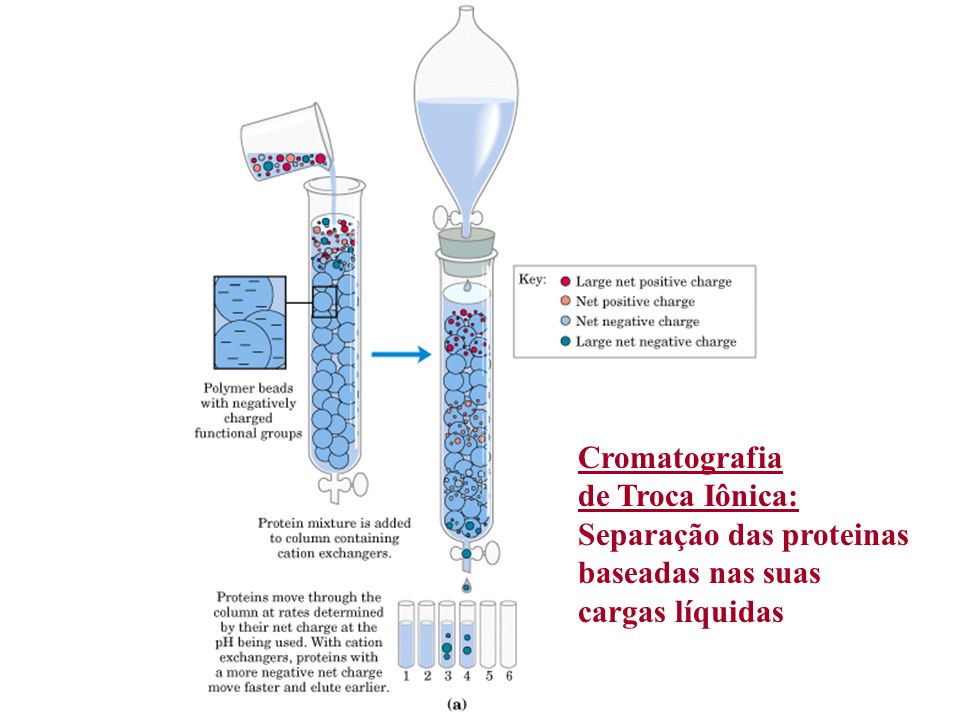 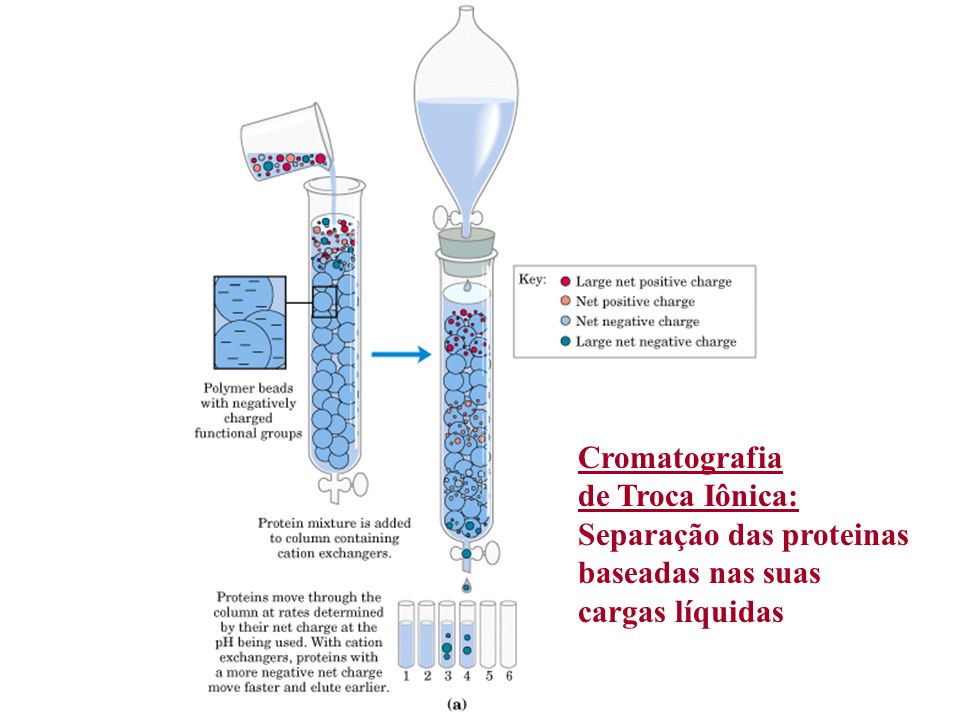 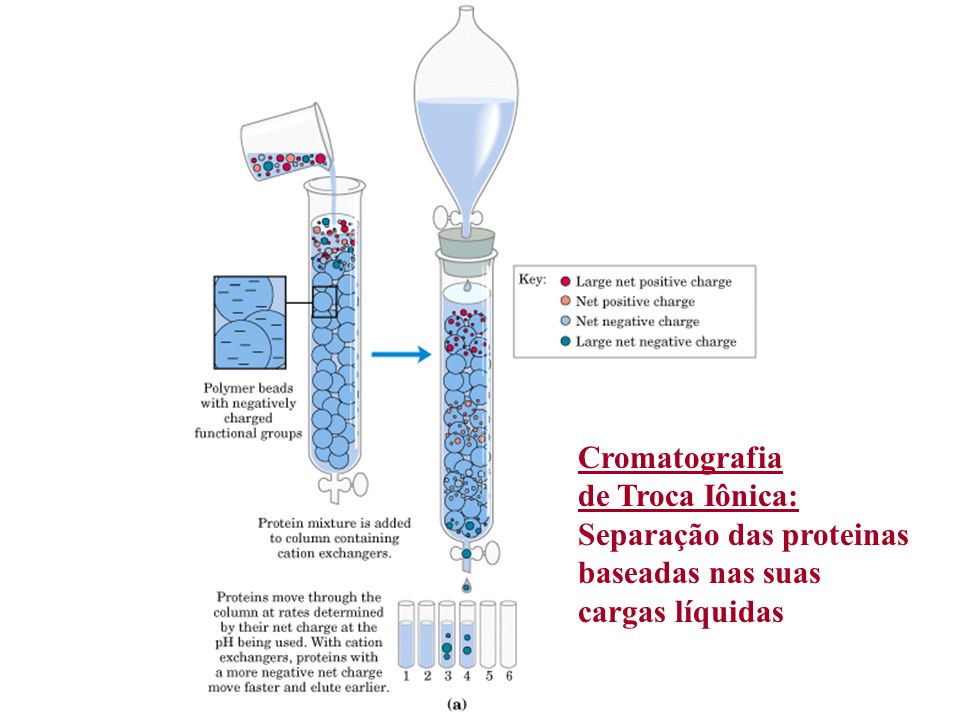 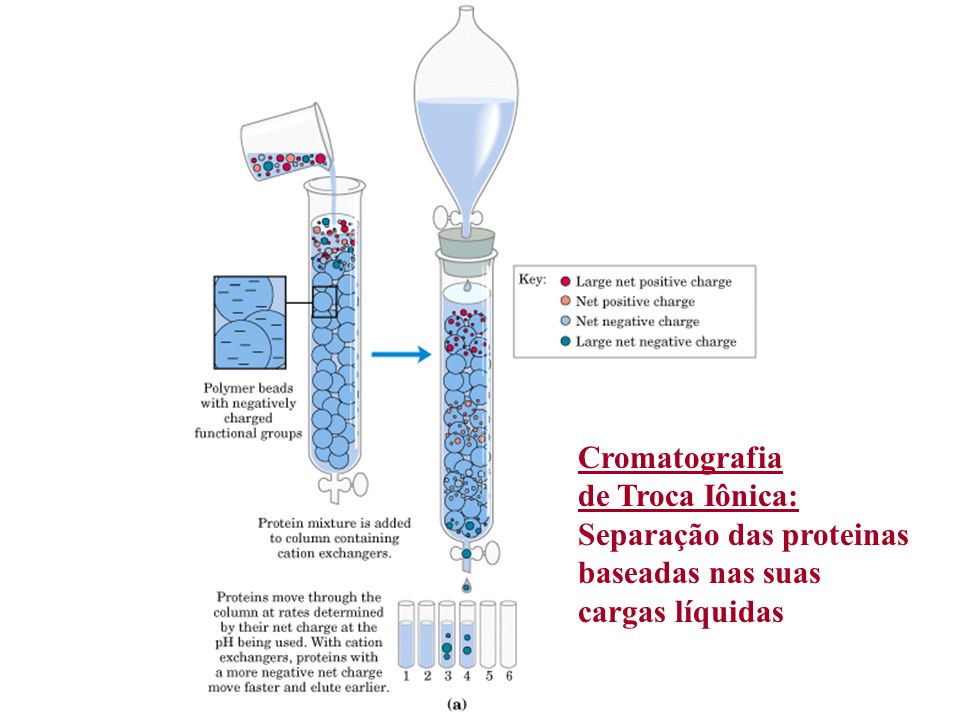 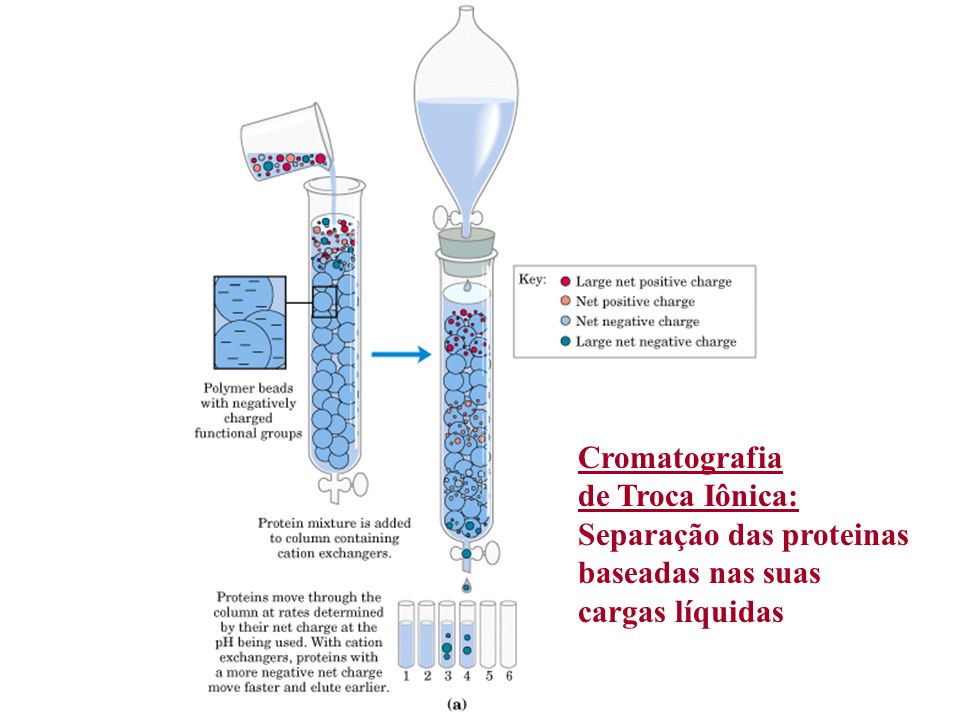 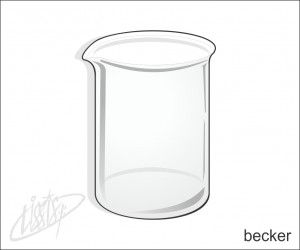 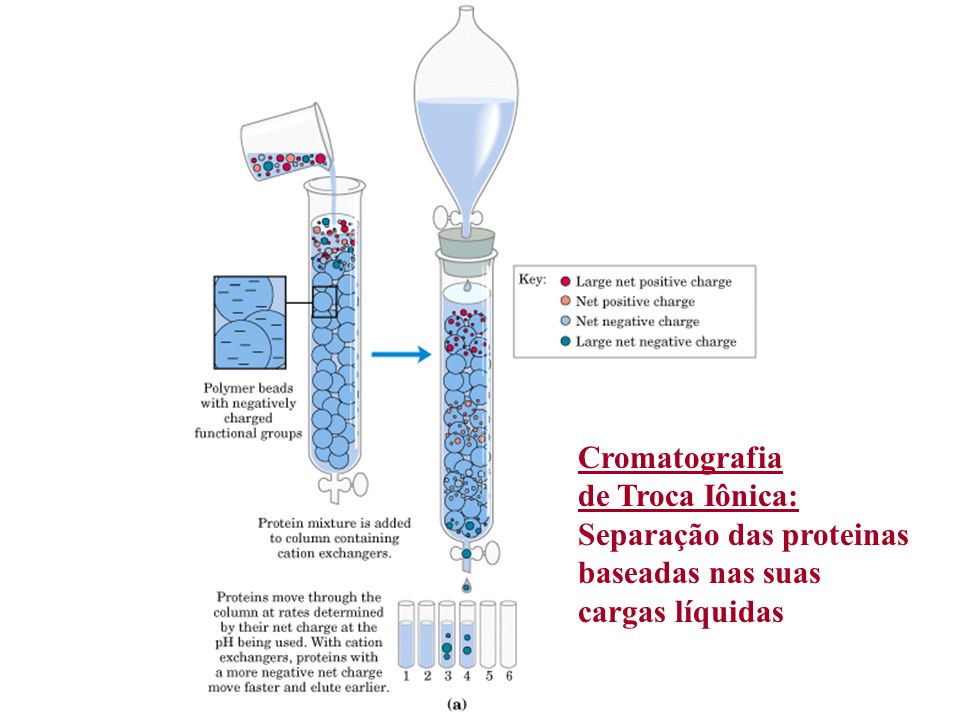 Tamanho (Gel Exclusão)
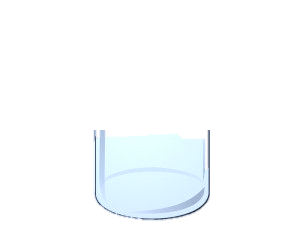 Carga elétrica (Troca iônica)
Solubilidade (Em papel)
Carga positiva

Carga negativa

Carga positiva

Carga negativa
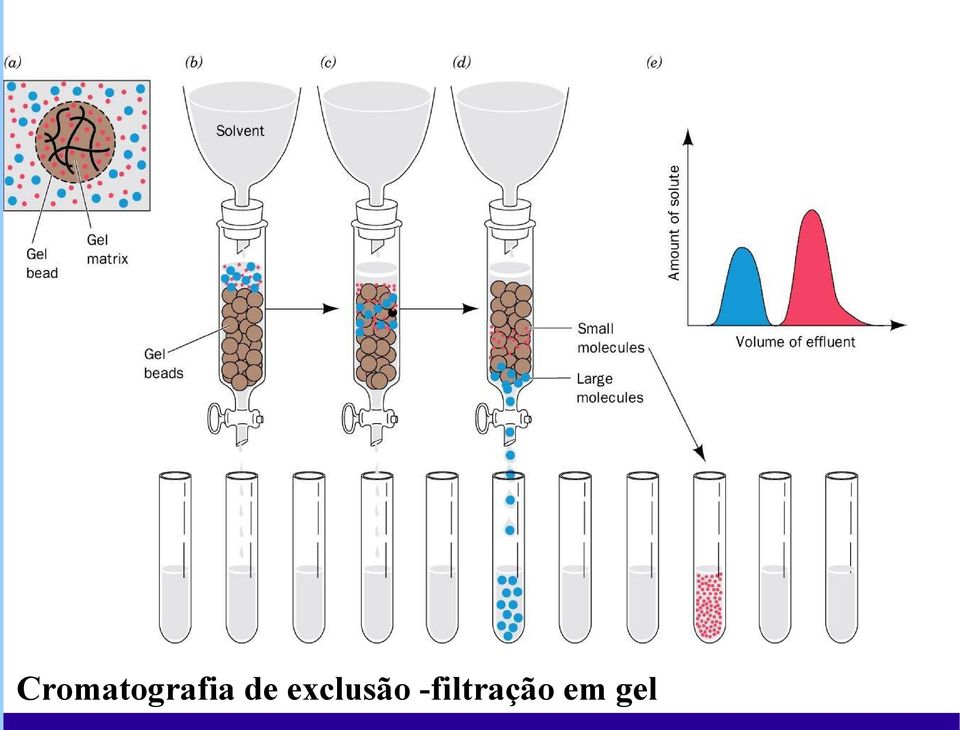 Afinidade de ligação (Afinidade)
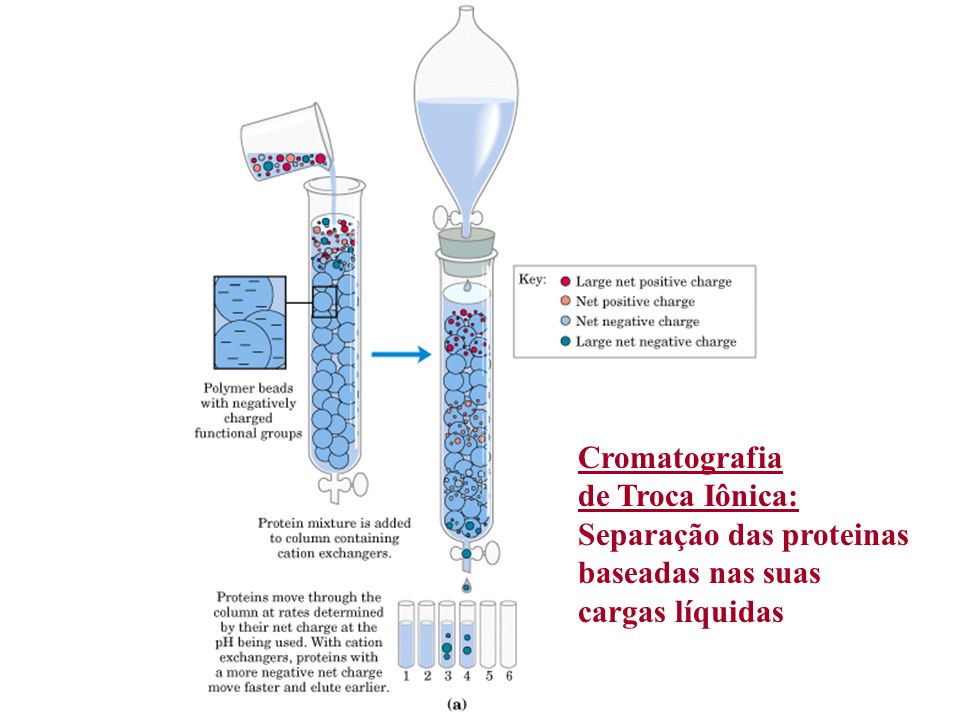 9
CROMATOGRAFIA
Tamanho (Gel Exclusão)
Carga elétrica (Troca iônica)
Solubilidade (Em papel)
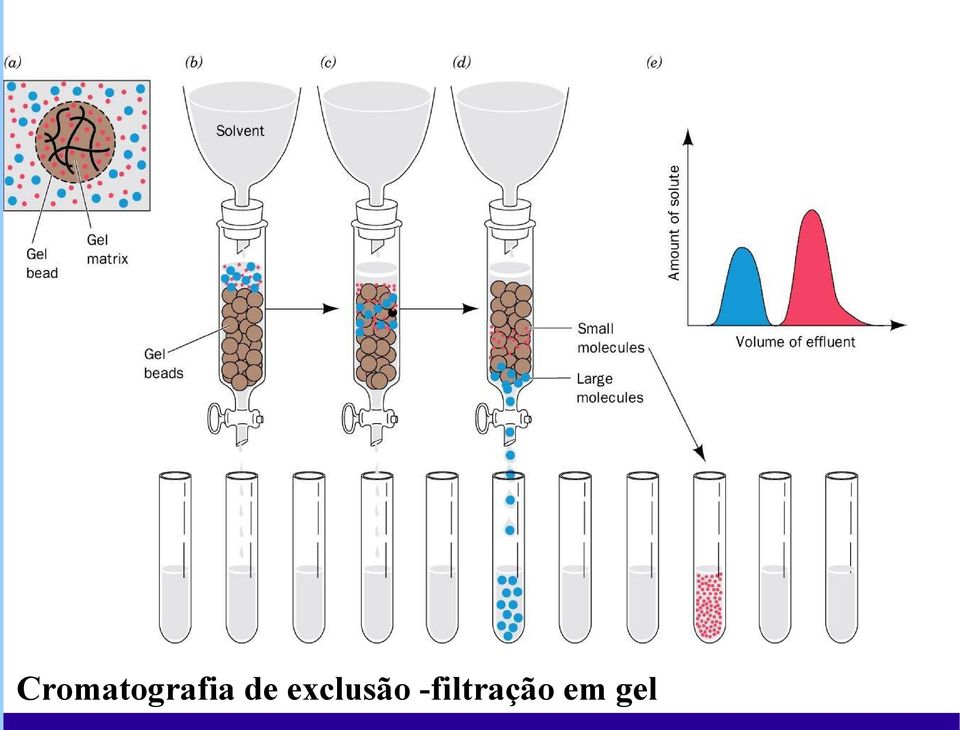 Afinidade de ligação (Afinidade)
10
Um pouco de história
História
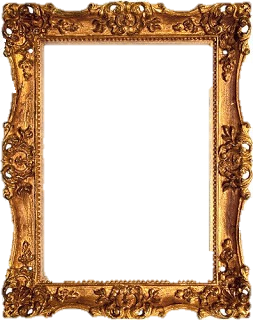 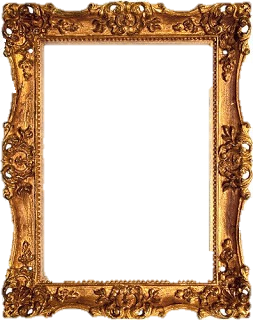 Desenvolvida pelo botânico Mikhail Semenovich Tswett em 1903
Fase móvel: éter de petróleo
Fase estacionária: CaCO₃
Objetivo: separação de pigmentos vegetais
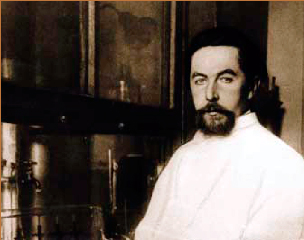 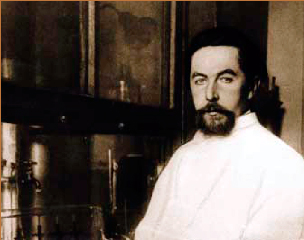 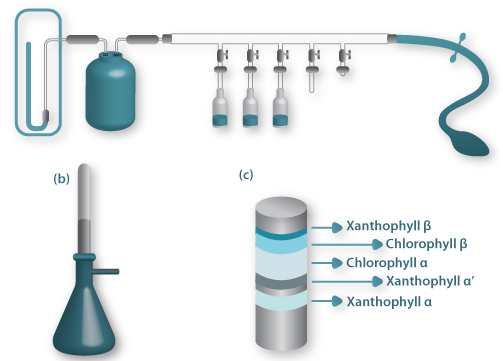 12
Aplicações da Cromatografia no Saneamento
Demonstração de Caso
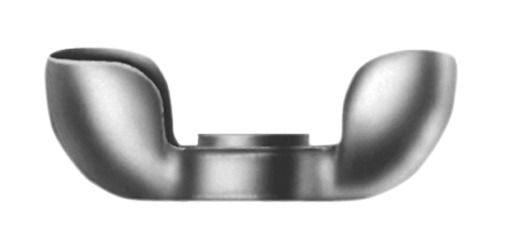 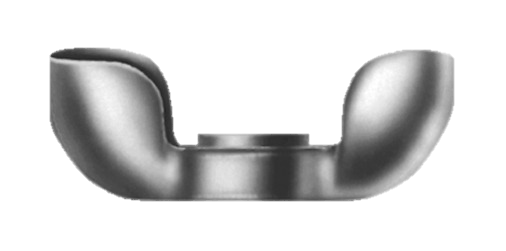 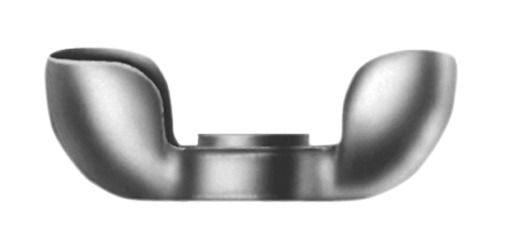 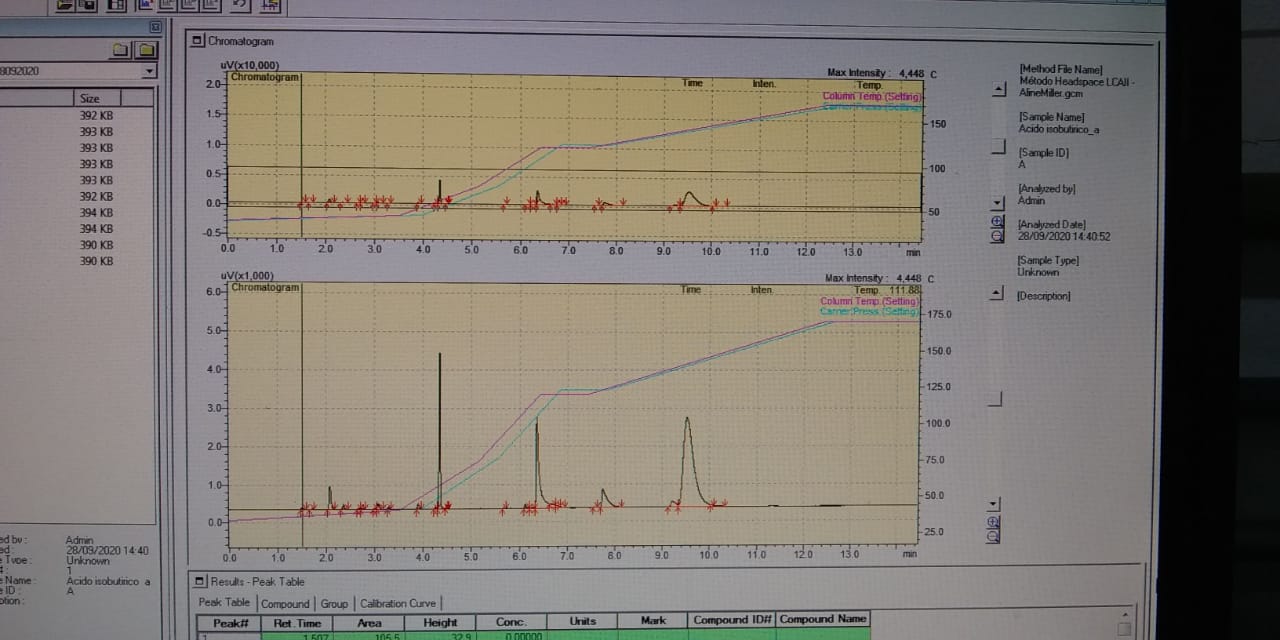 Tratamento de Vinhaça em Reator Anaeróbio
Xenobióticos (Fenol, Benzoato, Surfactantes, pentaclorofenol, bifenilas policloradas, formaldeído, etc.)
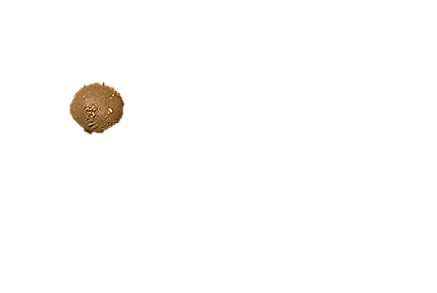 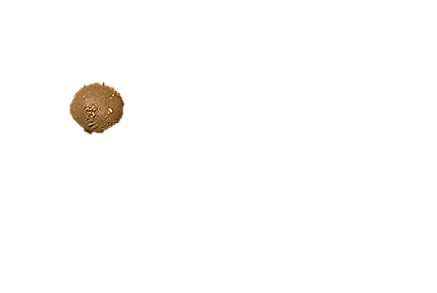 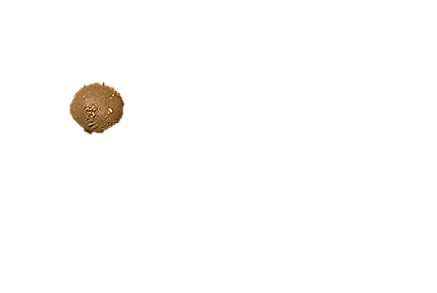 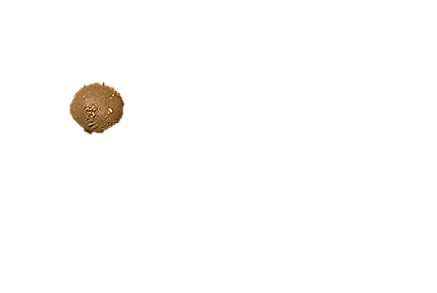 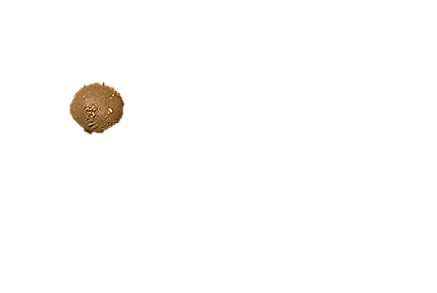 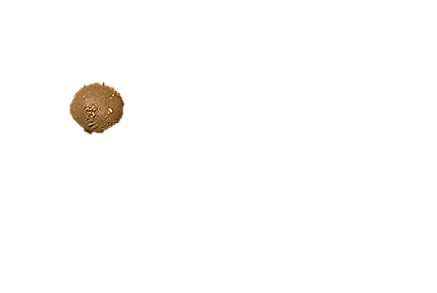 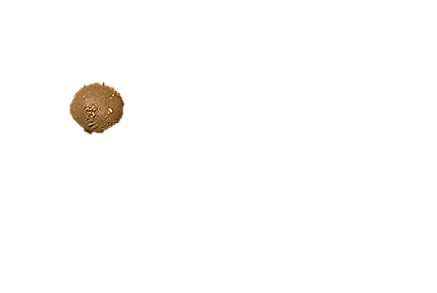 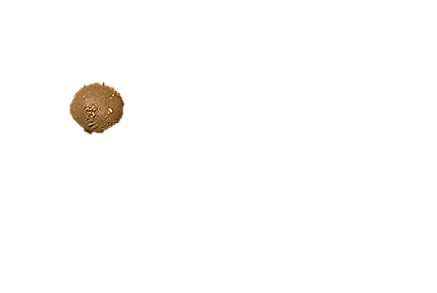 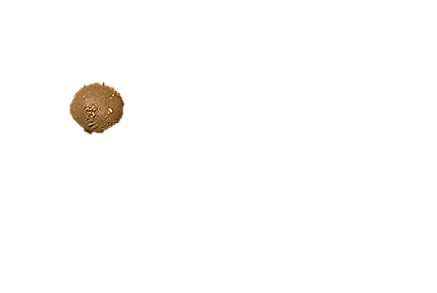 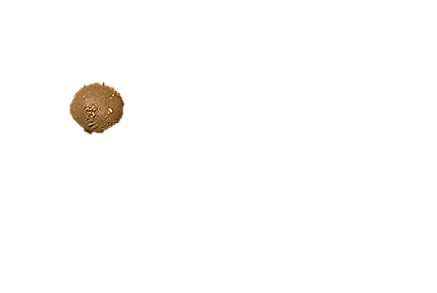 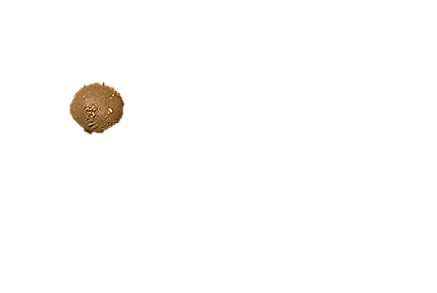 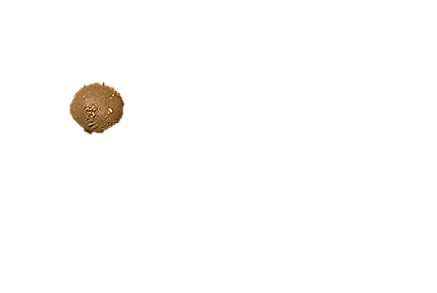 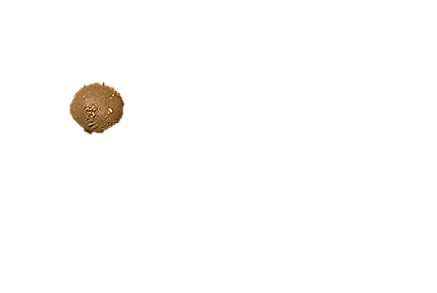 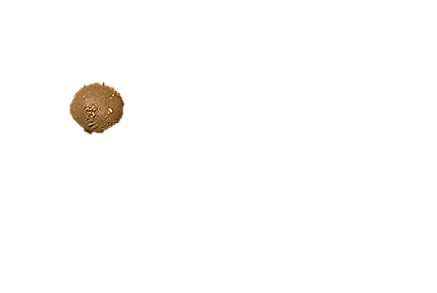 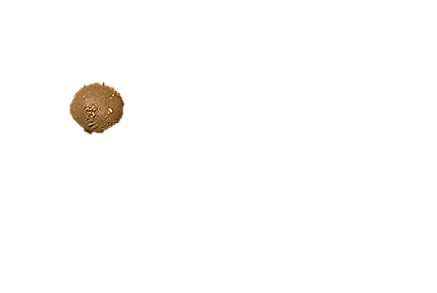 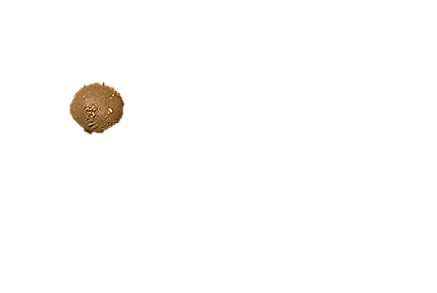 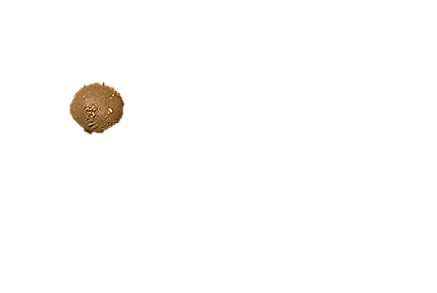 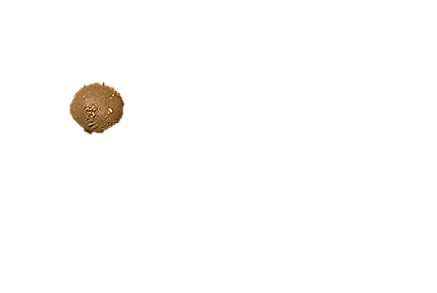 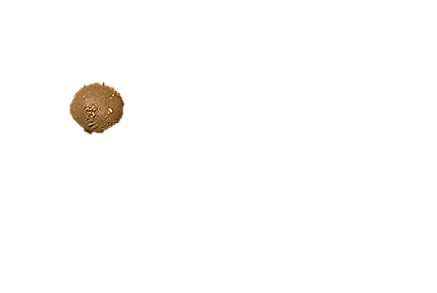 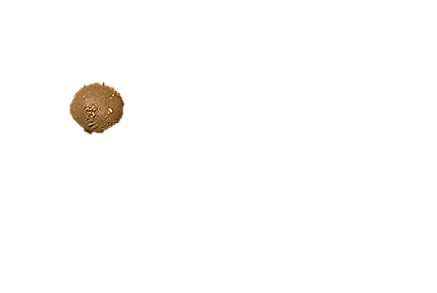 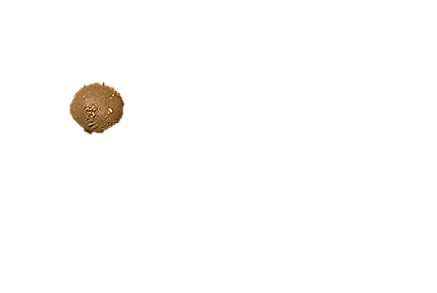 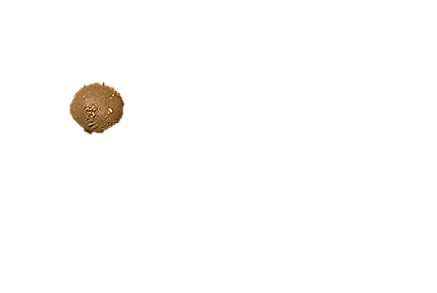 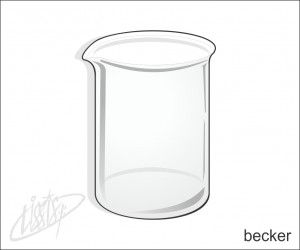 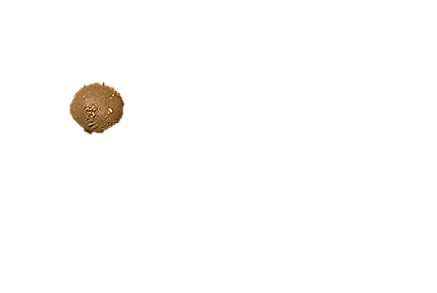 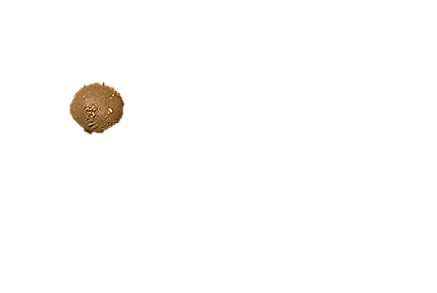 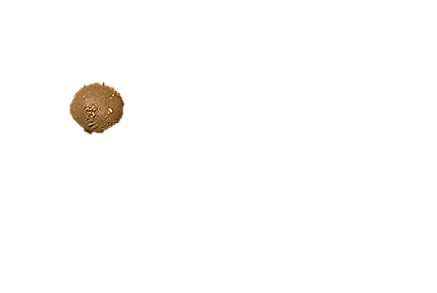 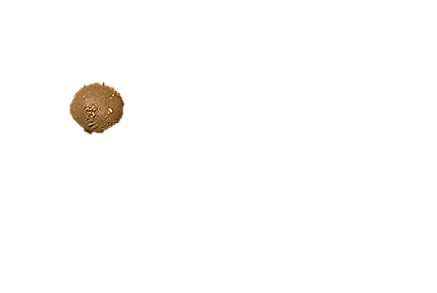 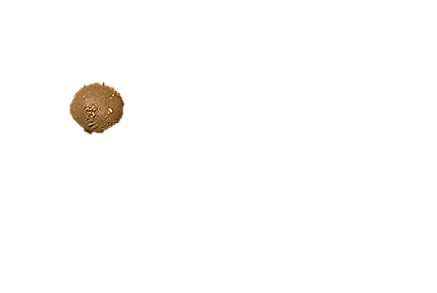 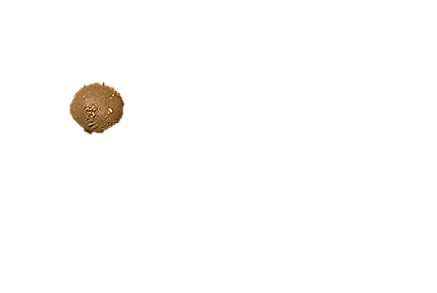 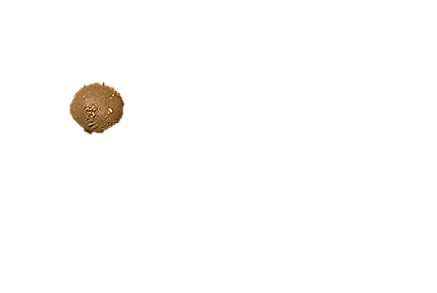 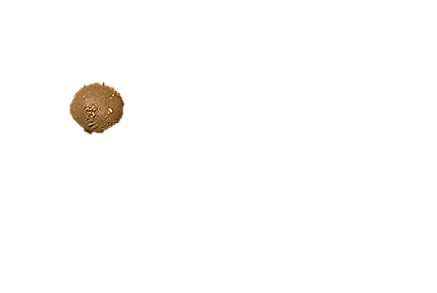 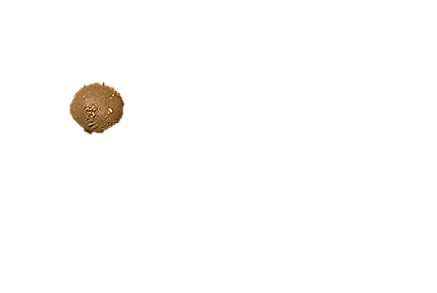 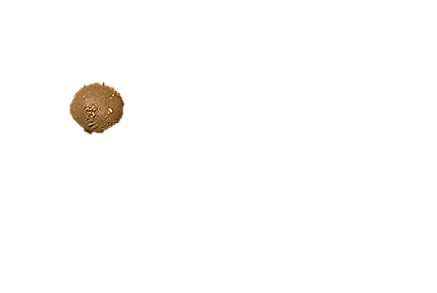 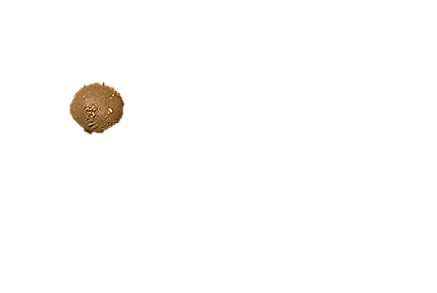 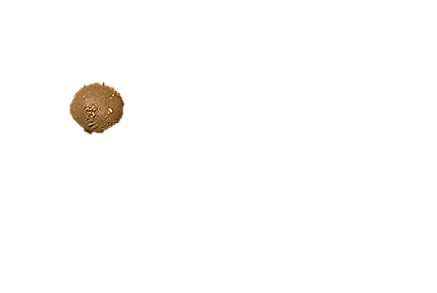 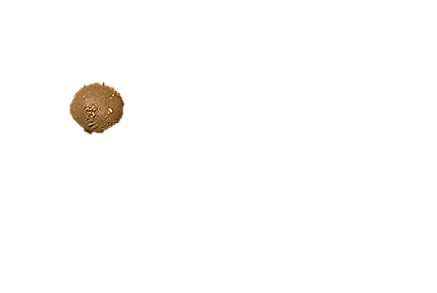 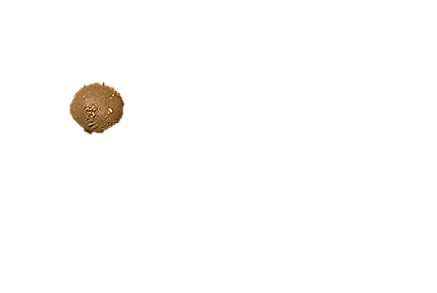 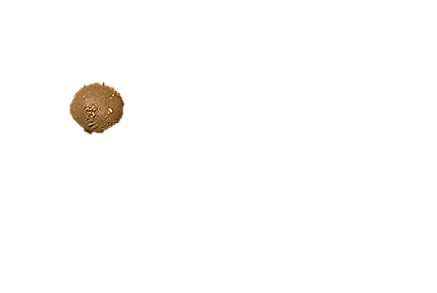 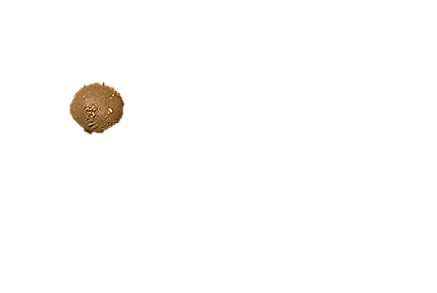 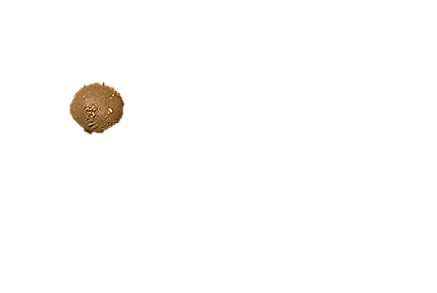 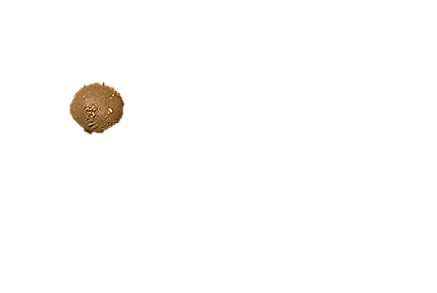 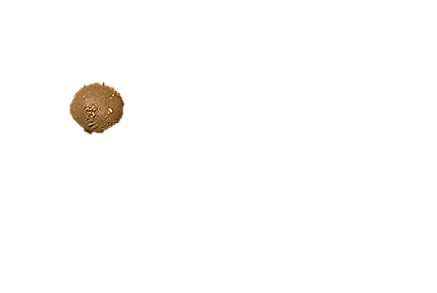 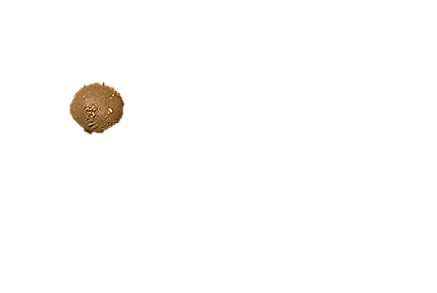 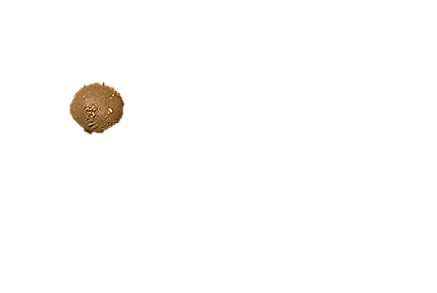 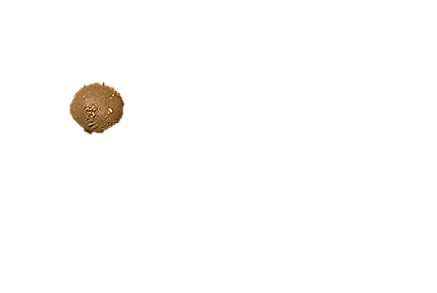 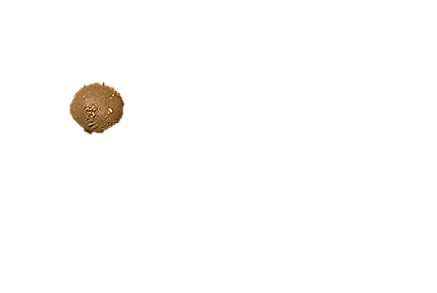 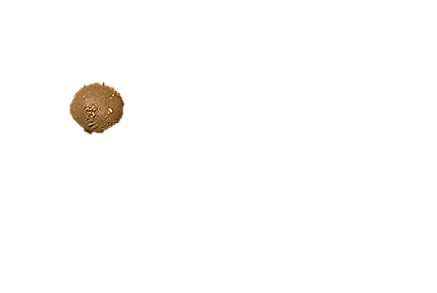 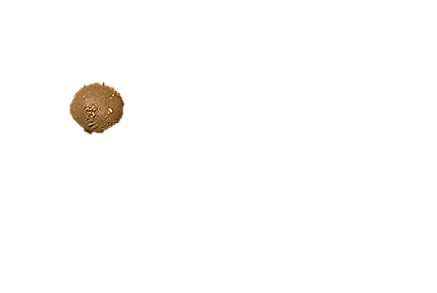 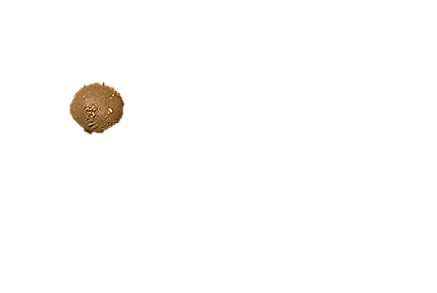 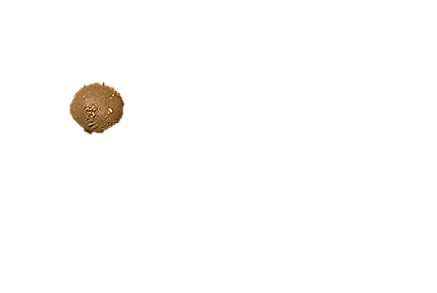 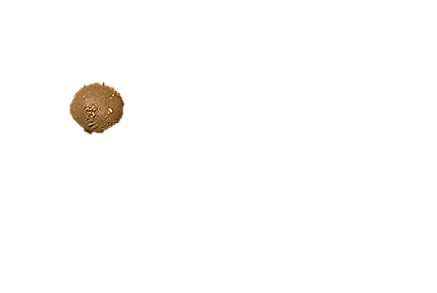 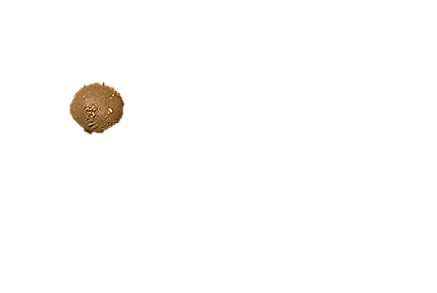 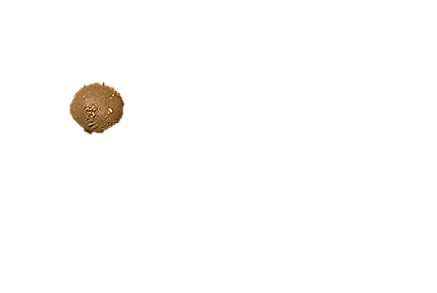 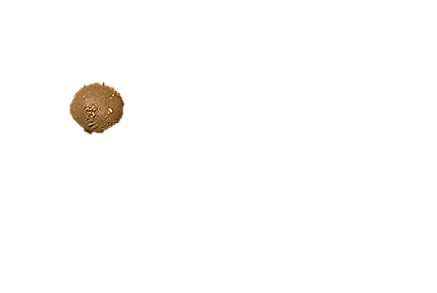 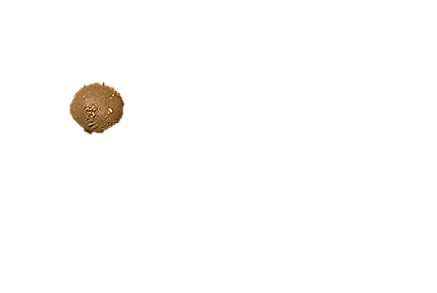 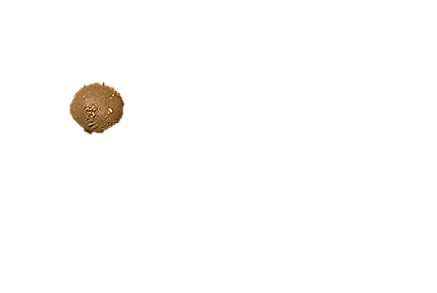 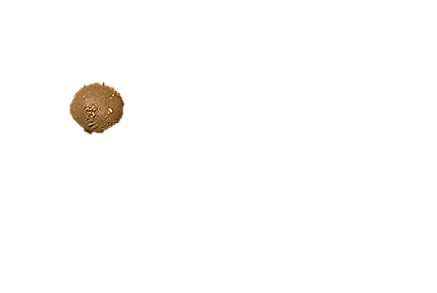 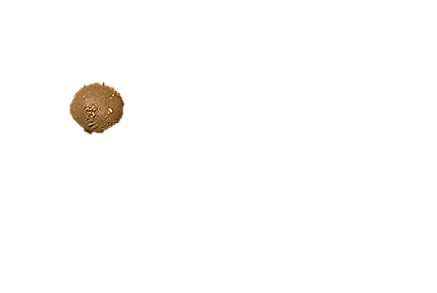 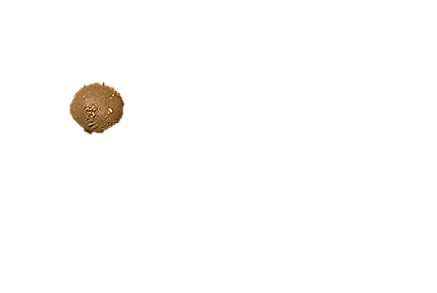 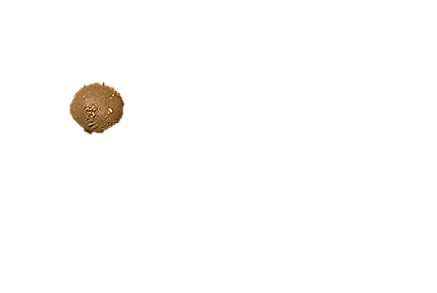 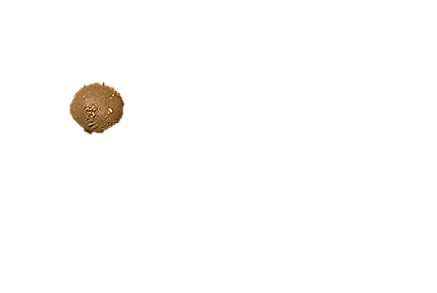 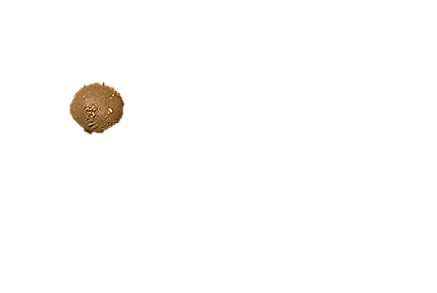 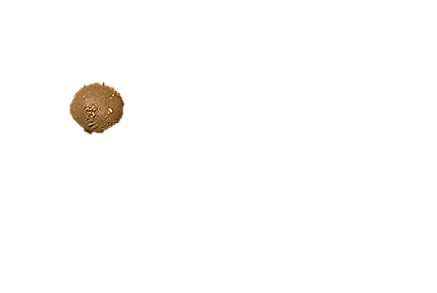 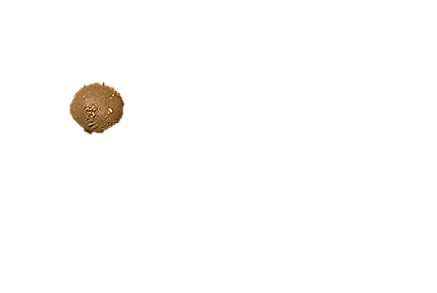 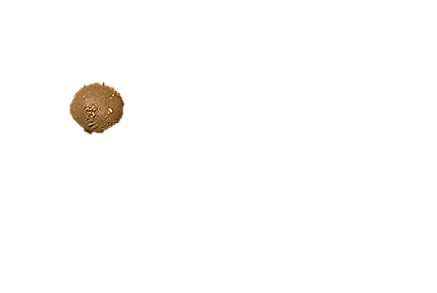 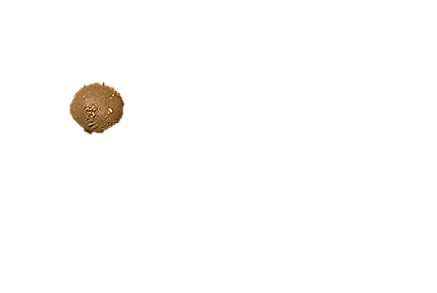 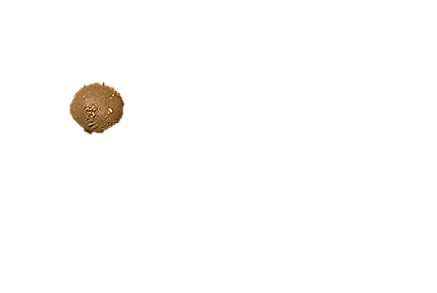 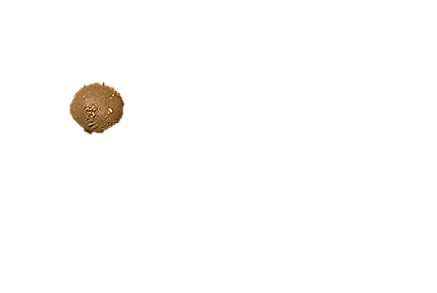 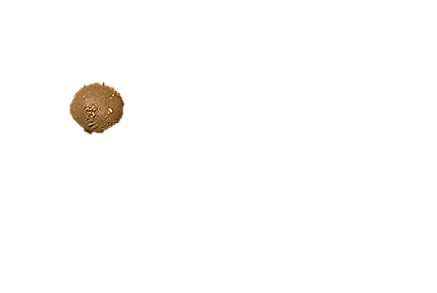 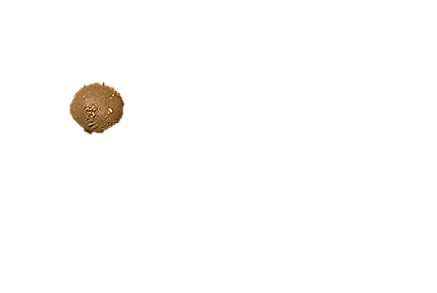 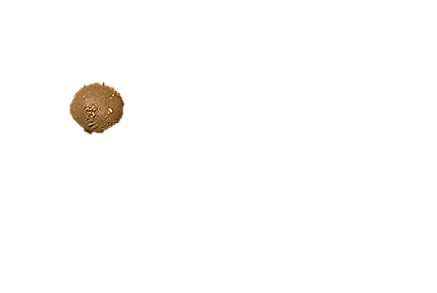 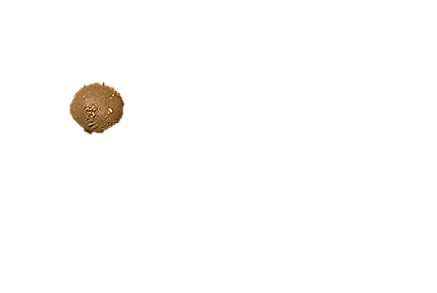 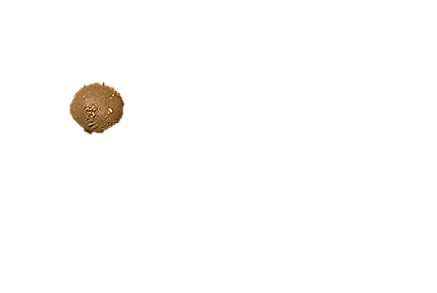 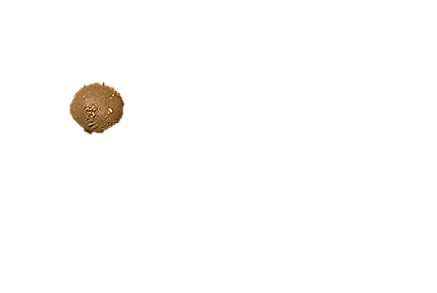 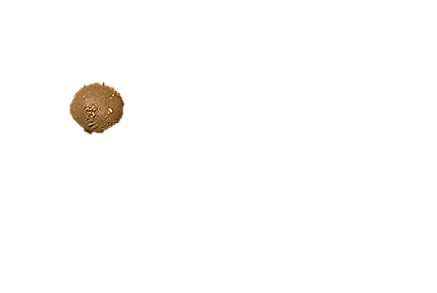 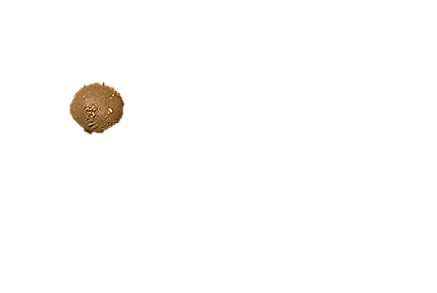 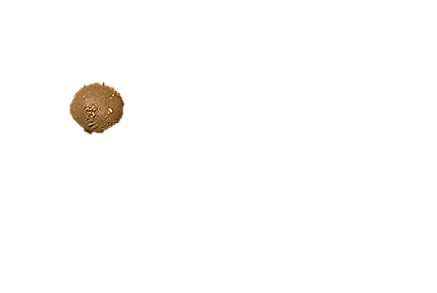 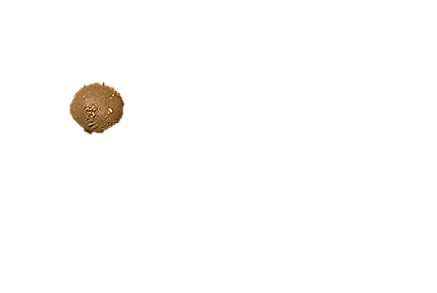 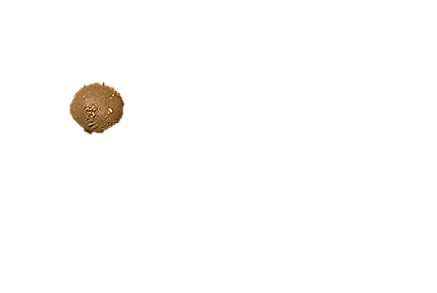 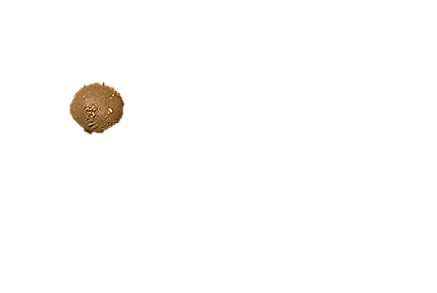 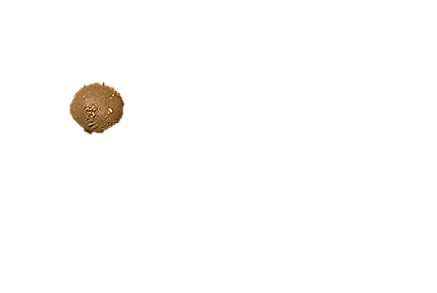 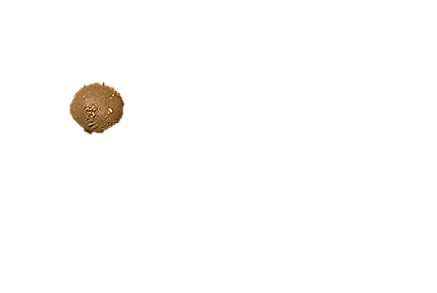 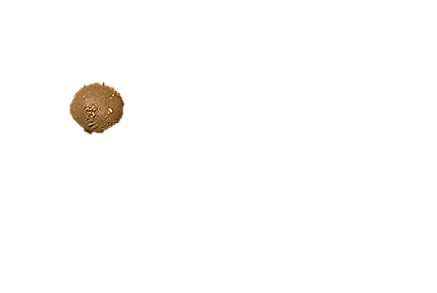 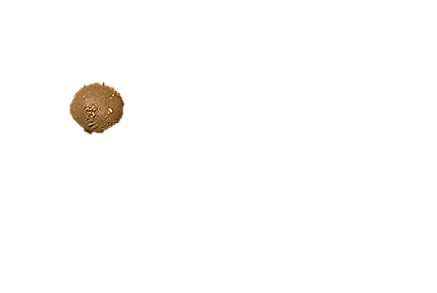 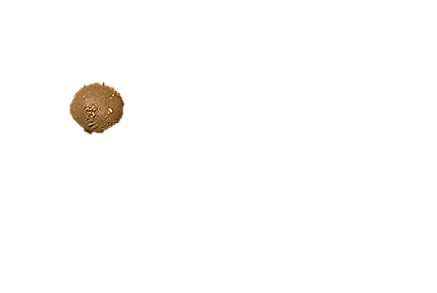 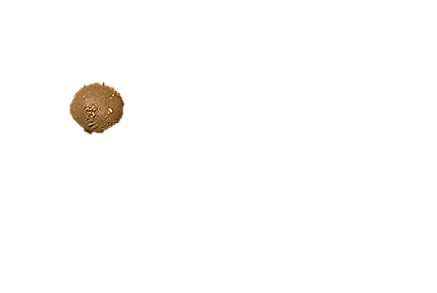 Demanda Química de Oxigênio
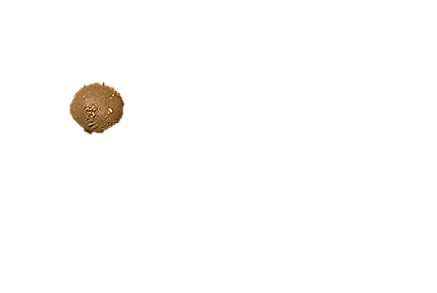 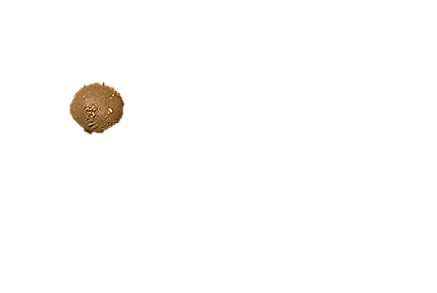 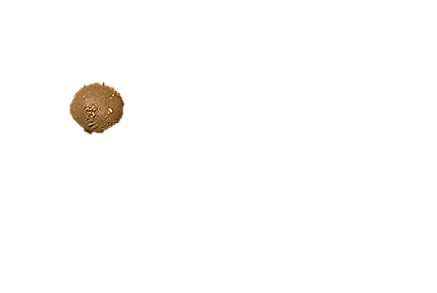 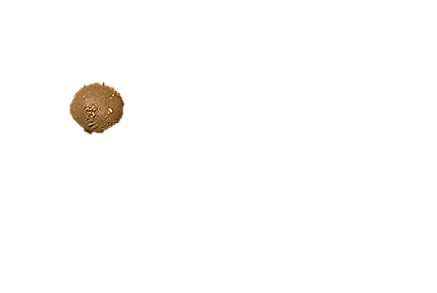 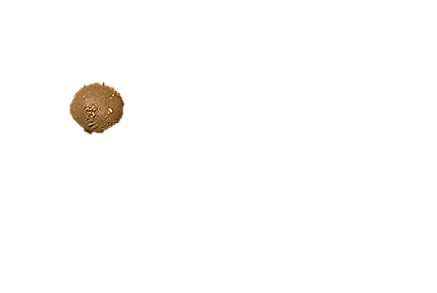 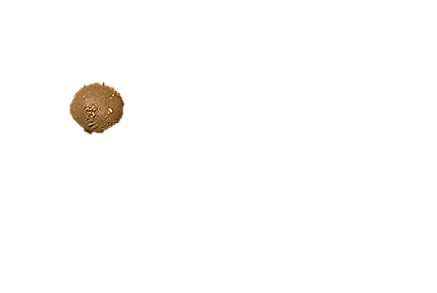 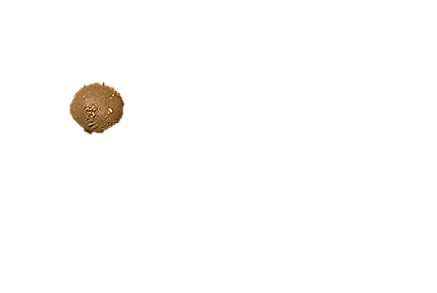 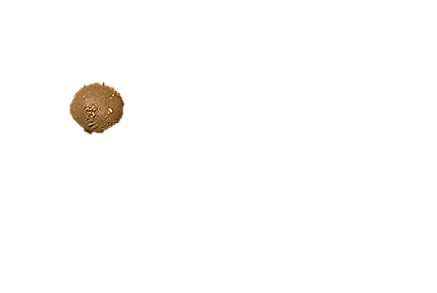 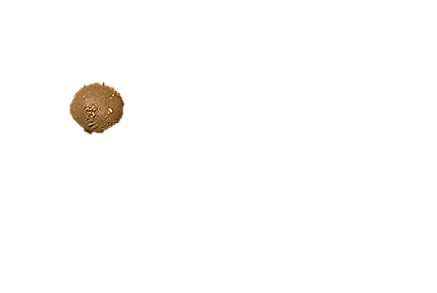 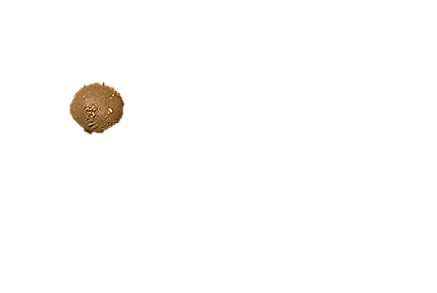 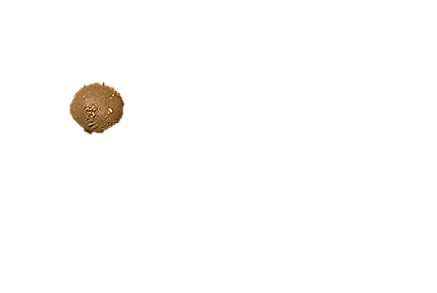 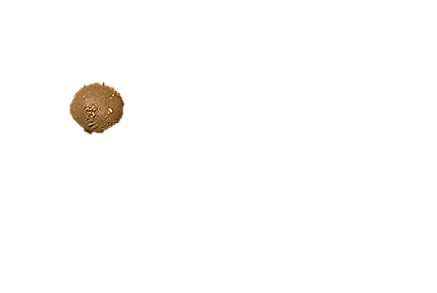 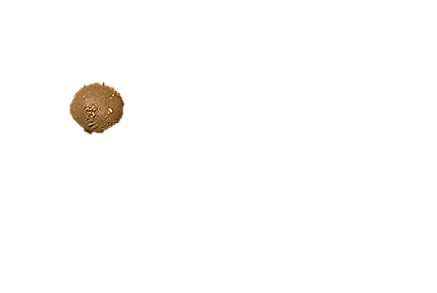 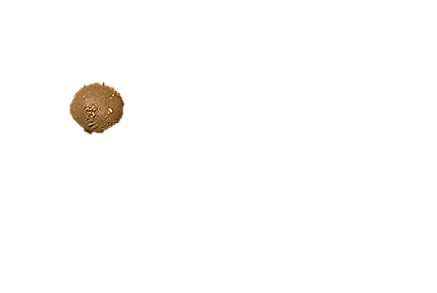 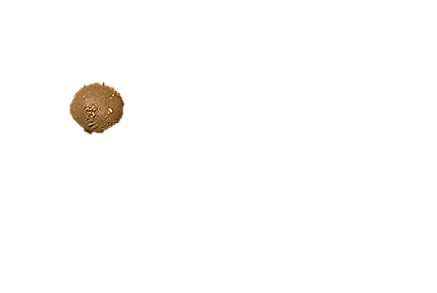 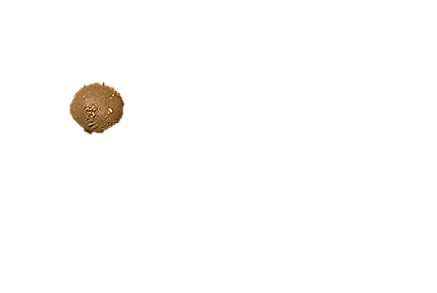 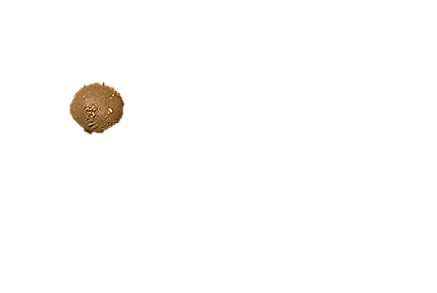 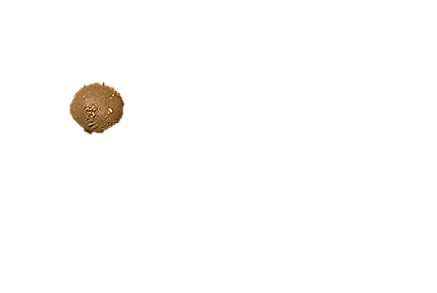 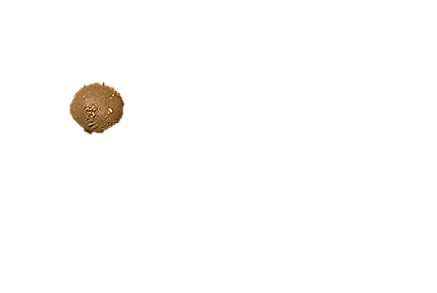 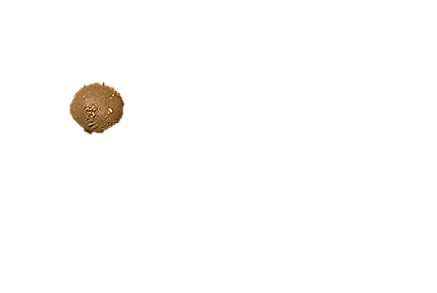 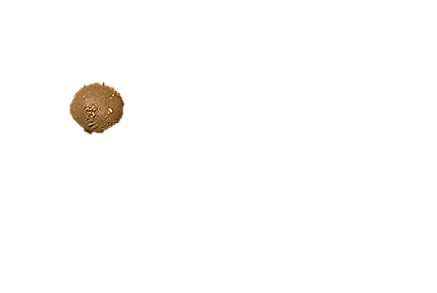 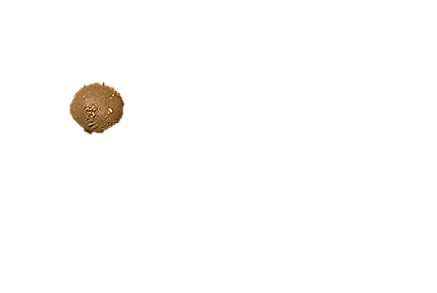 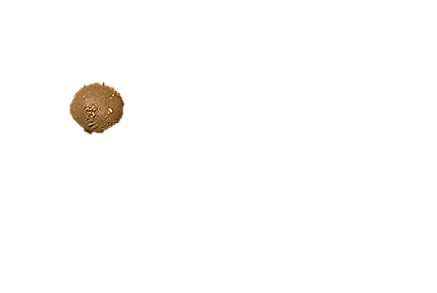 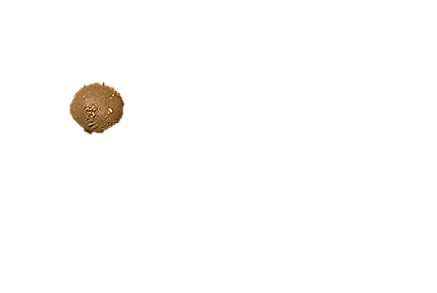 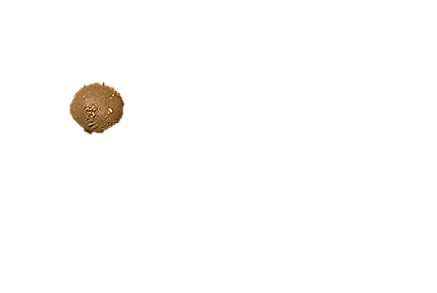 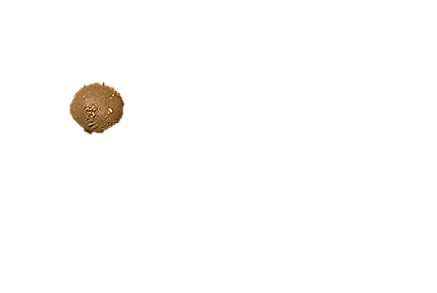 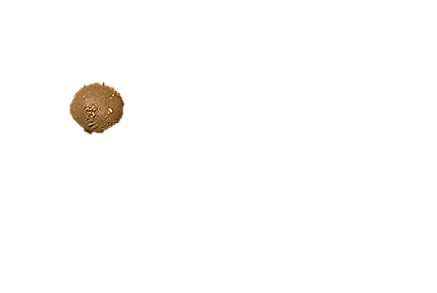 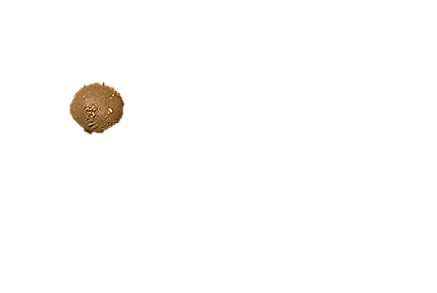 Saída de líquido
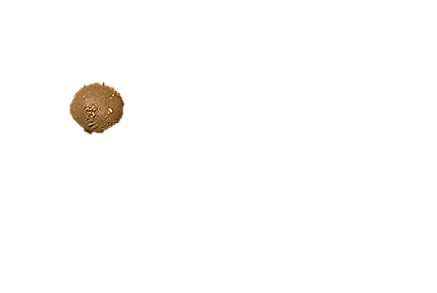 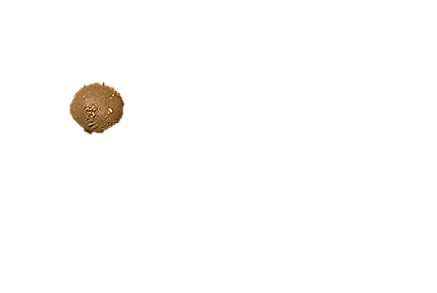 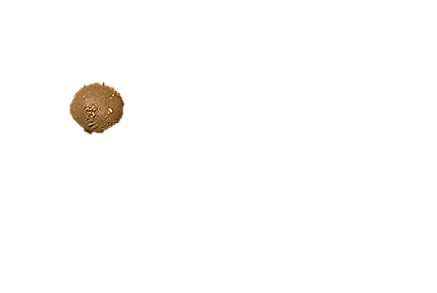 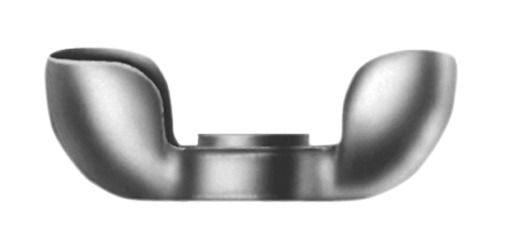 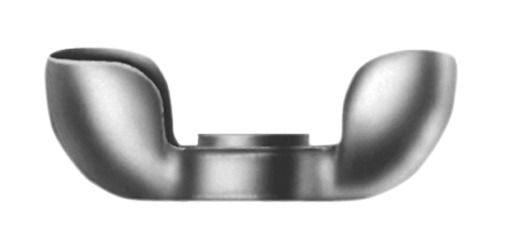 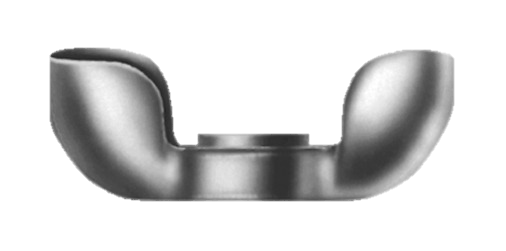 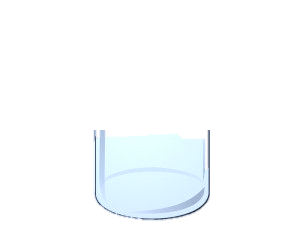 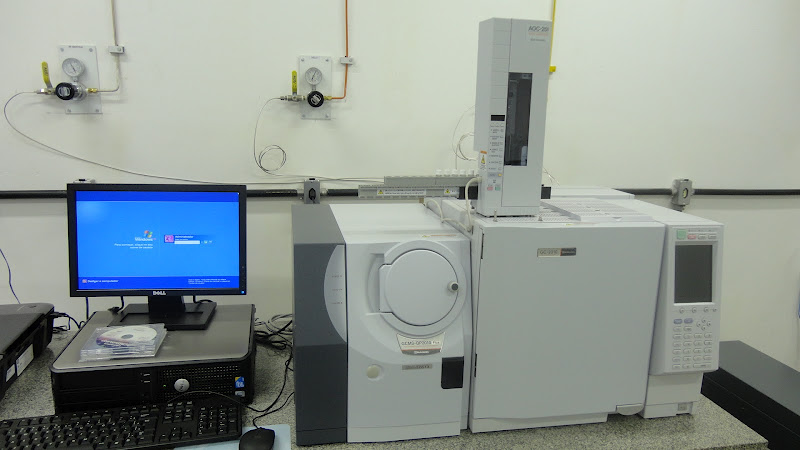 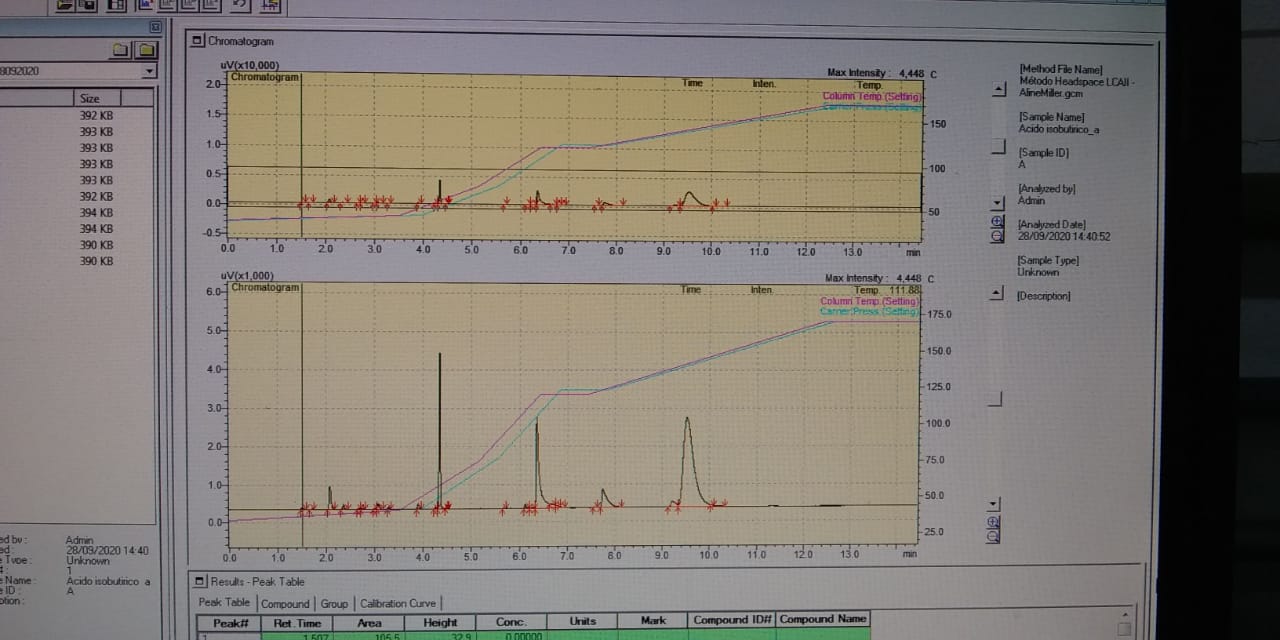 14
Demonstração de Caso
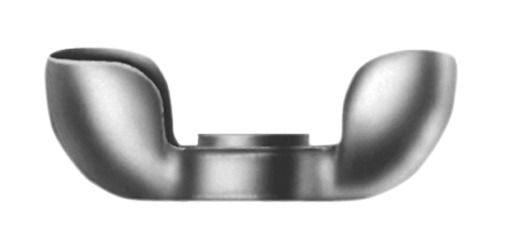 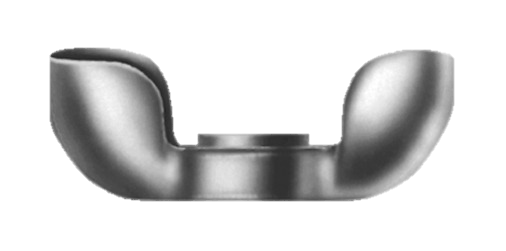 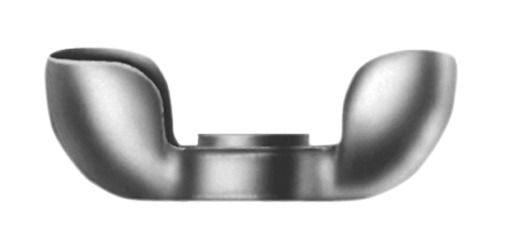 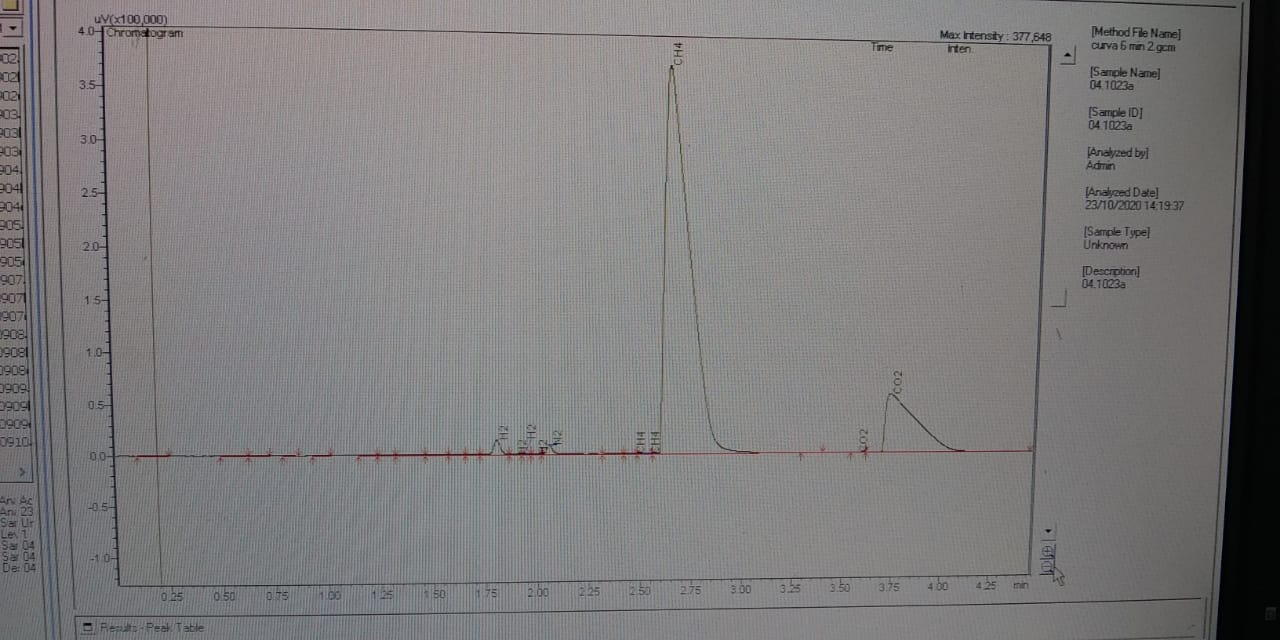 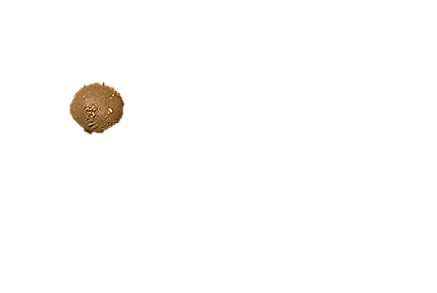 Volume de gás gerado
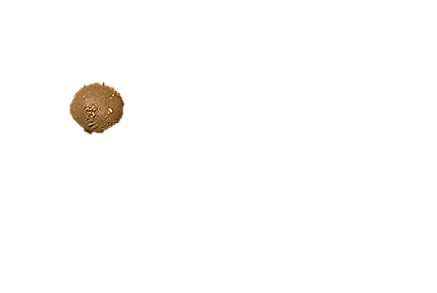 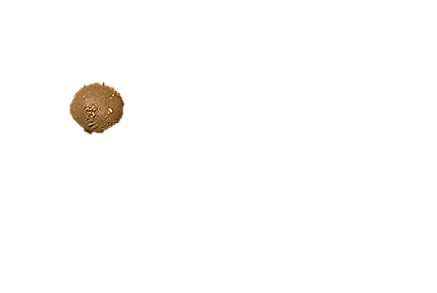 Saída de gás
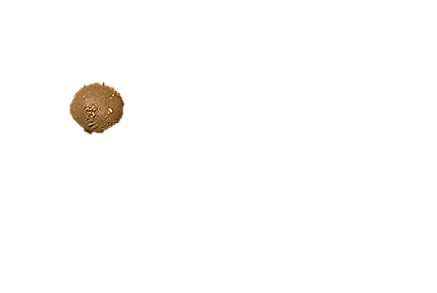 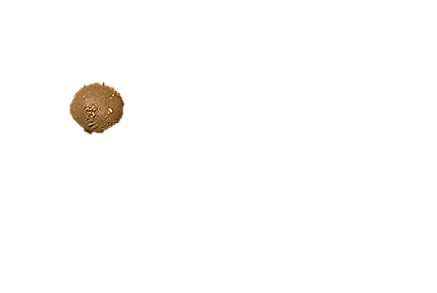 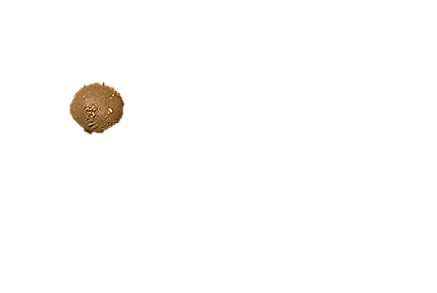 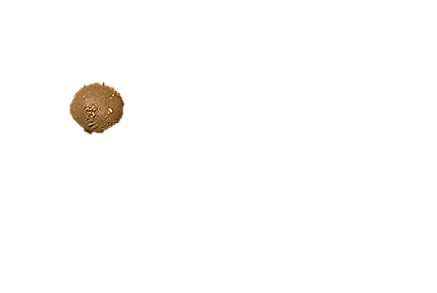 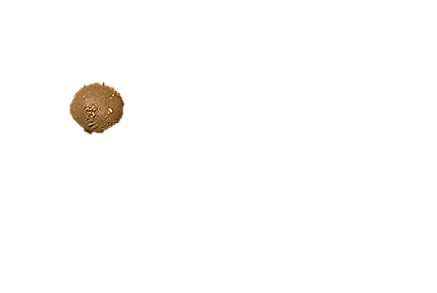 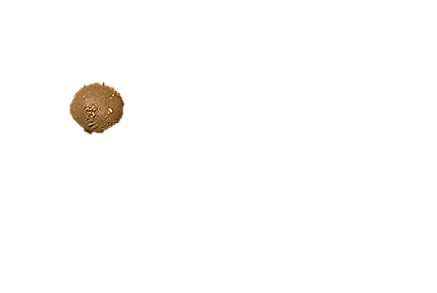 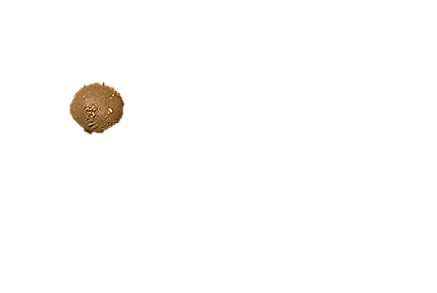 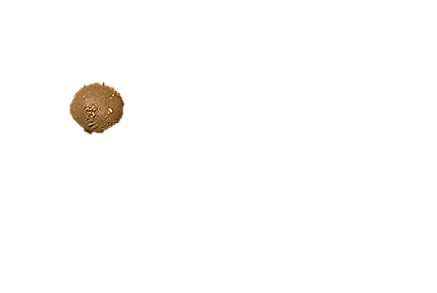 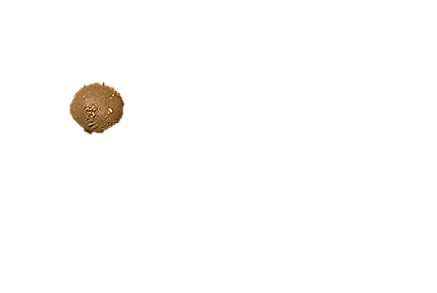 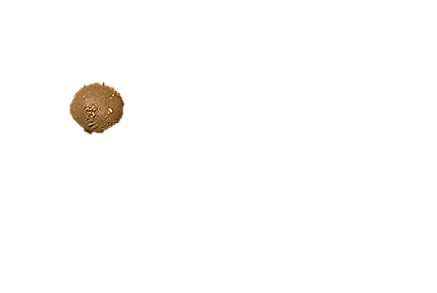 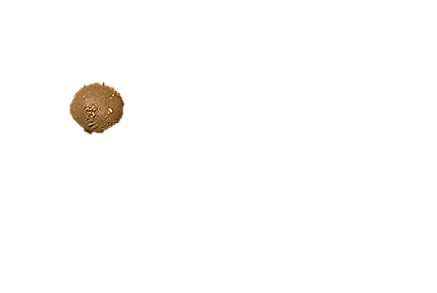 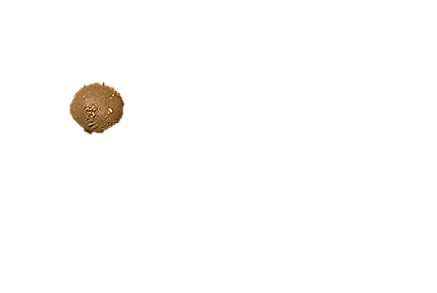 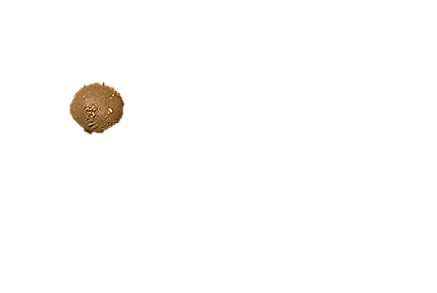 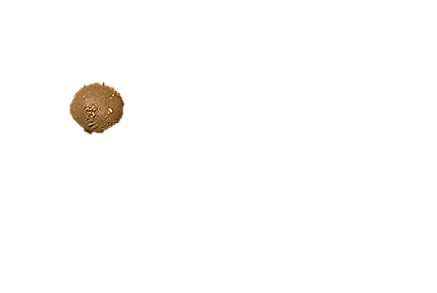 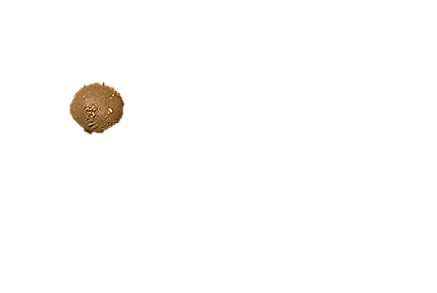 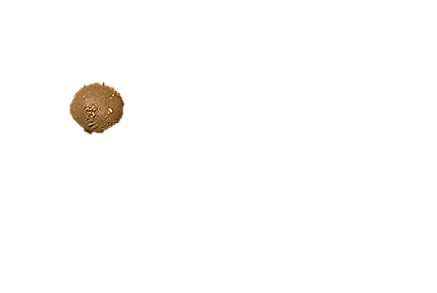 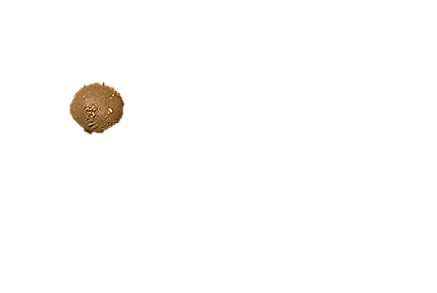 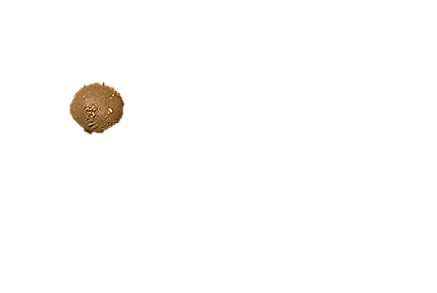 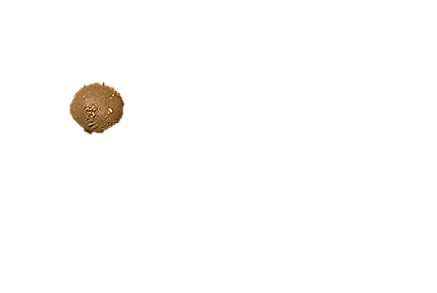 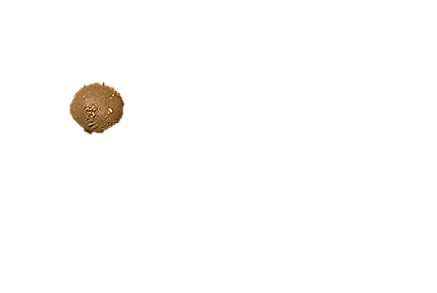 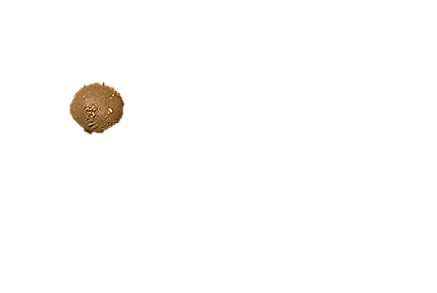 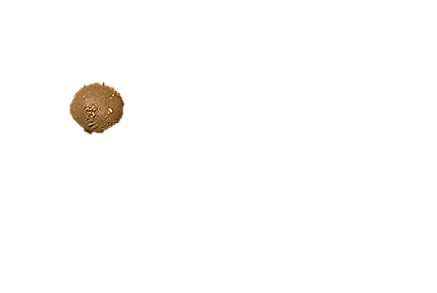 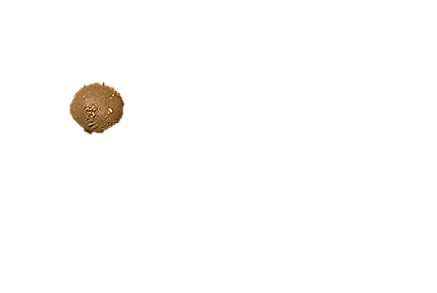 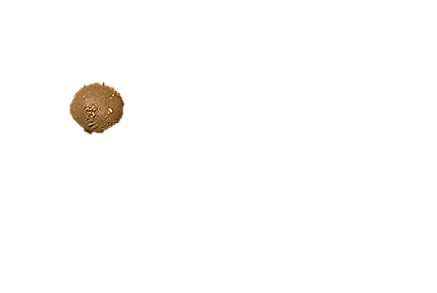 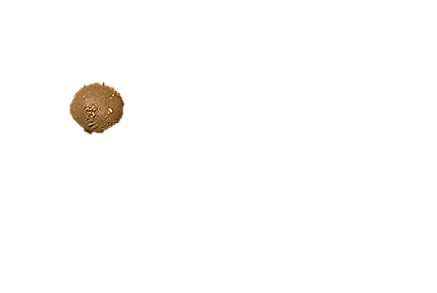 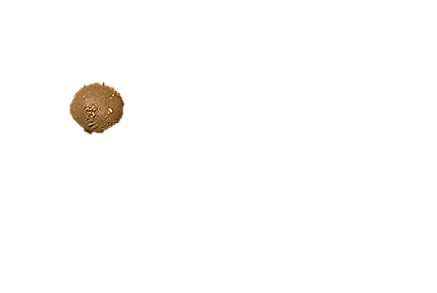 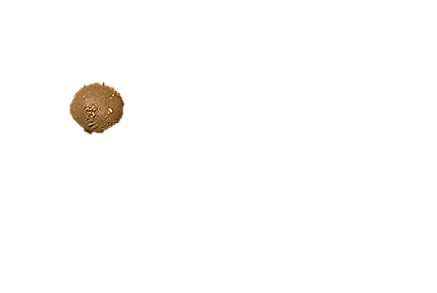 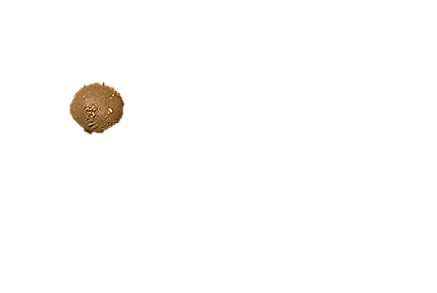 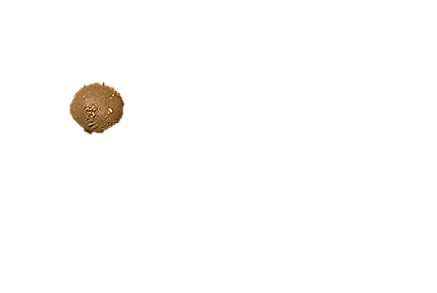 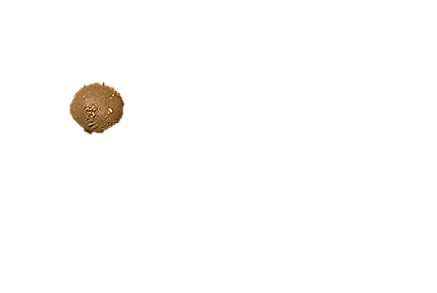 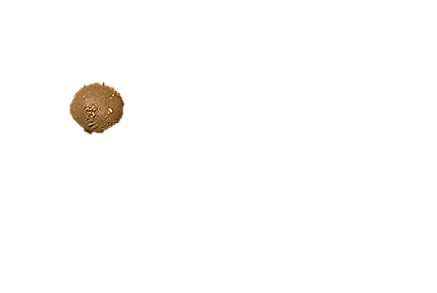 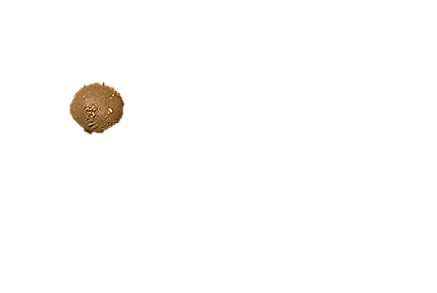 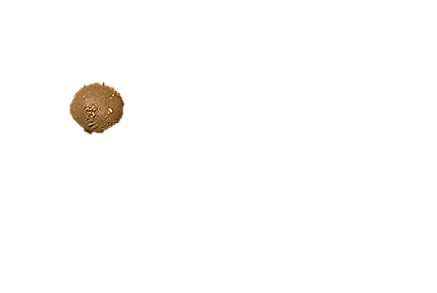 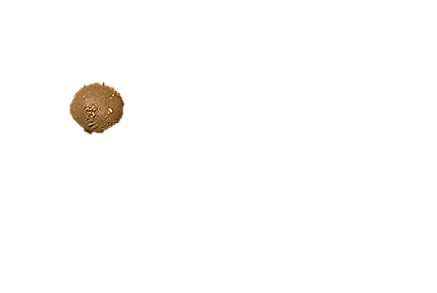 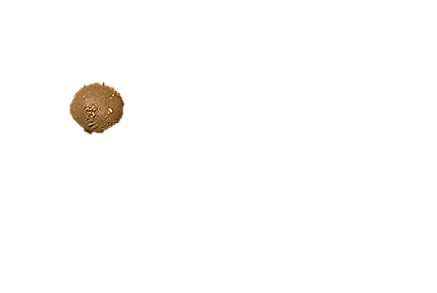 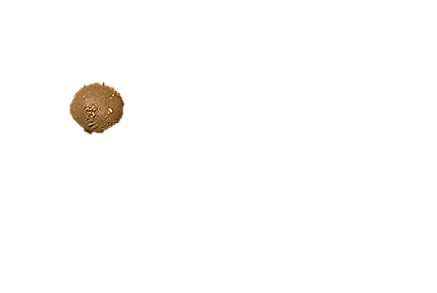 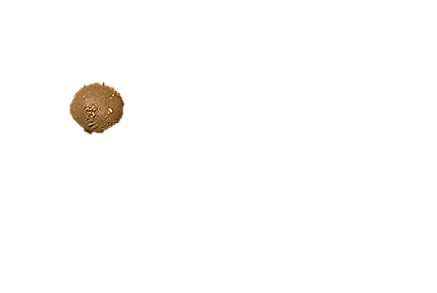 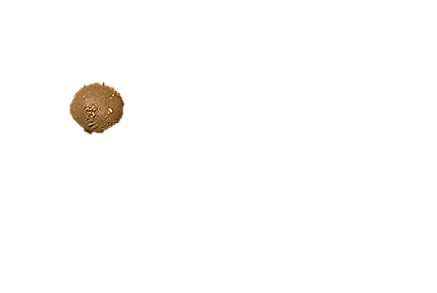 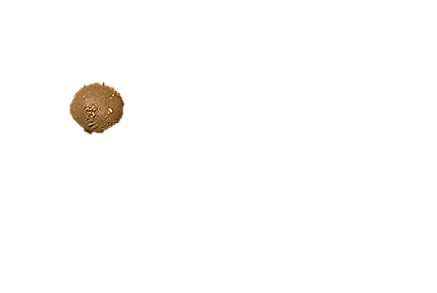 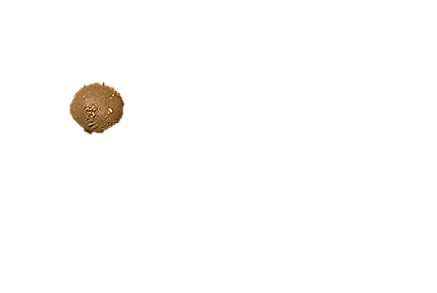 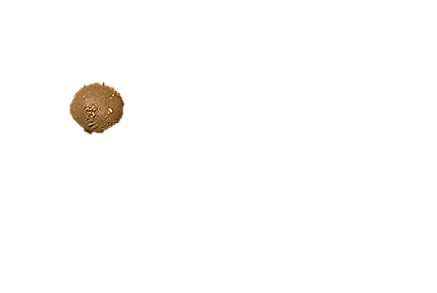 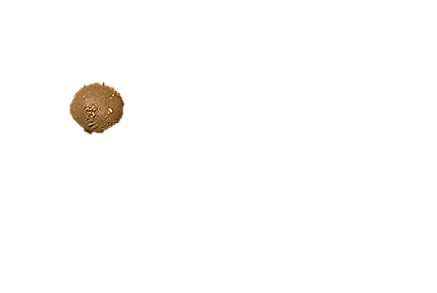 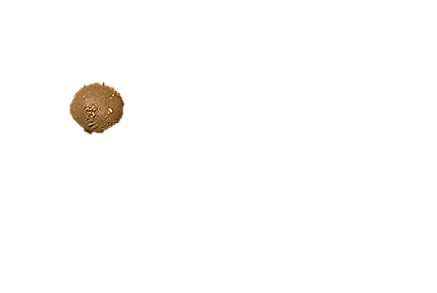 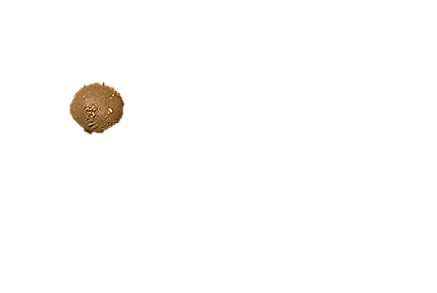 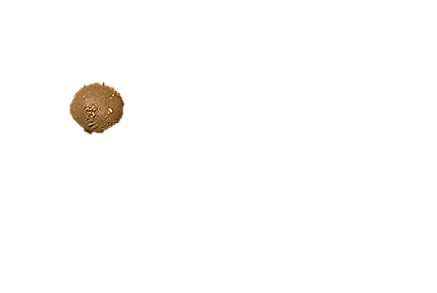 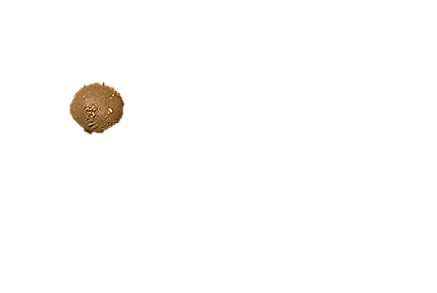 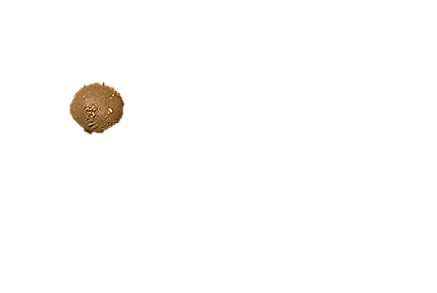 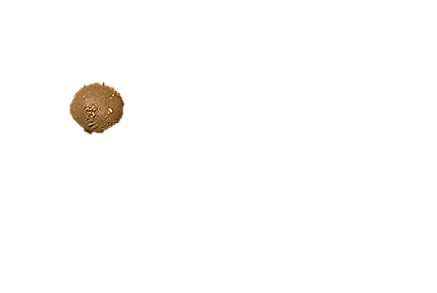 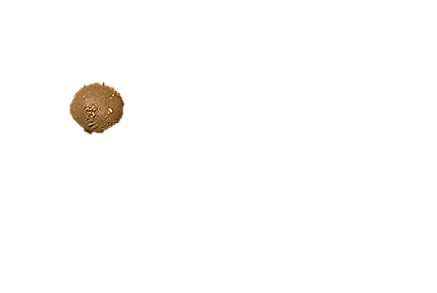 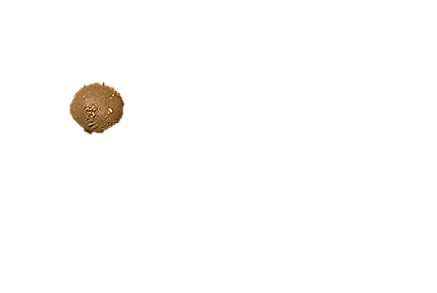 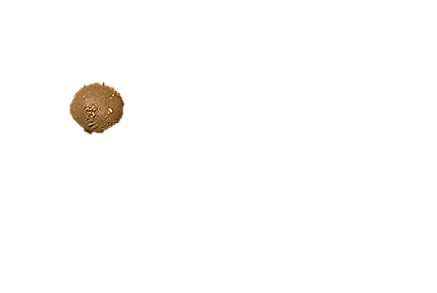 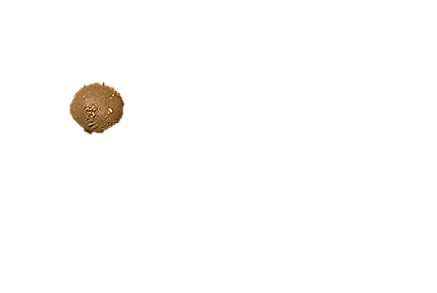 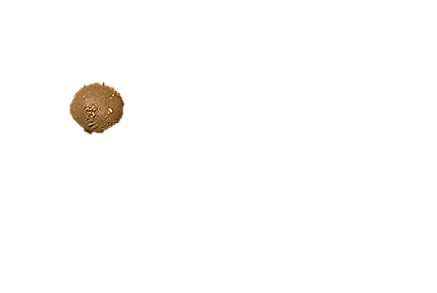 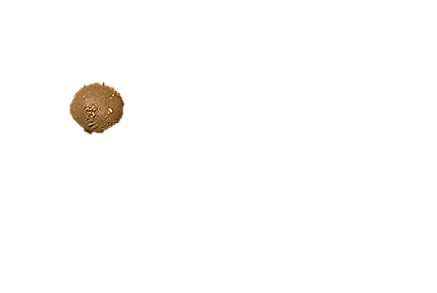 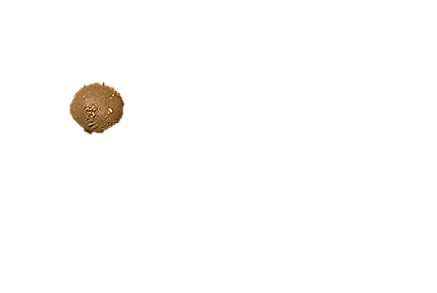 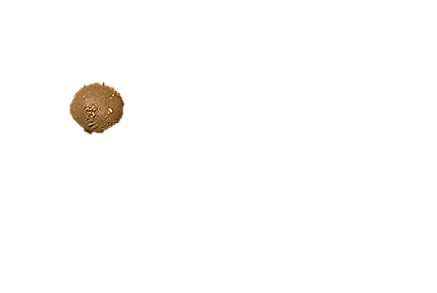 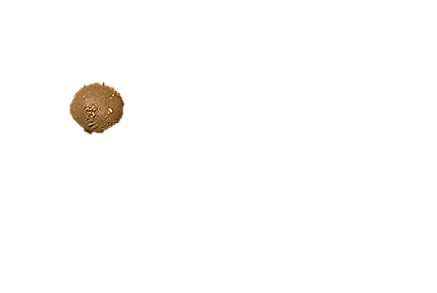 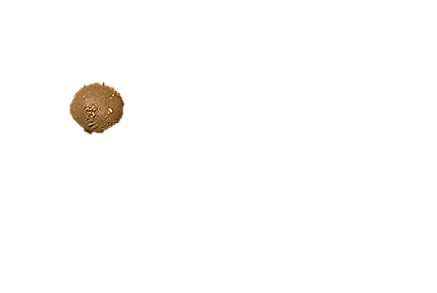 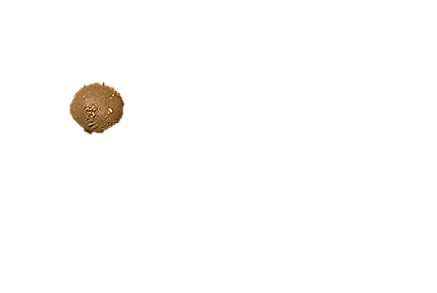 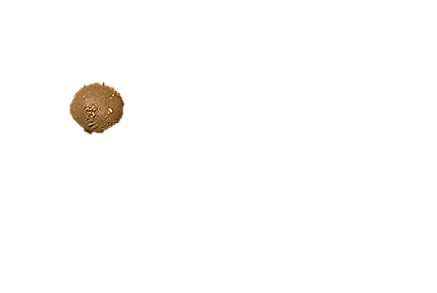 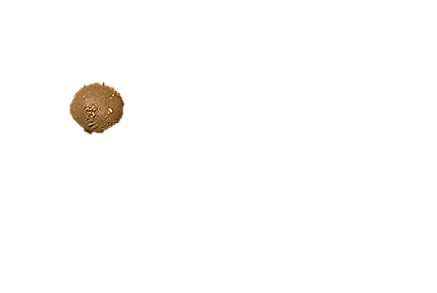 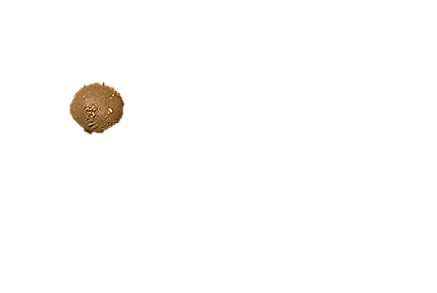 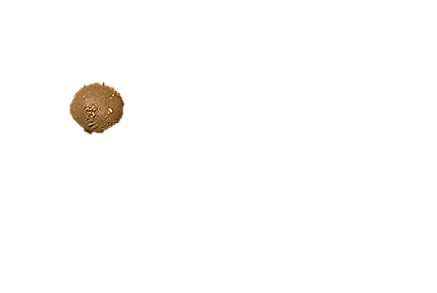 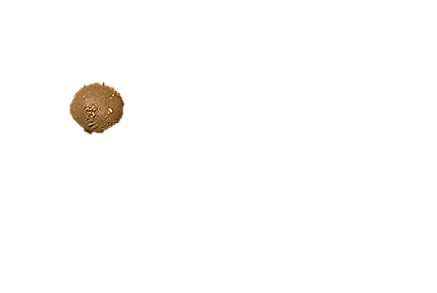 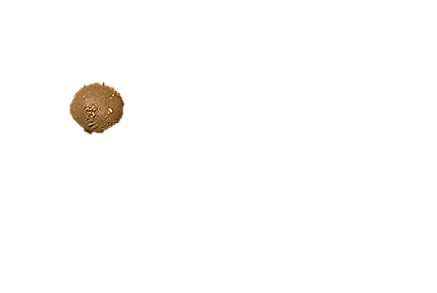 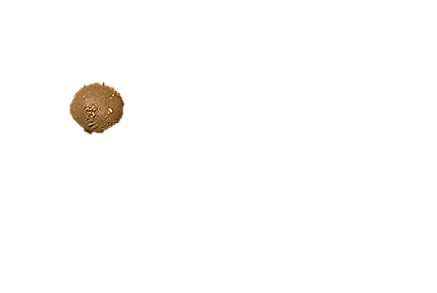 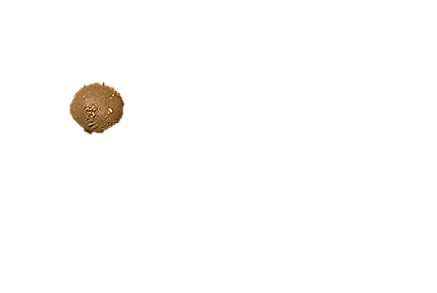 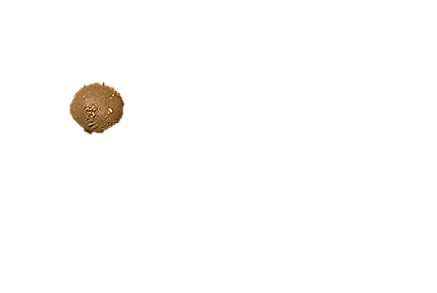 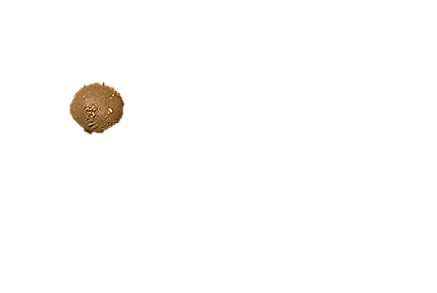 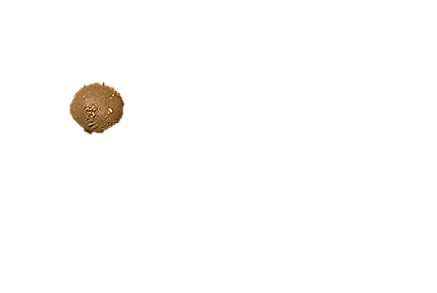 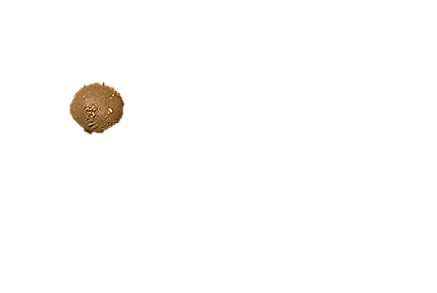 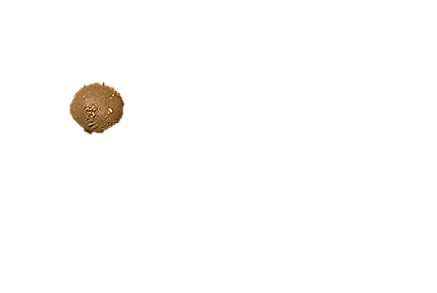 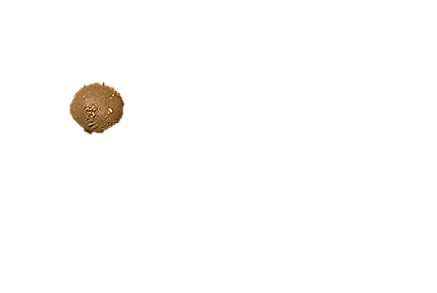 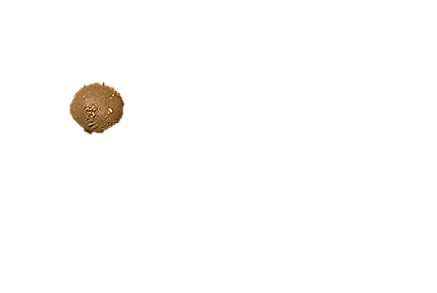 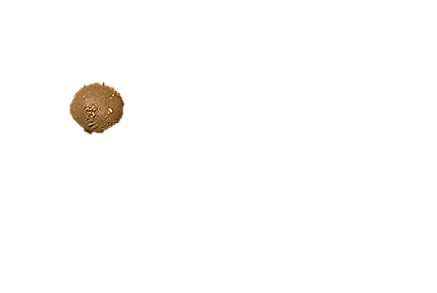 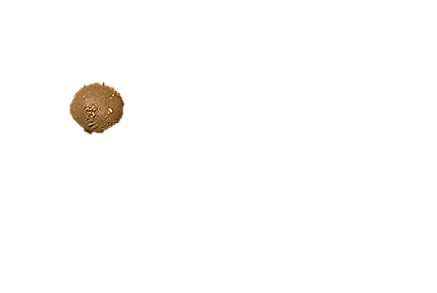 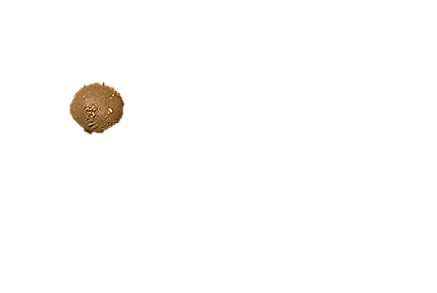 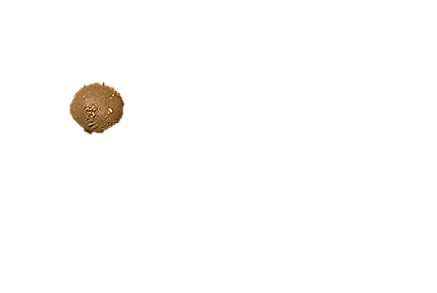 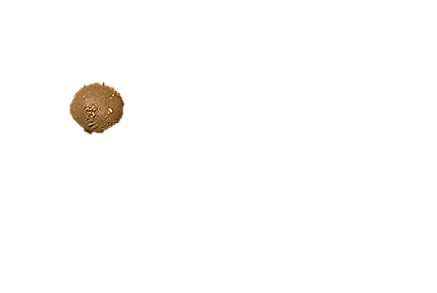 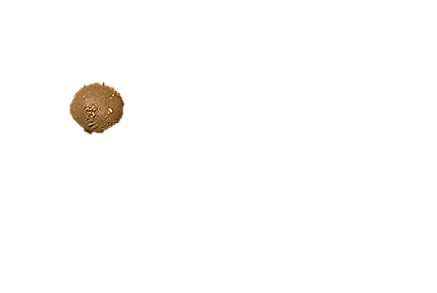 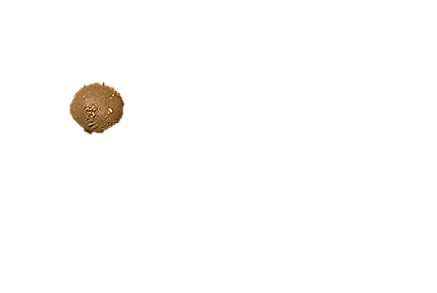 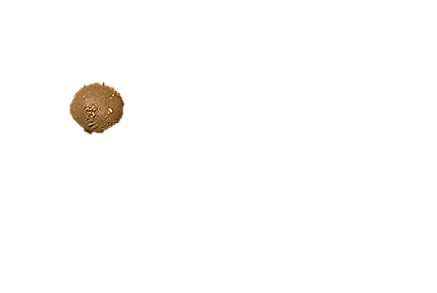 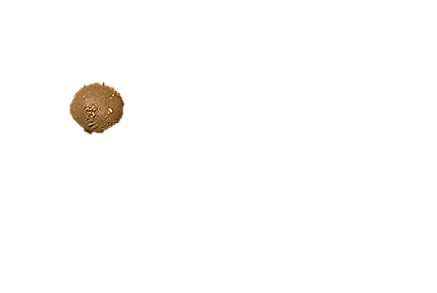 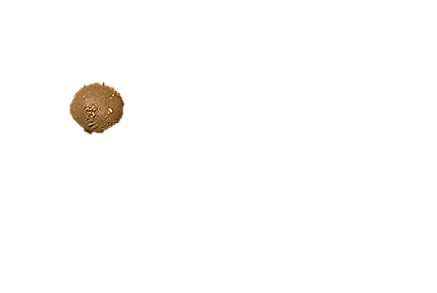 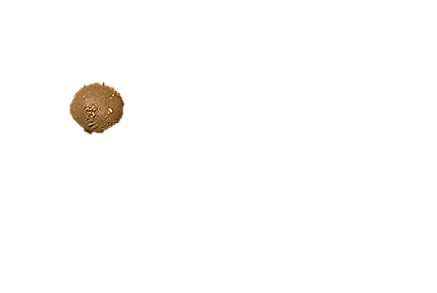 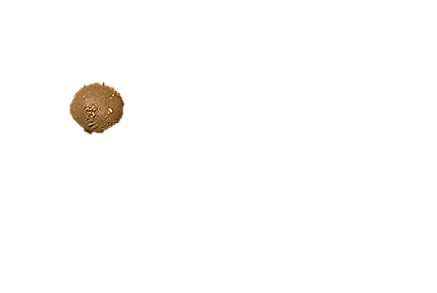 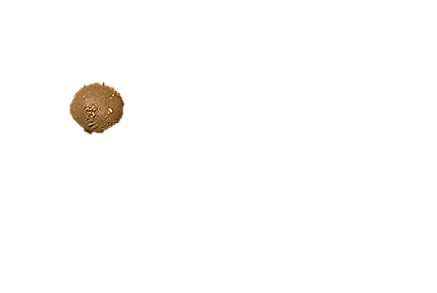 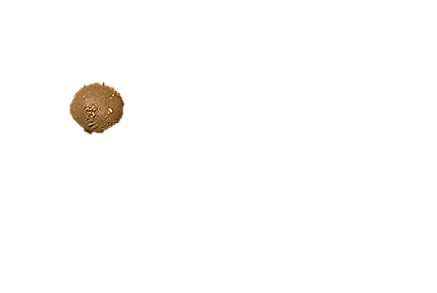 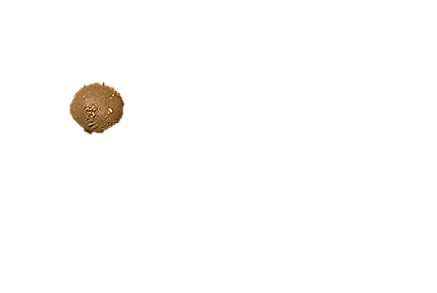 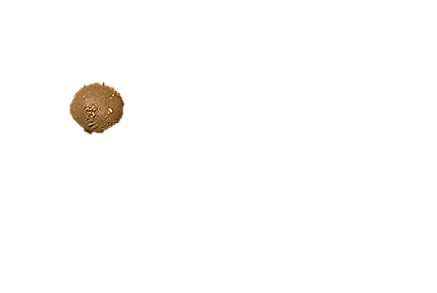 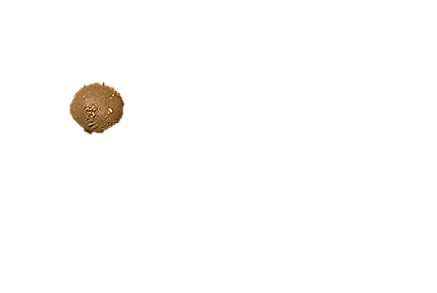 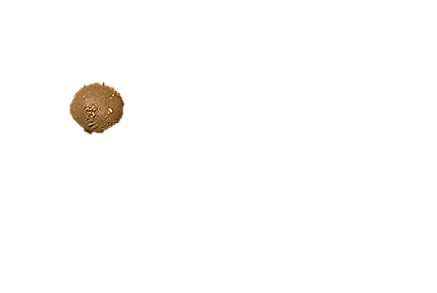 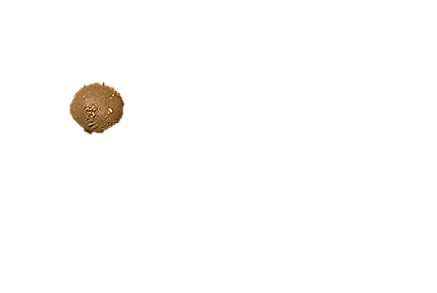 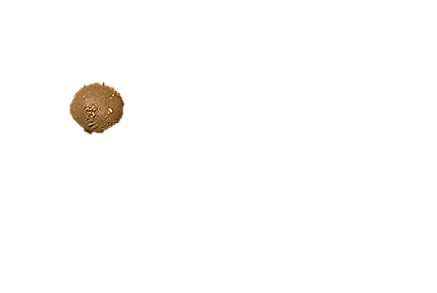 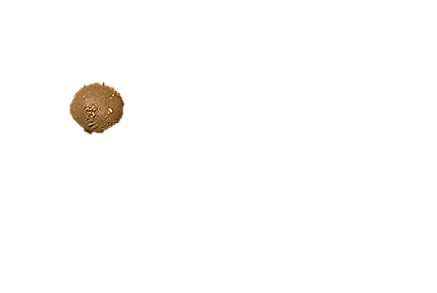 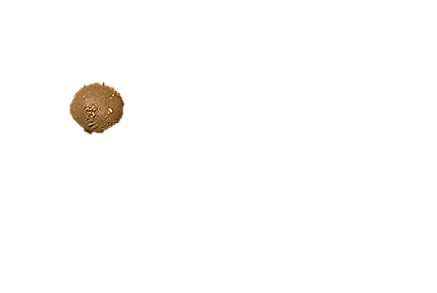 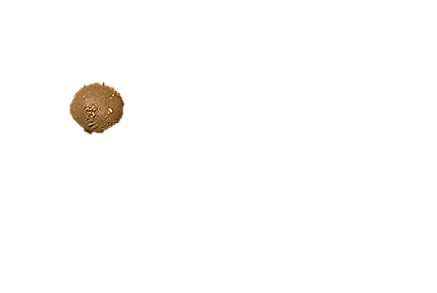 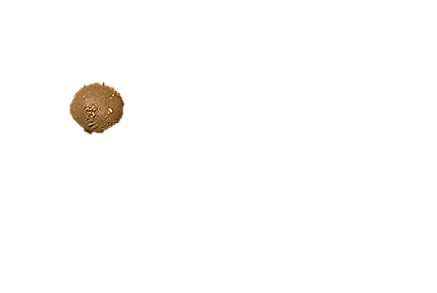 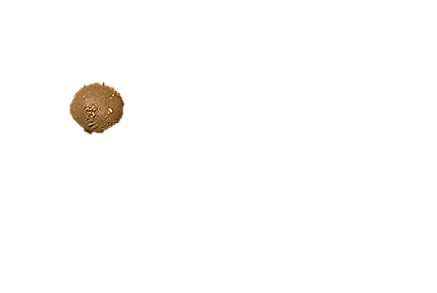 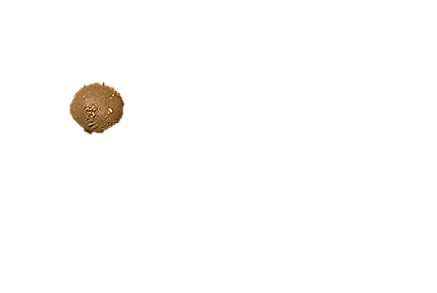 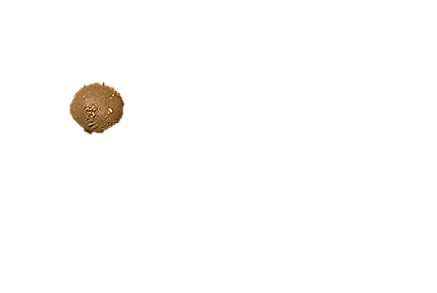 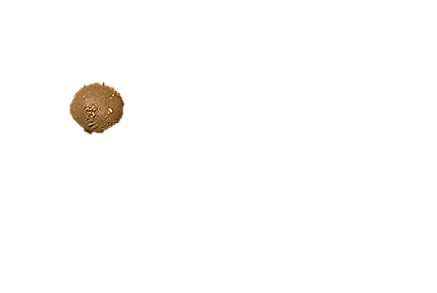 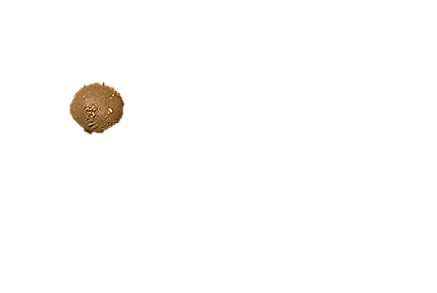 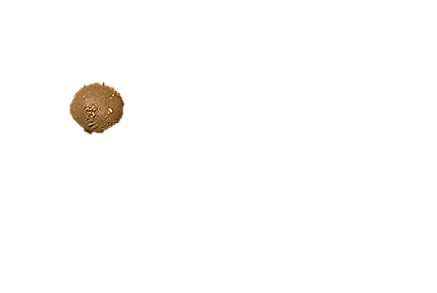 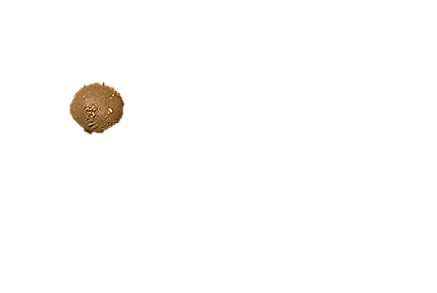 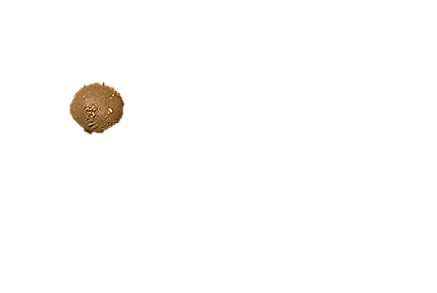 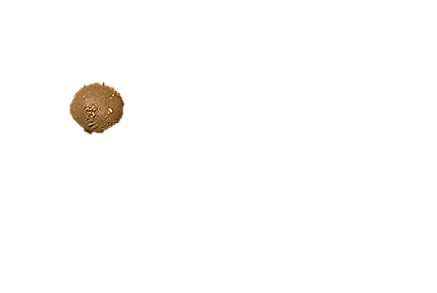 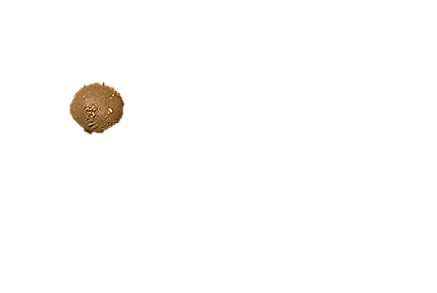 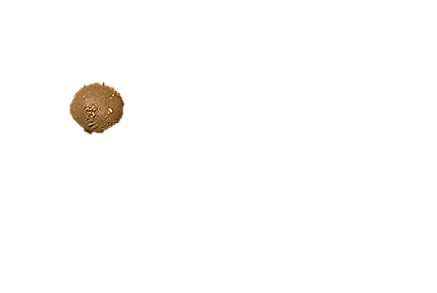 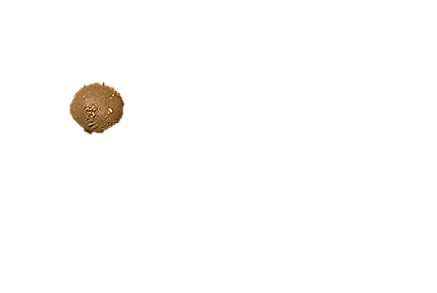 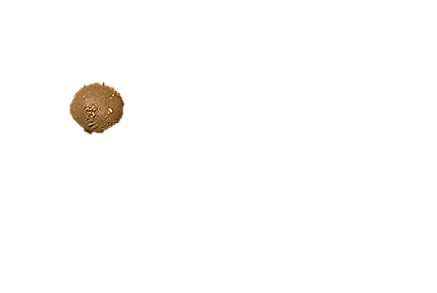 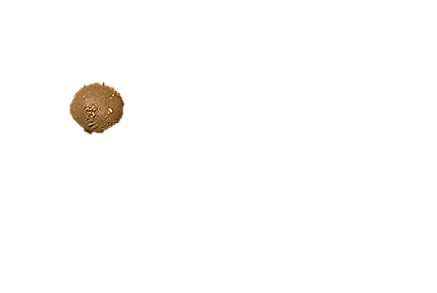 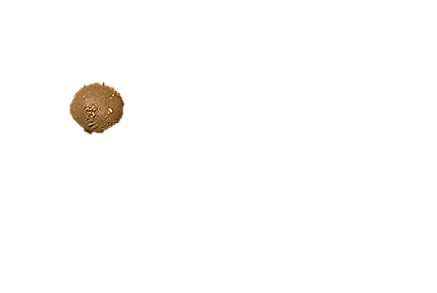 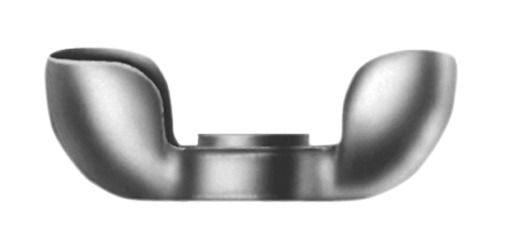 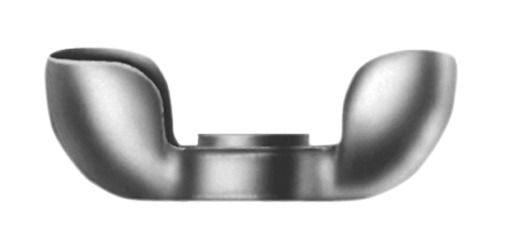 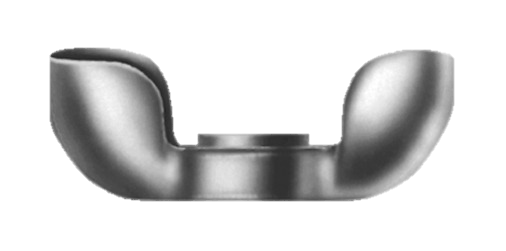 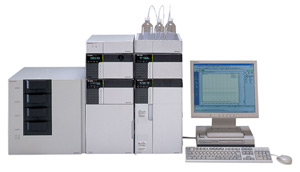 15
Procedimentos da Aula Prática
Prática 1
a)
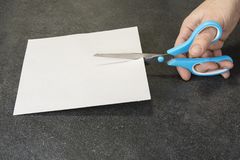 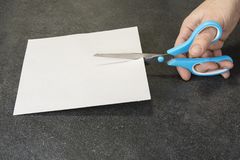 20 cm
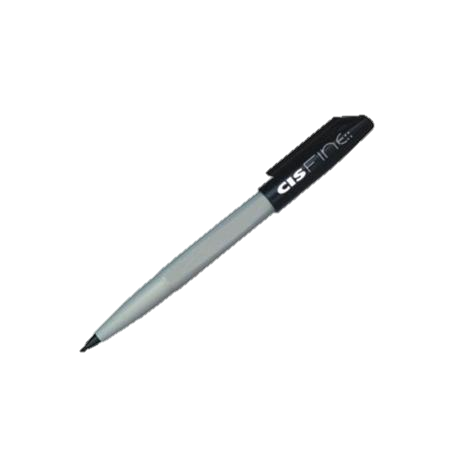 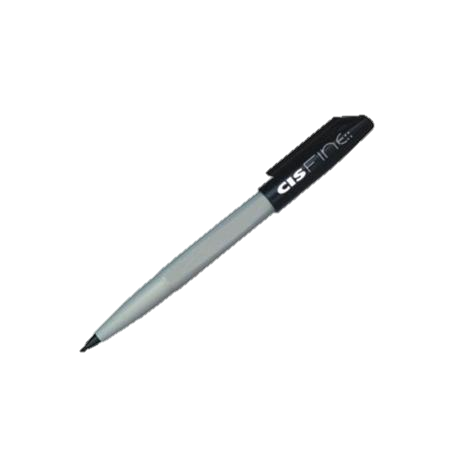 b)
1,5 cm
17
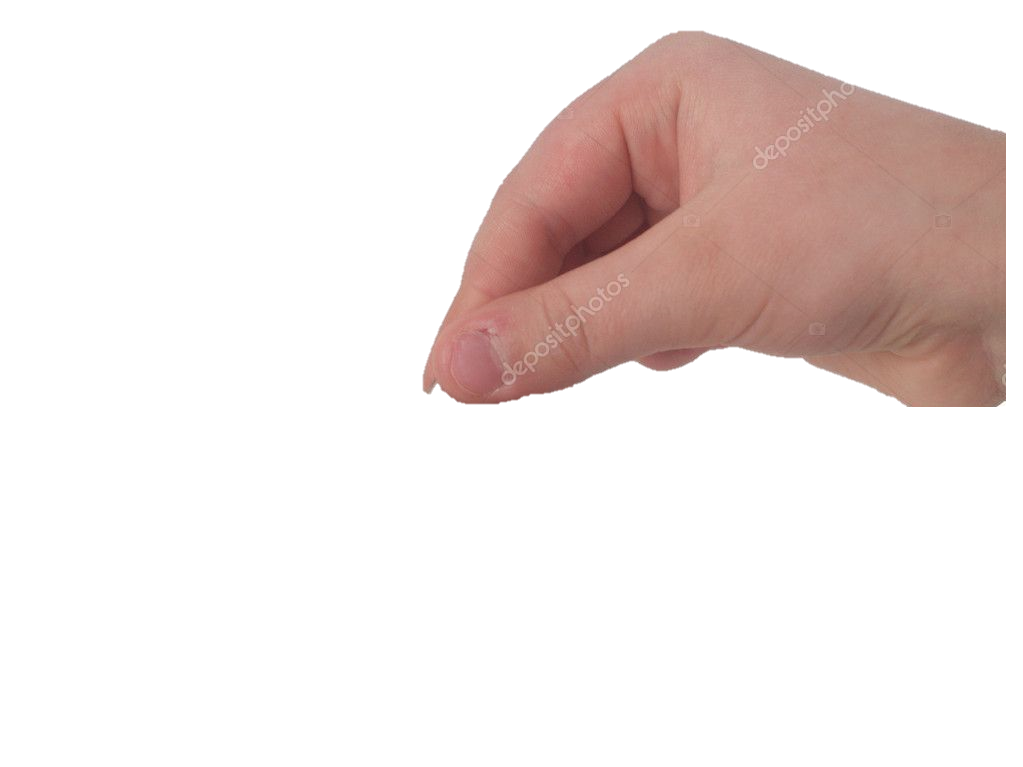 Prática 1
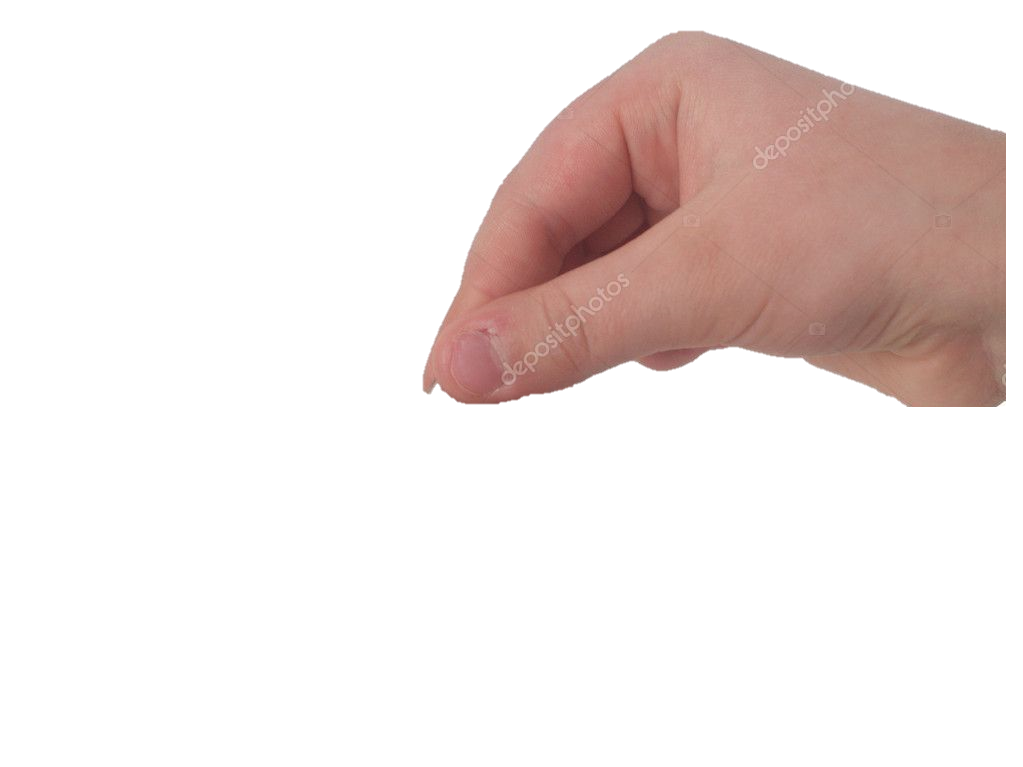 a)
c)
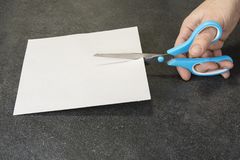 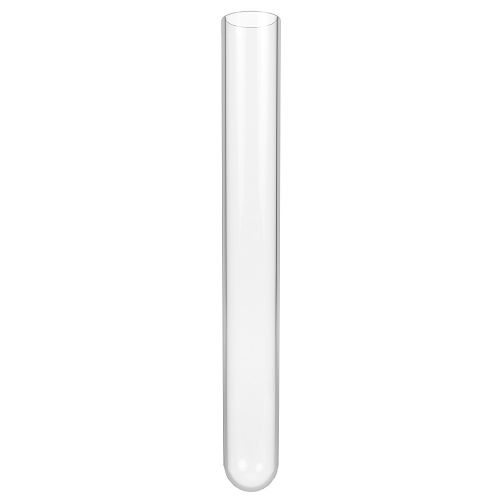 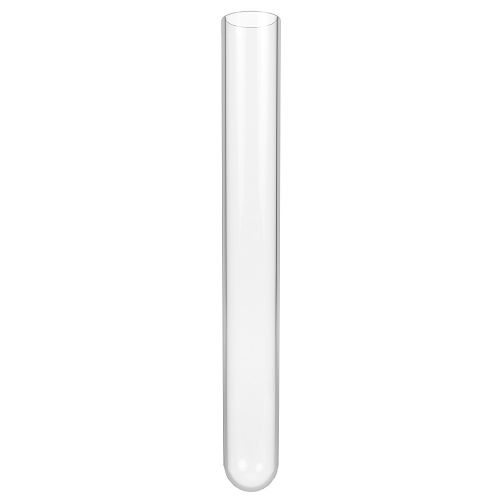 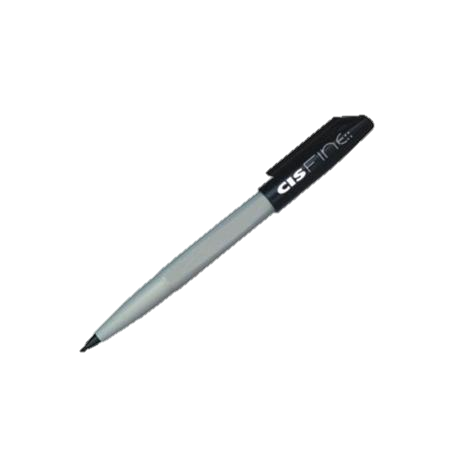 b)
d)
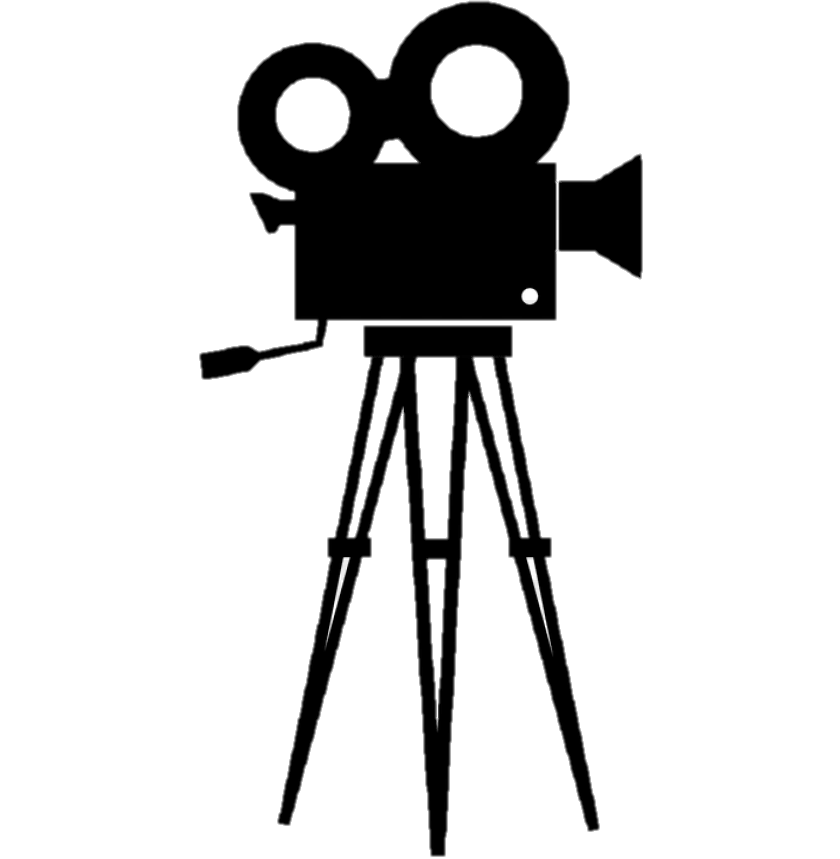 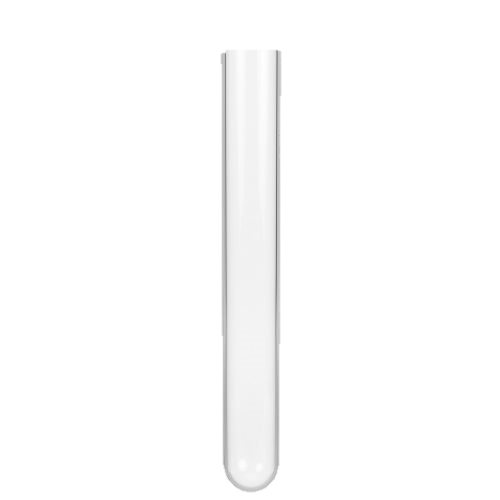 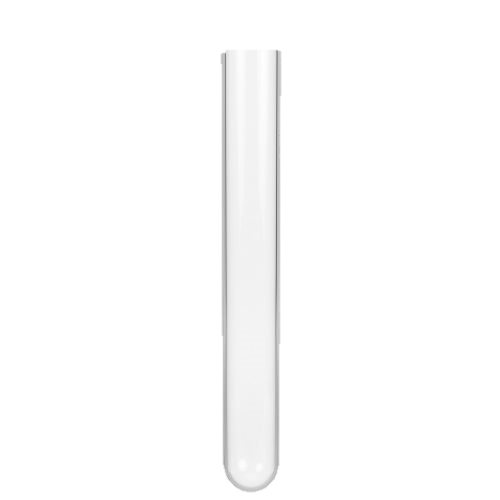 18
Prática 2
a)
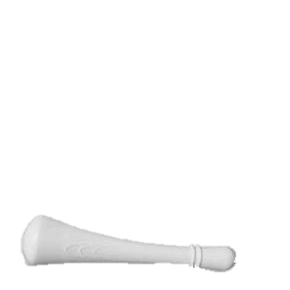 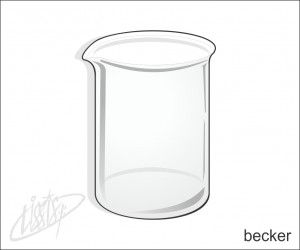 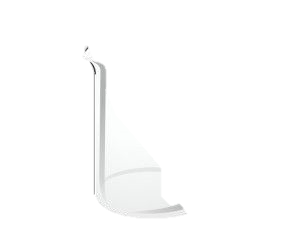 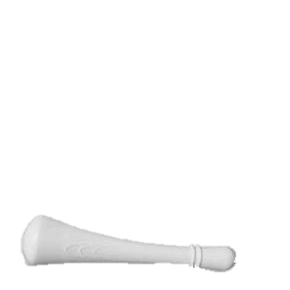 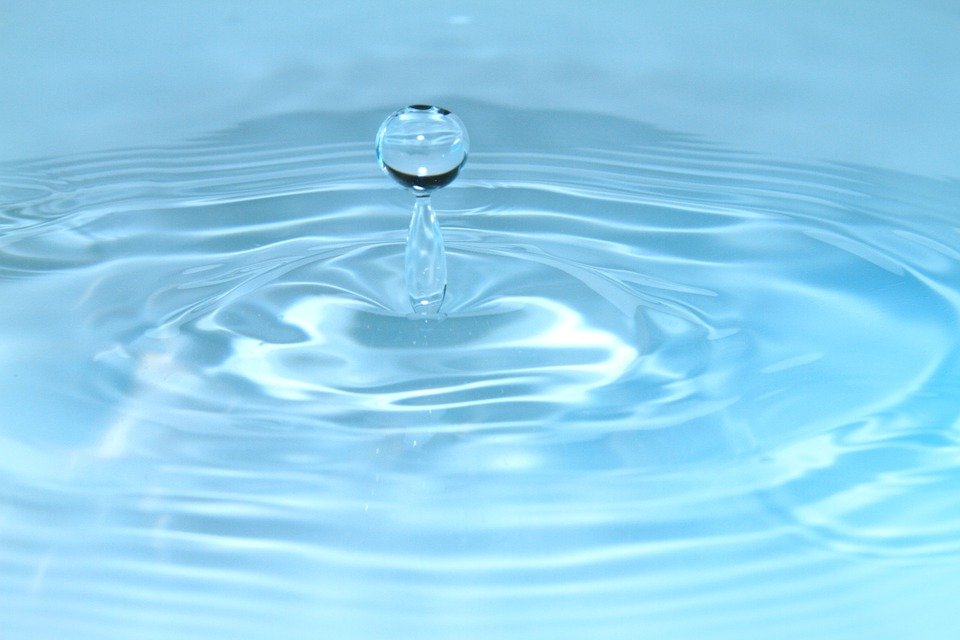 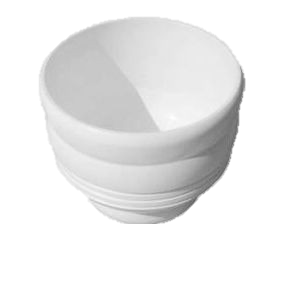 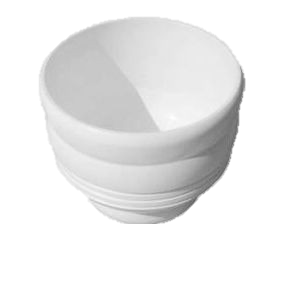 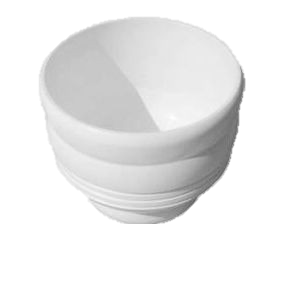 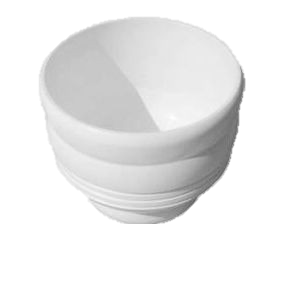 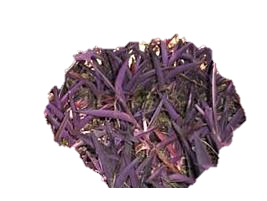 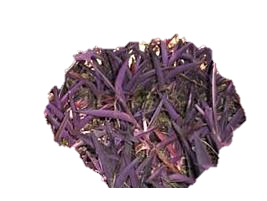 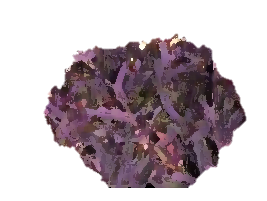 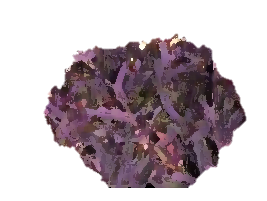 b)
19
Prática 2
c)
a)
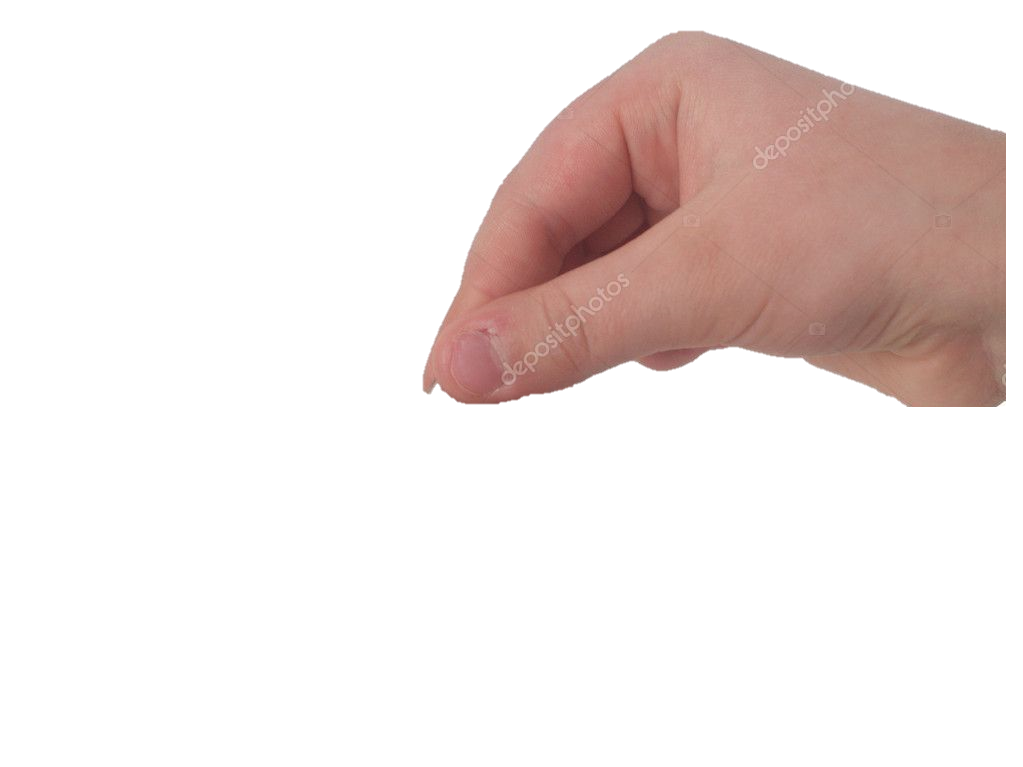 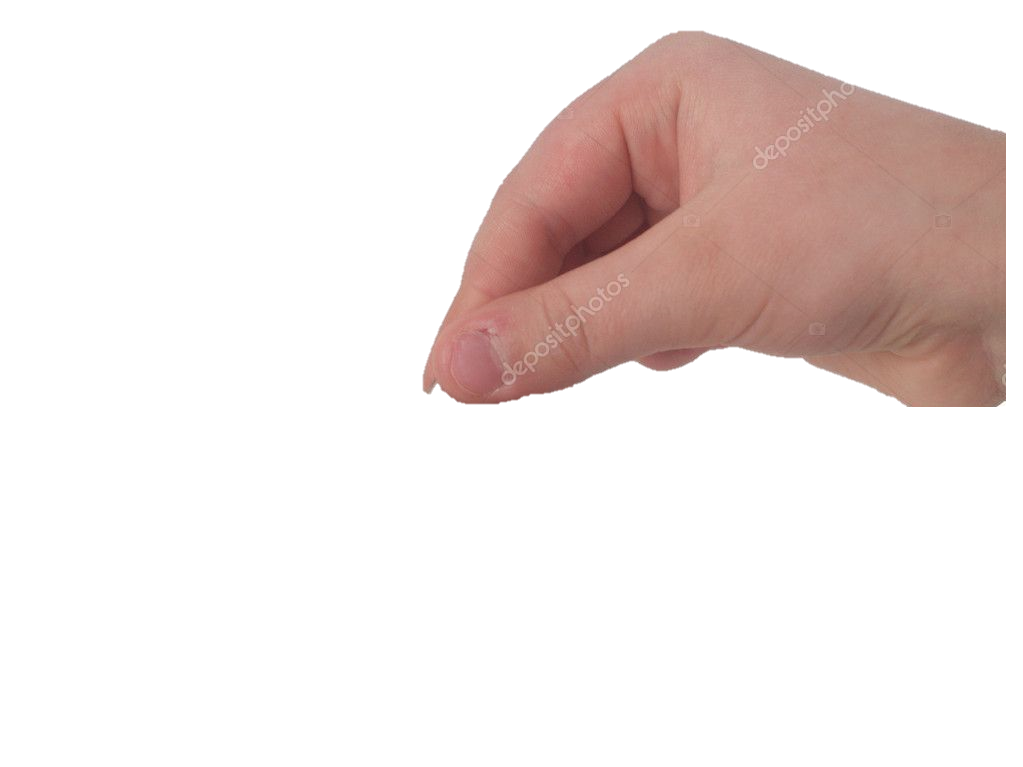 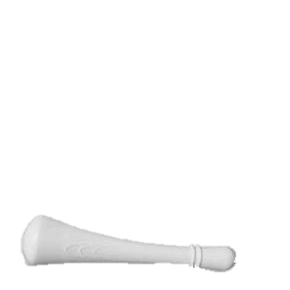 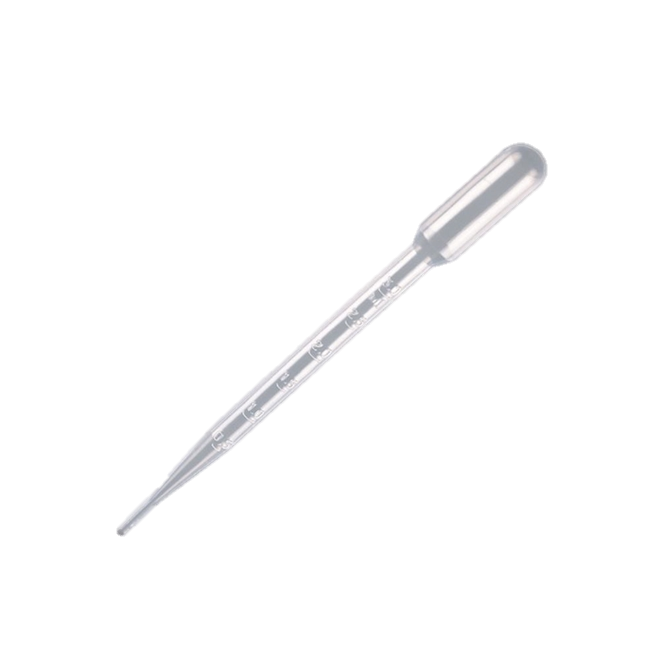 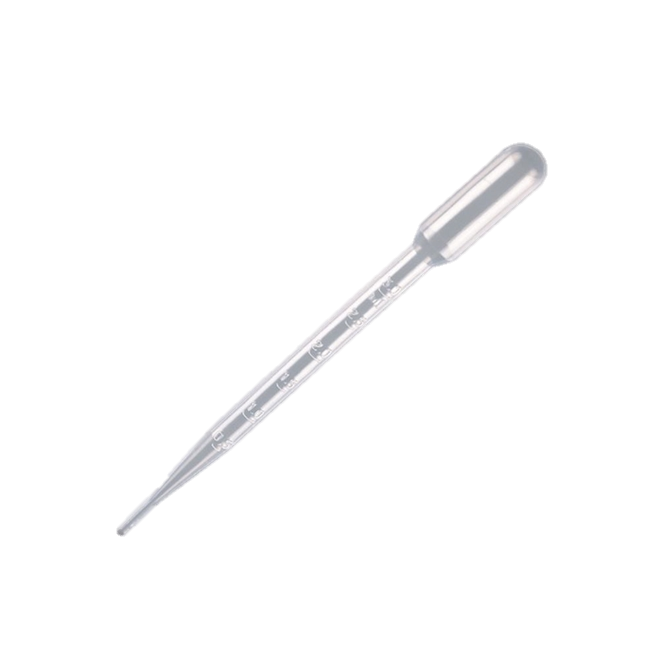 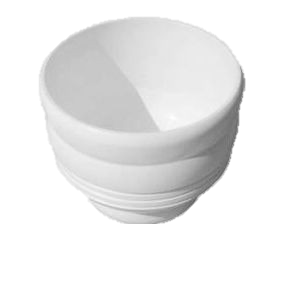 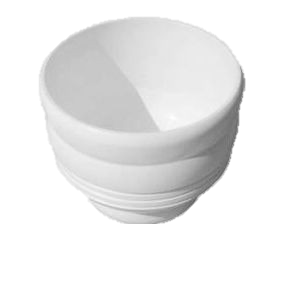 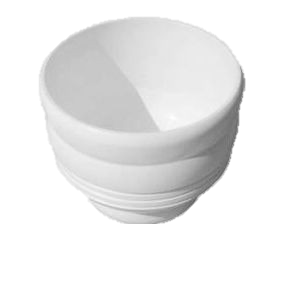 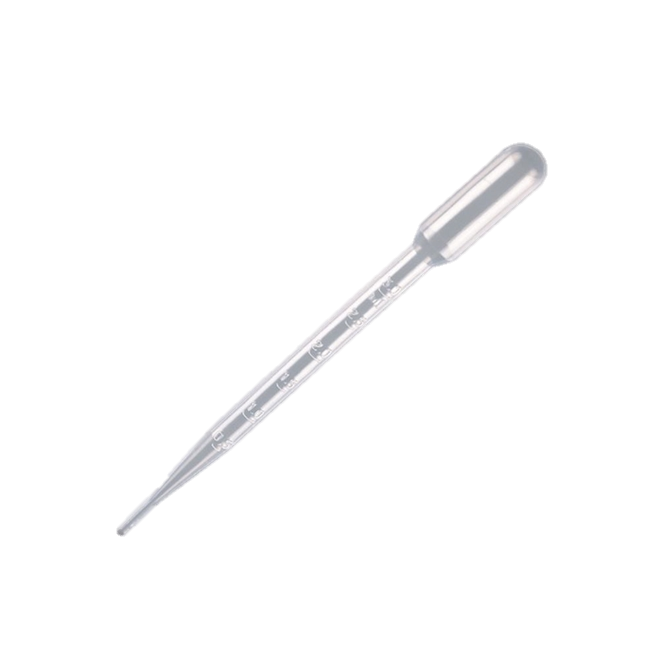 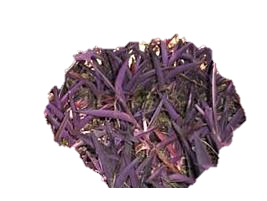 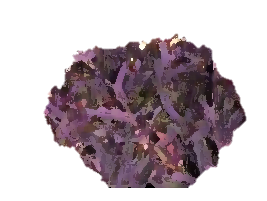 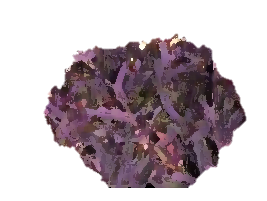 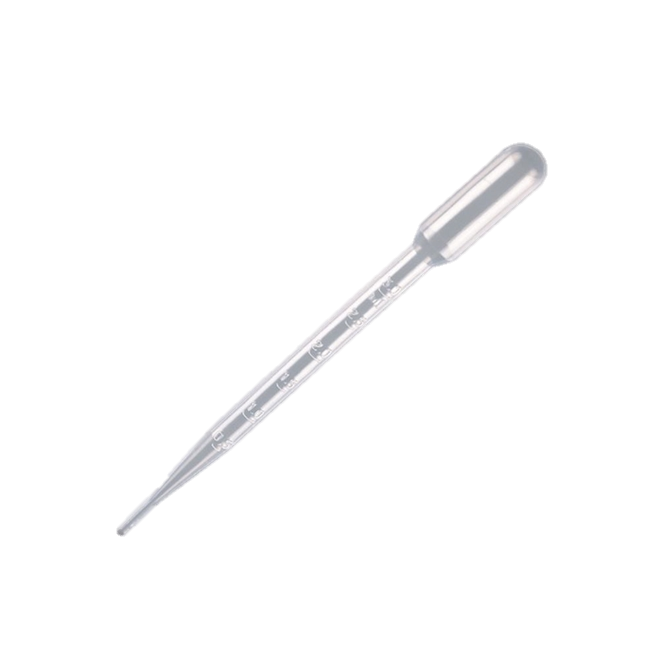 b)
20
Prática 2
c)
a)
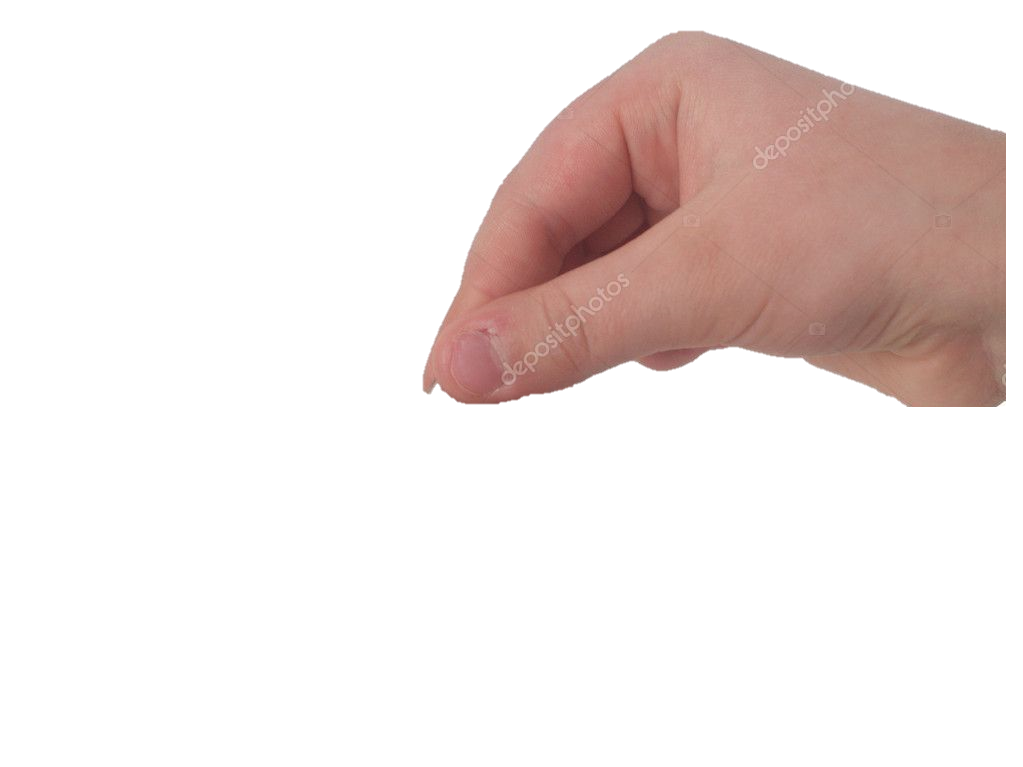 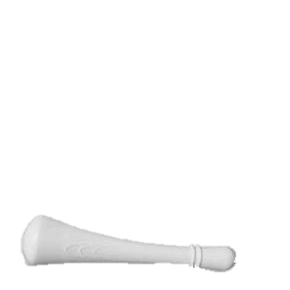 4X
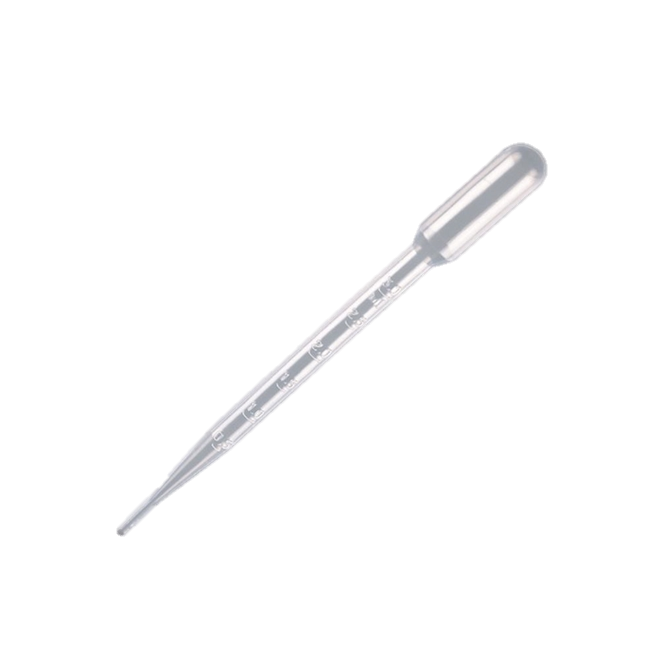 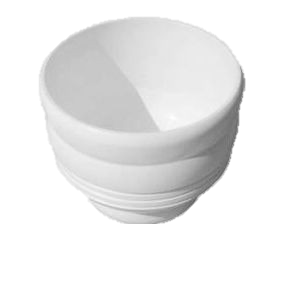 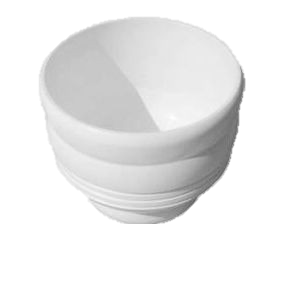 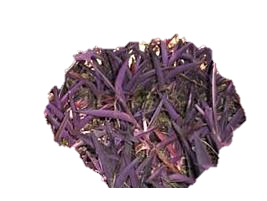 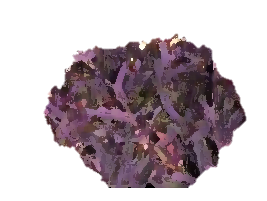 d)
b)
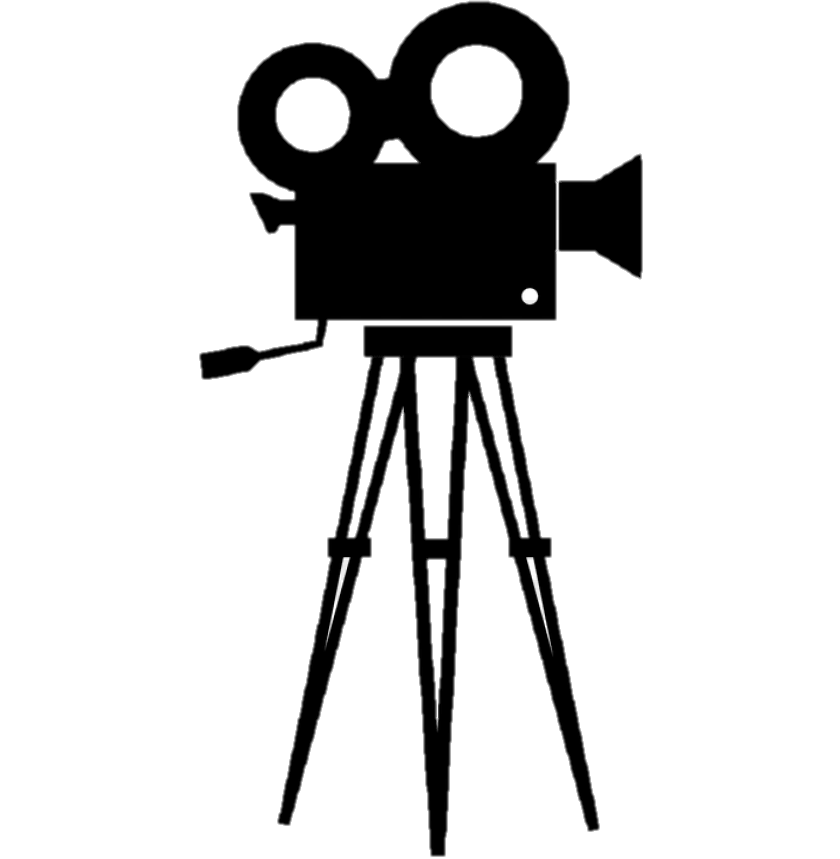 21
Prática 3
a)
b)
c)
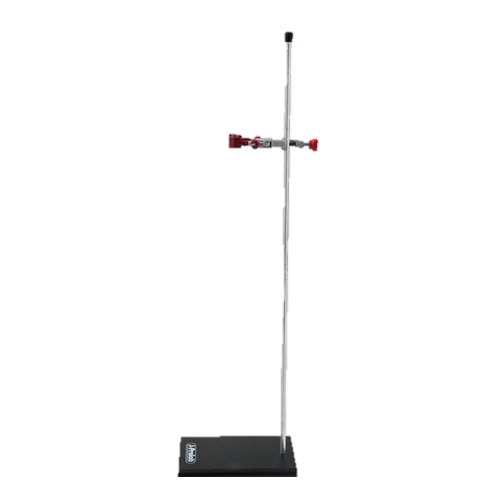 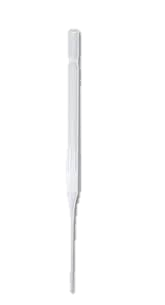 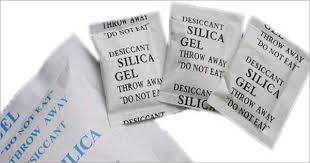 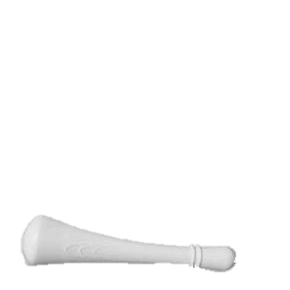 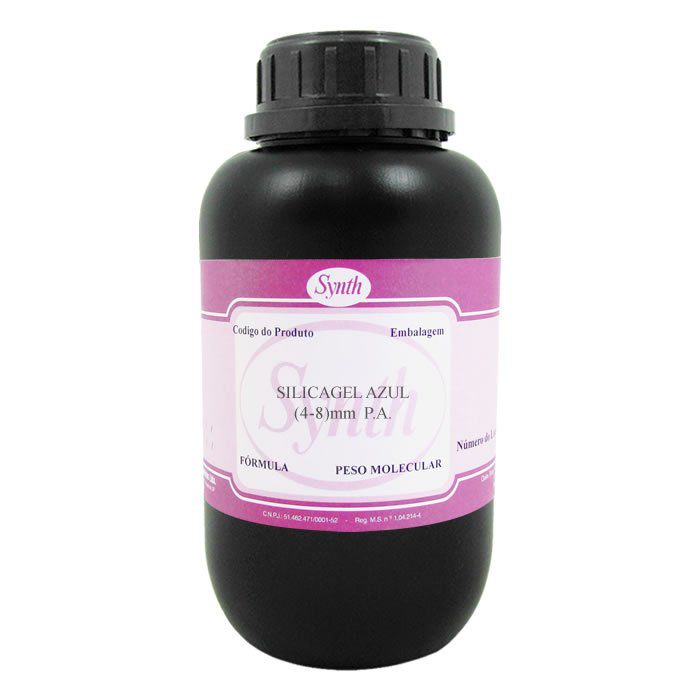 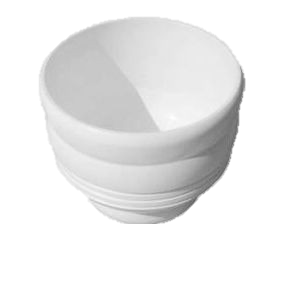 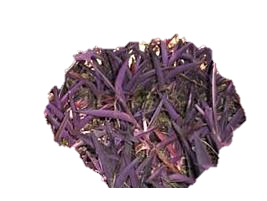 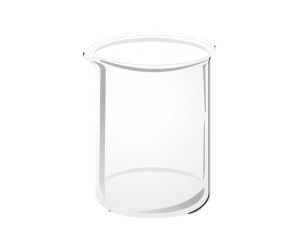 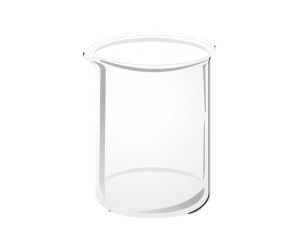 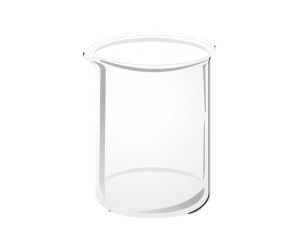 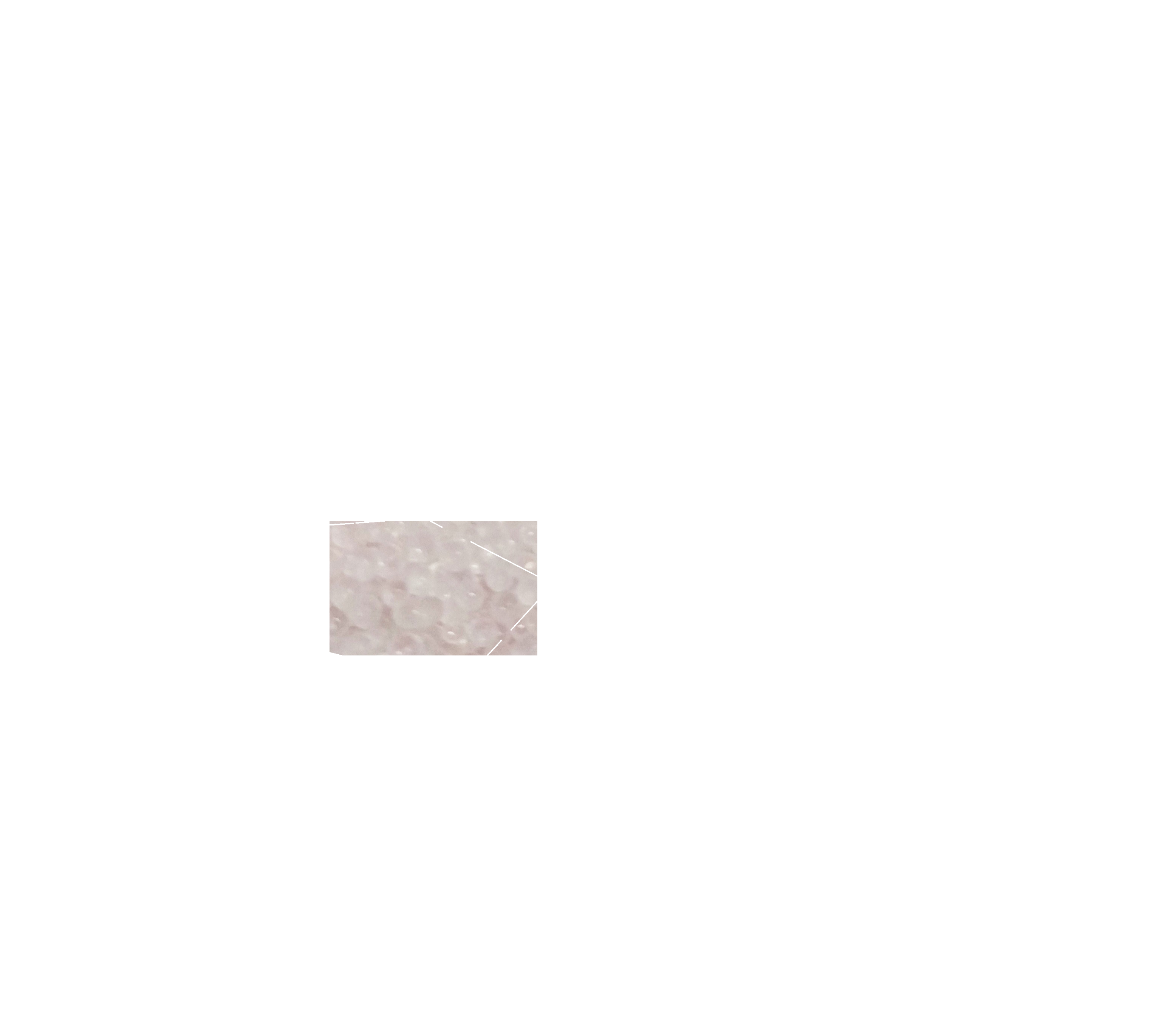 22
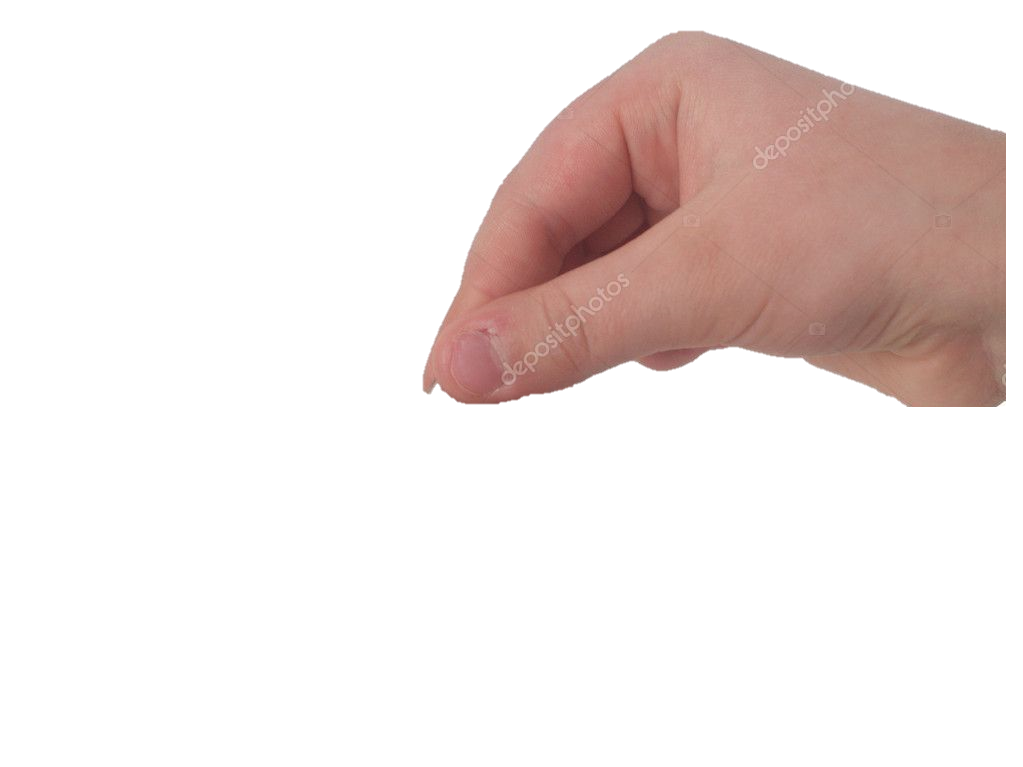 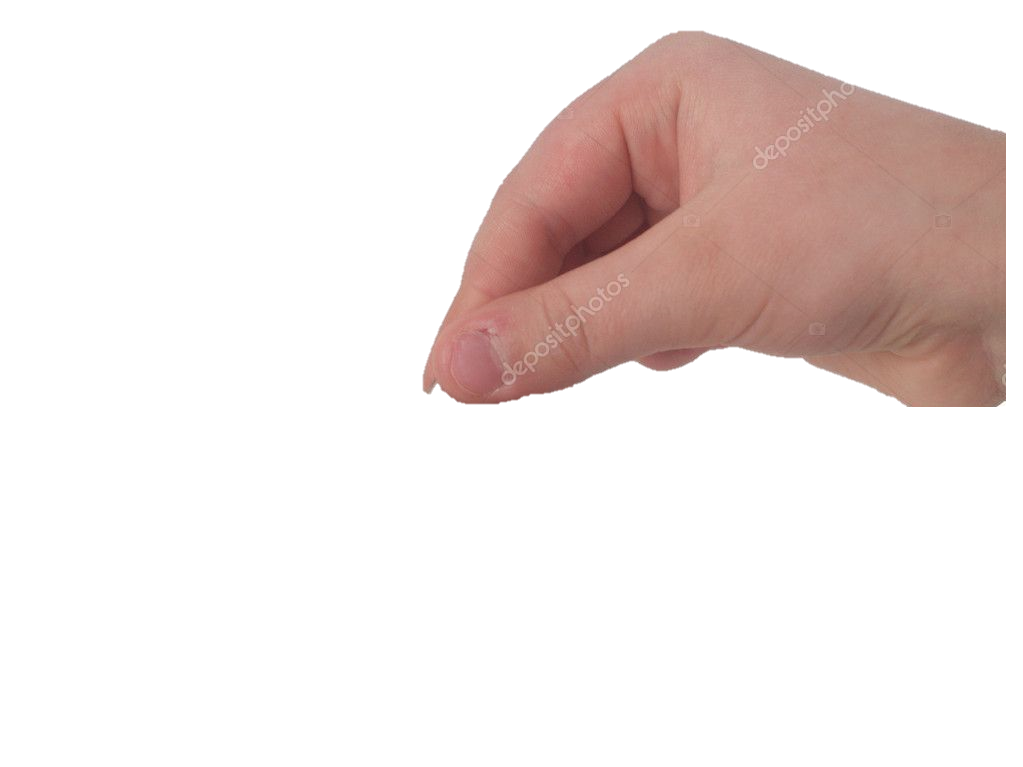 Prática 3
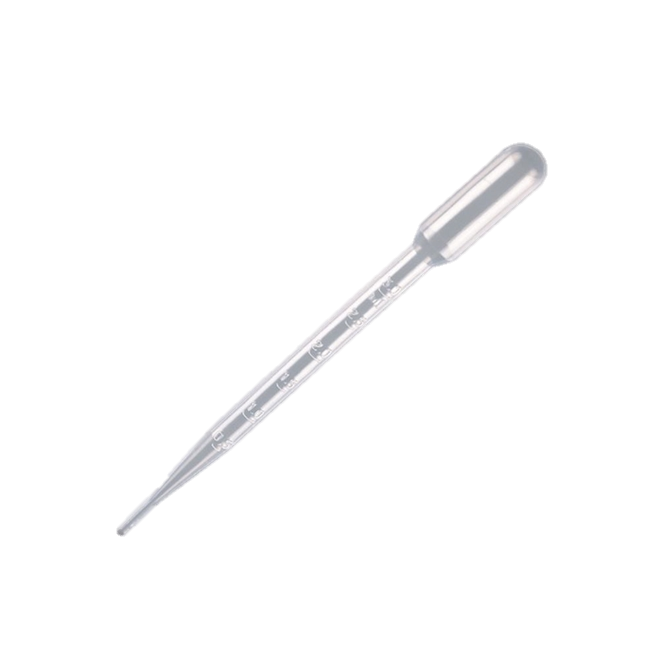 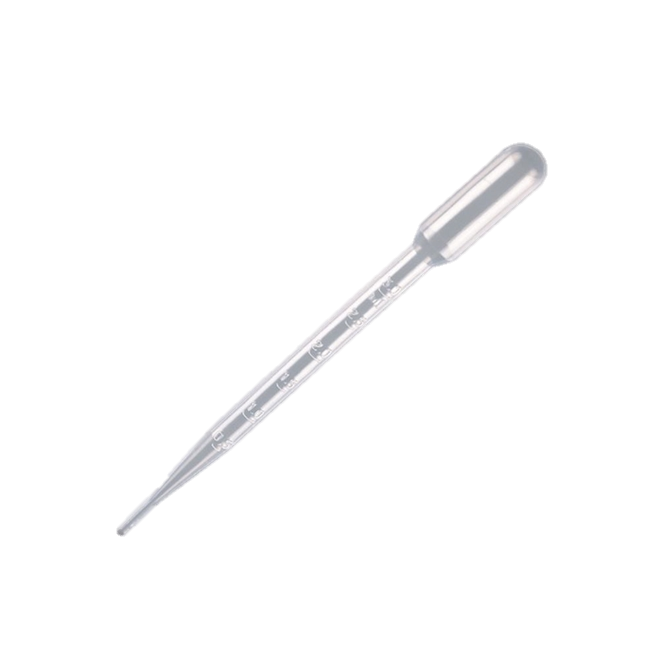 e)
d)
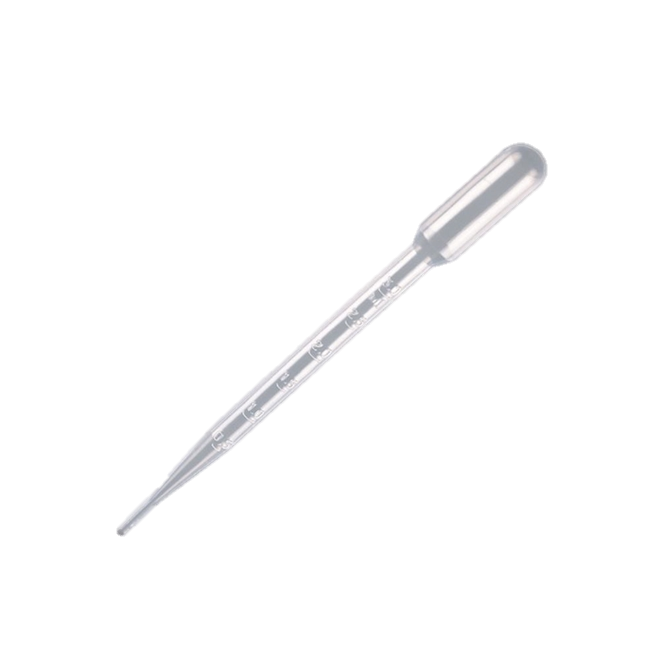 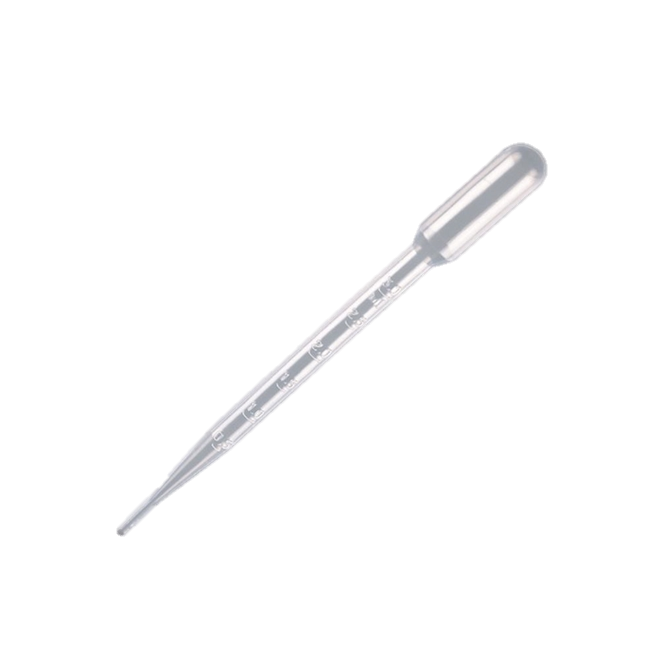 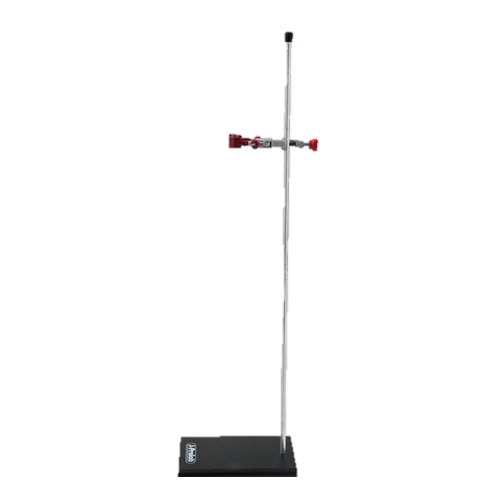 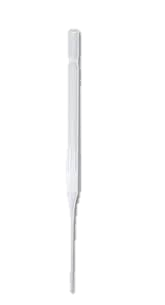 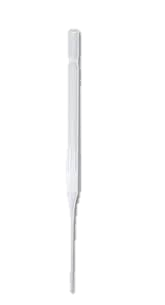 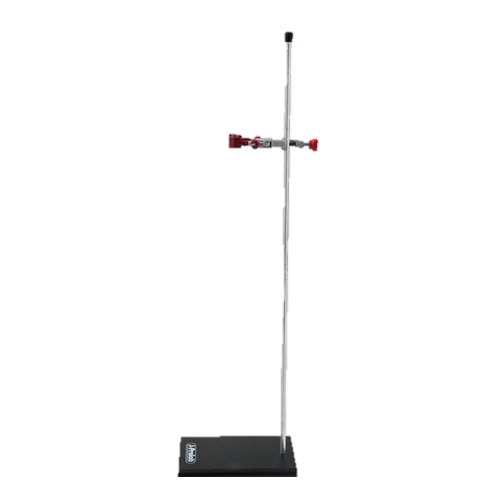 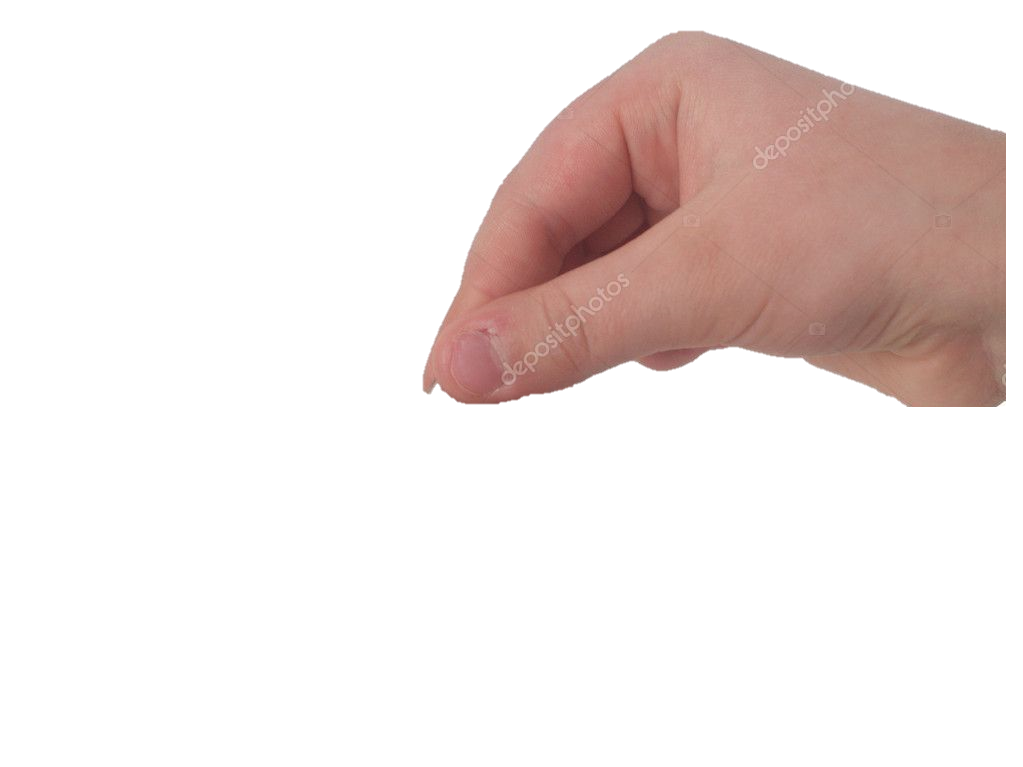 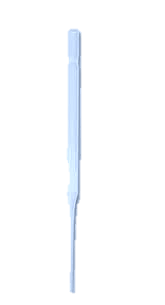 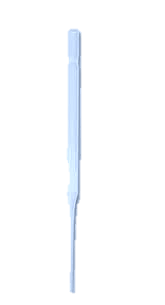 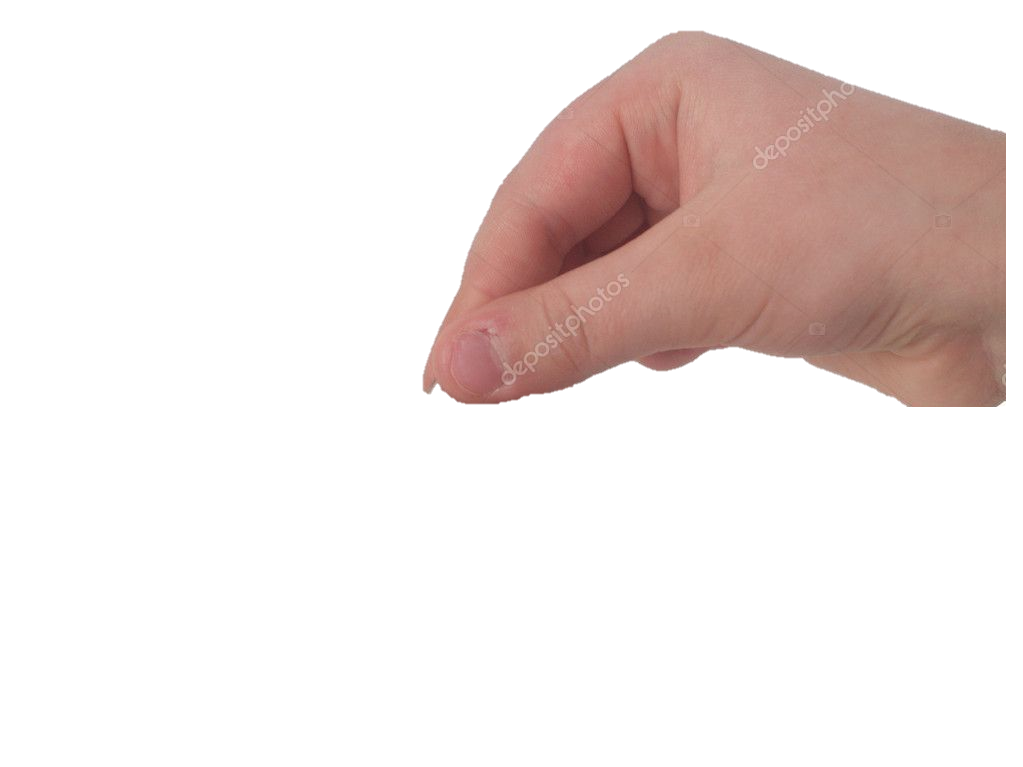 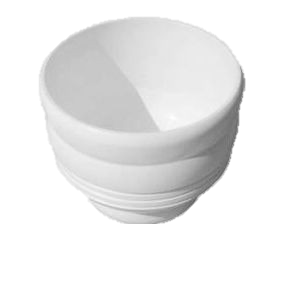 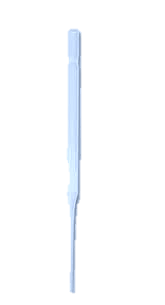 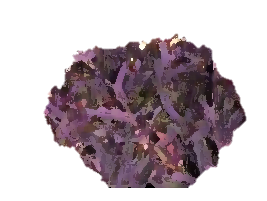 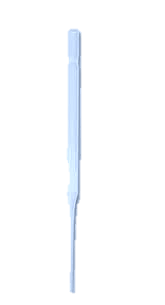 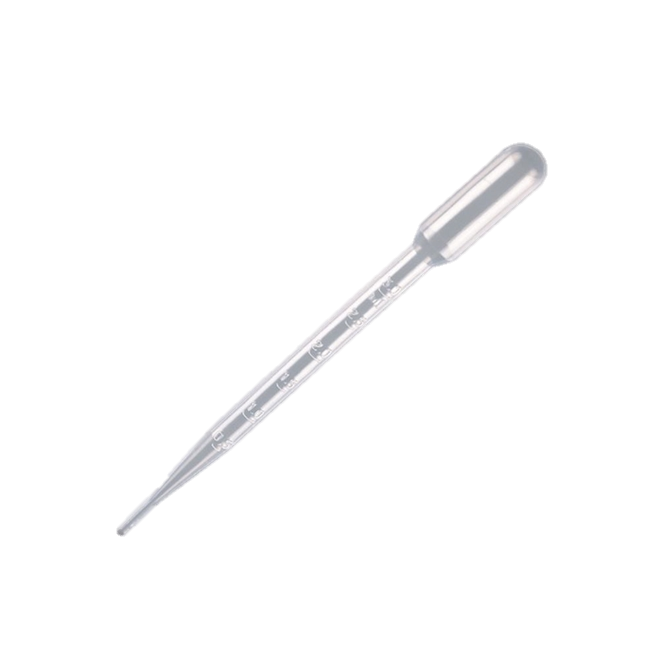 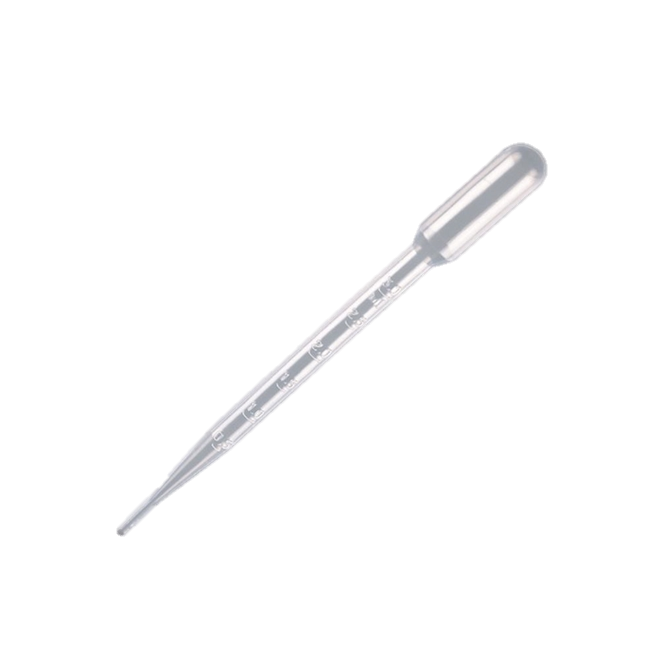 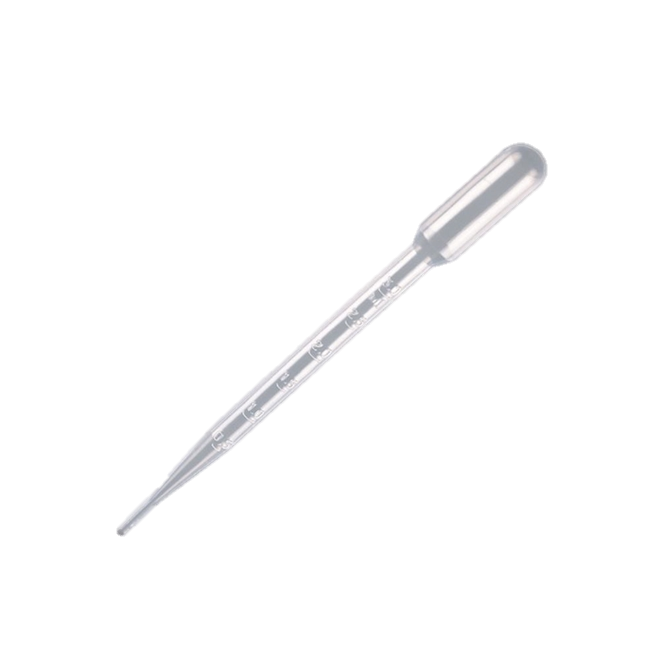 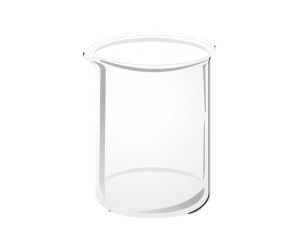 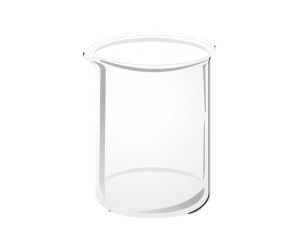 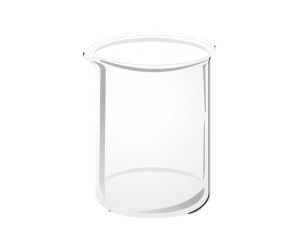 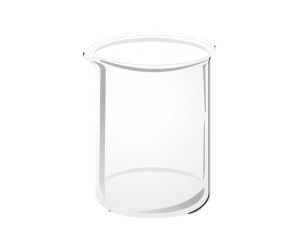 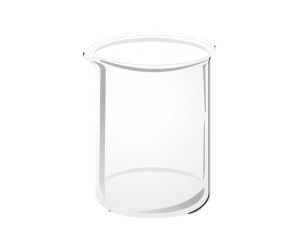 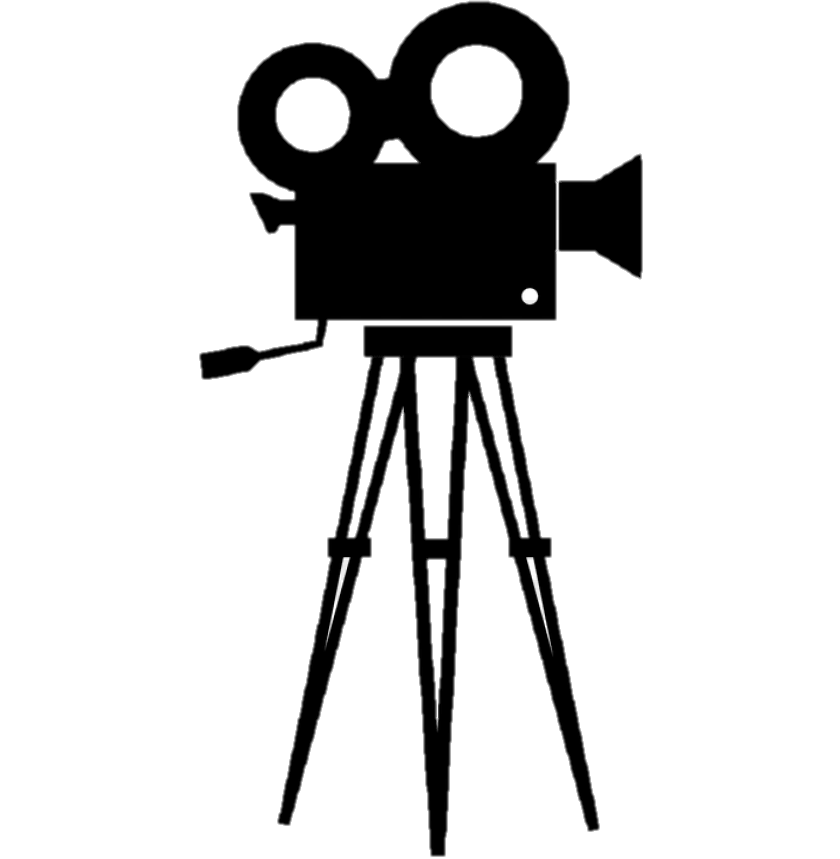 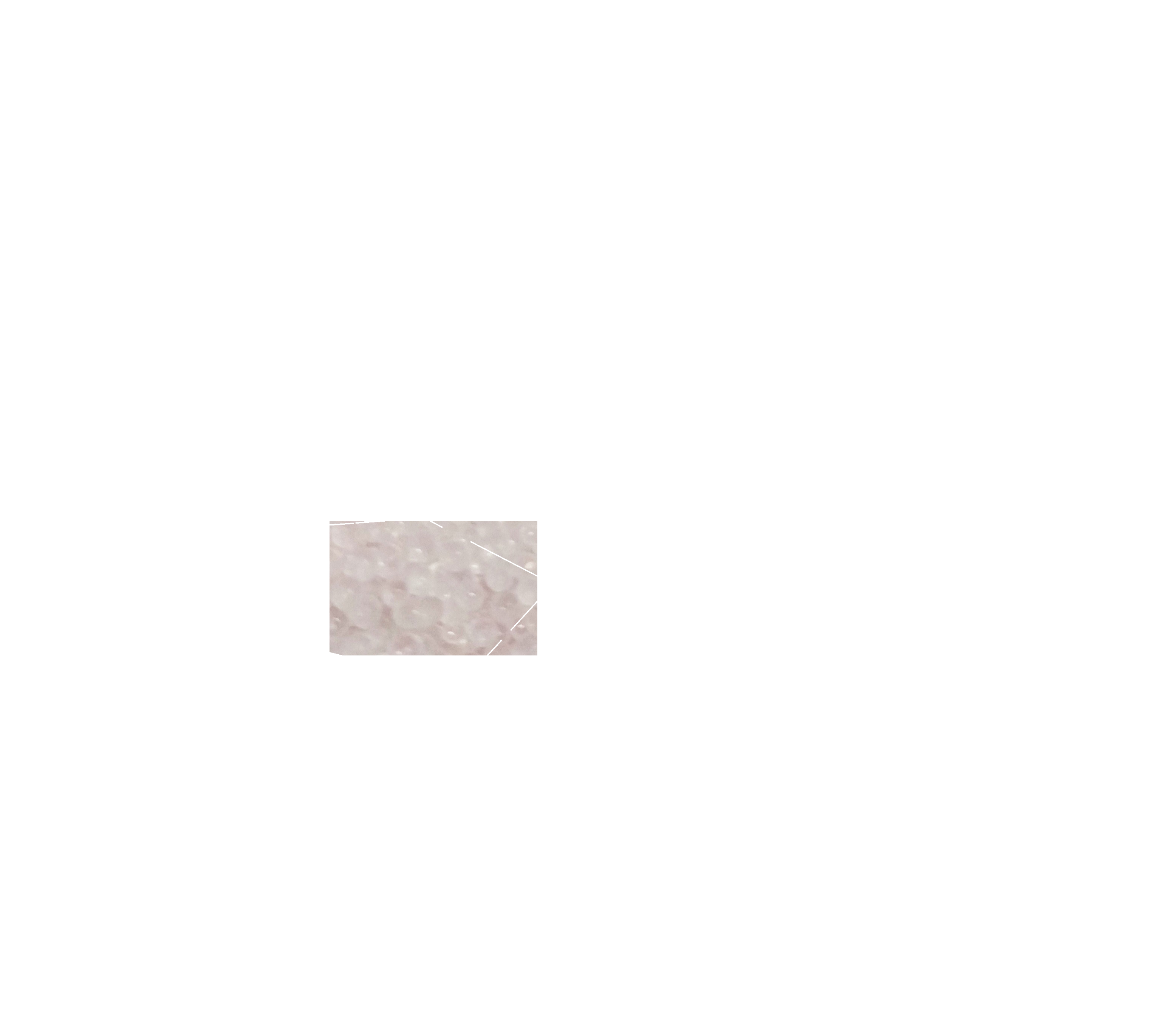 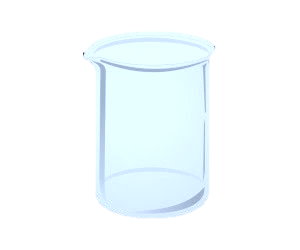 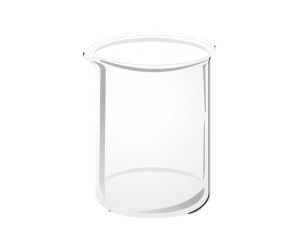 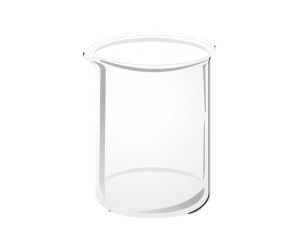 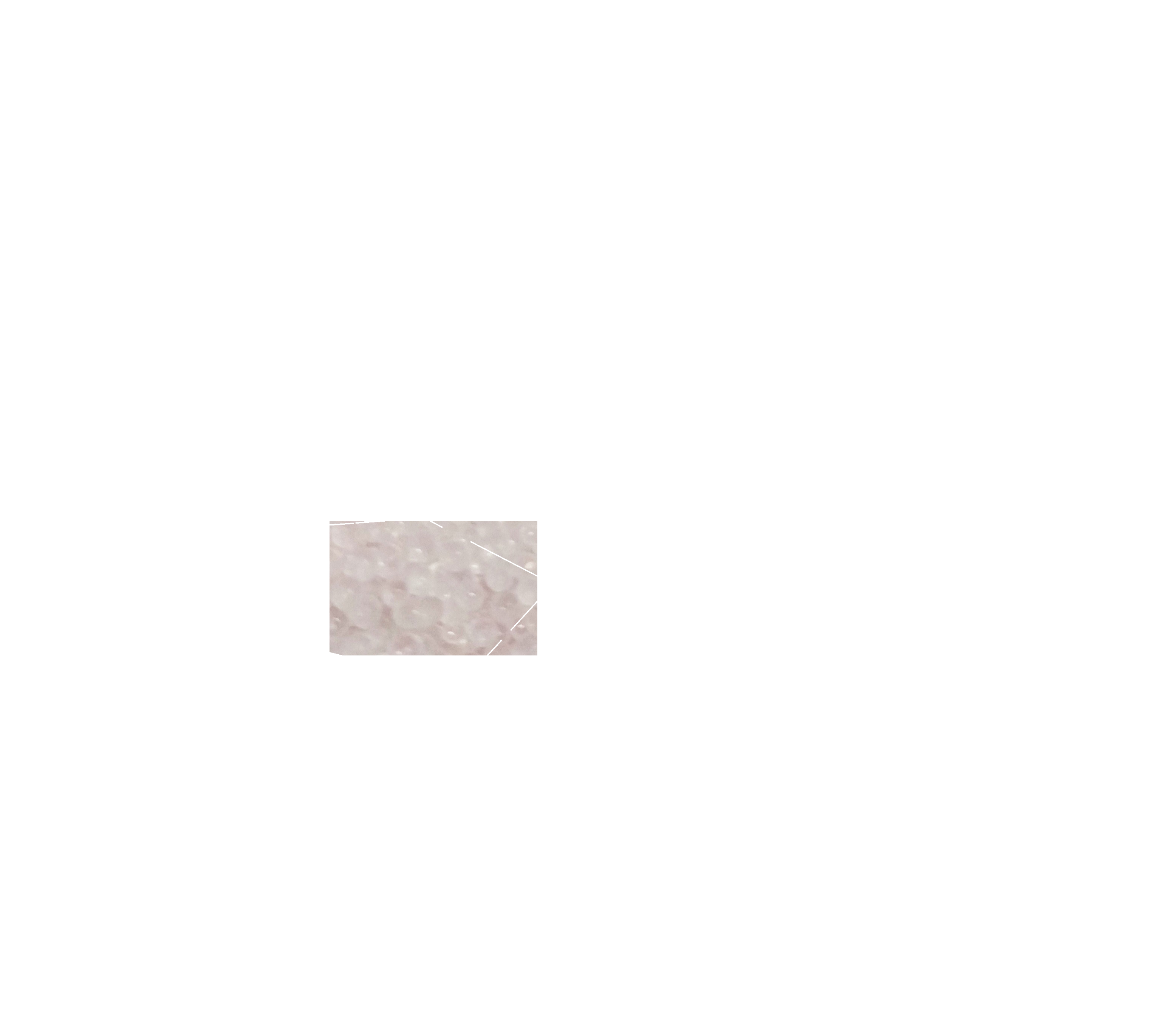 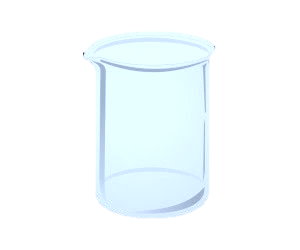 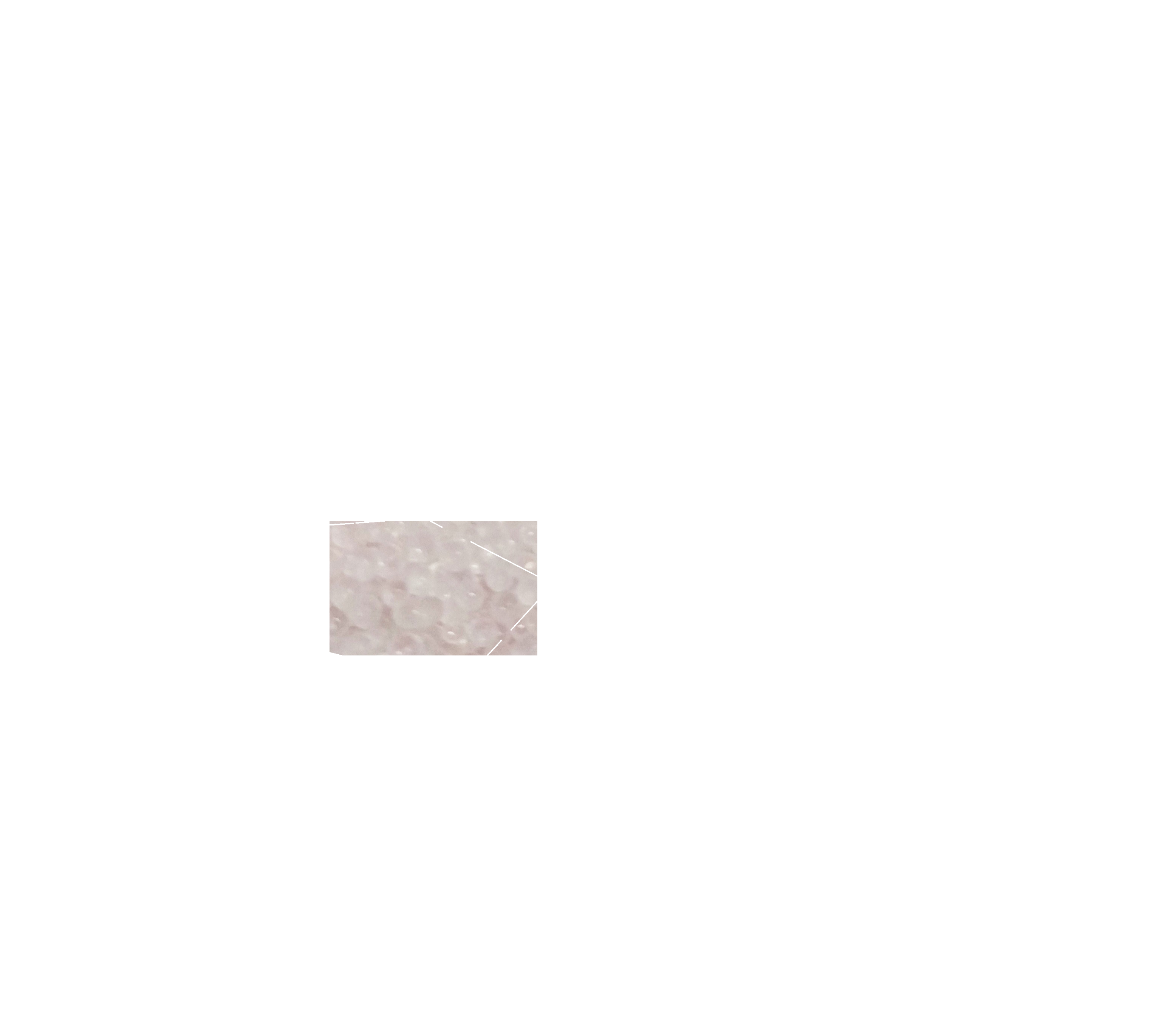 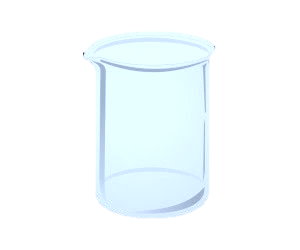 23
Obrigada!